Energie
FEW cursus
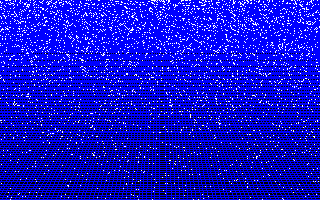 Jo van den Brand en Jacco de Vries
www.nikhef.nl/~jo/energie
9 mei 2014
Week 4, jo@nikhef.nl
Inhoud
Jo van den Brand
Email: jo@nikhef.nl  URL: www.nikhef.nl/~jo/energie 
0620 539 484 / 020 598 7900, Kamer T2.69
Jacco de Vries
Email: jdevries@nikhef.nl
Beoordeling
Huiswerk (20%), scriptie (20%), tentamen (60%)
Boeken
Energy Science, John Andrews & Nick Jelley
Sustainable Energy – without the hot air, David JC MacKay
Elmer E. Lewis, Fundamentals of Nuclear Reactor Physics
Inhoud van de cursus
Week 1 Motivatie, exponentiële groei, CO2 toename, broeikaseffect, klimaat
Week 2 Energieverbruik: transport, verwarming, koeling, verlichting, landbouw, veeteelt, fabricage
Week 3 Kernenergie: kernfysica, splijting
Week 4 Kernenergie: reactorfysica
Week 5 Kernfusie
Week 6 Energie, thermodynamica
                          Entropie, enthalpie, Carnot, Otto, Rankine processen, informatie
                          Energiebronnen: fossiele brandstoffen (olie, gas, kolen), wind, zon (PV, thermisch, biomassa), waterkracht, geothermisch
Week 7 Fluctuaties: opslag (batterijen, water, waterstof), transport van energie, efficiëntie
                          Energie: scenario’s voor Nederland, wereld, fysieke mogelijkheden, politiek, ethische vragen, economische aspecten
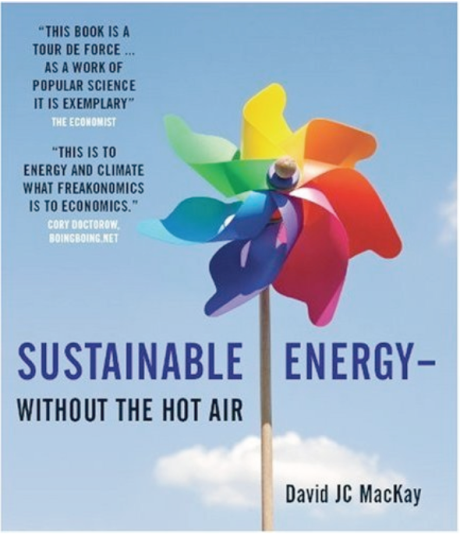 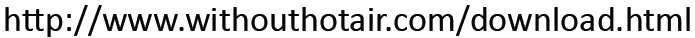 Gratis te downloaden
Najaar 2009
Jo van den Brand
With thanks to dr. Stefan Hild, University of Glasgow
Kernreactor
Stabiel bedrijf vereist multiplicatiefactor k = 1: per reactie moet gemiddeld 1 neutron weer een nieuwe kernsplijting induceren
Subkritisch (superkritisch): k < 1 (k > 1)
Regelstaven van cadmium (of boron) absorberen neutronen en zorgen dat de reactor precies kritisch (k = 1) blijft
Regeling is enkel mogelijk dankzij een kleine fractie (1%) vertraagde neutronen afkomstig van kernverval met levensduur van enkele seconden
Reactor voor onderzoek: neutronenbron voor productie van isotopen
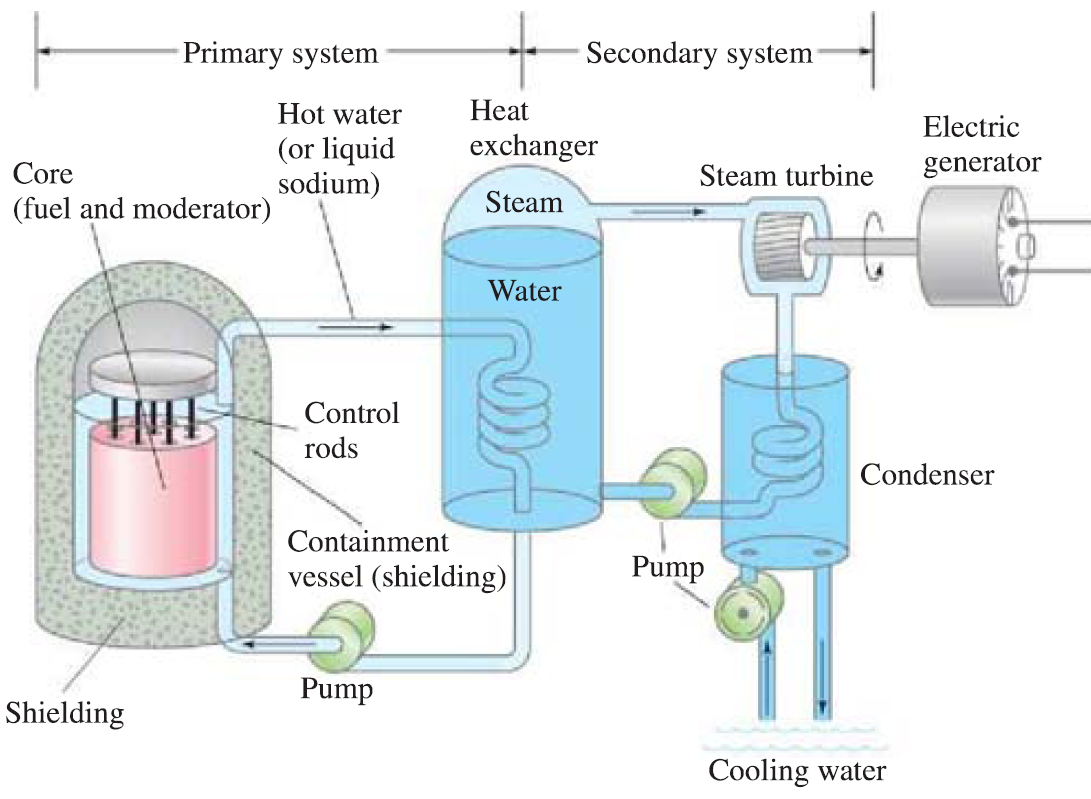 Reactor voor productie van energie
Verrijkt uranium van 2 – 4%
Water of vloeibaar zout onder hoge druk
Vier-factoren formule
Vermenigvuldigingsfactor       kan inzichtelijk gemaakt worden
Er geldt
Fast fission factor
Resonance
escape probability
Thermal
utilization factor
Reproduction factor
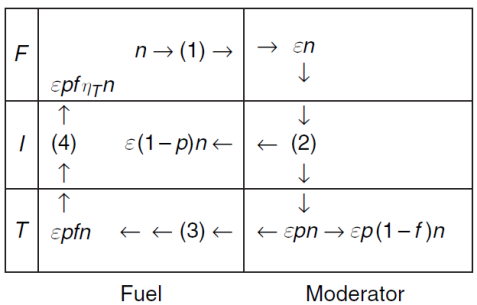 Vier-factoren formule
Effectieve vermenigvuldigingsfactor
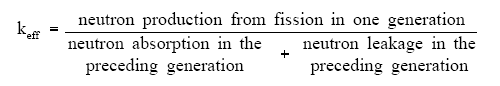 Effectieve vermenigvuldigingsfactor
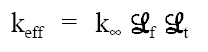 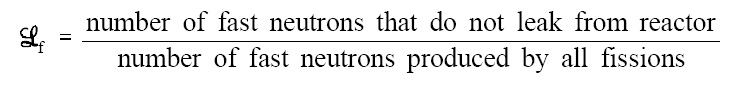 Fast non-leakage probability
Thermal non-leakage probability
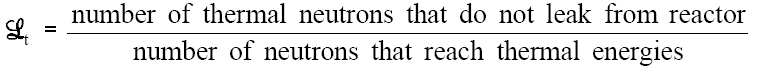 Totale “non-leakage” waarschijnlijkheid hangt af van temperatuur van koelmiddel via een negatieve temperatuure coefficient

Als temperatuur stijgt, dan zet het koelmiddel uit. Dichtheid van de moderator wordt kleiner; neutronen leggen grotere afstand af tijdens slow-down.
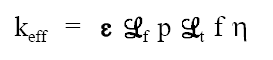 Zes-factoren formule
Neutron life cycle in thermische reactor
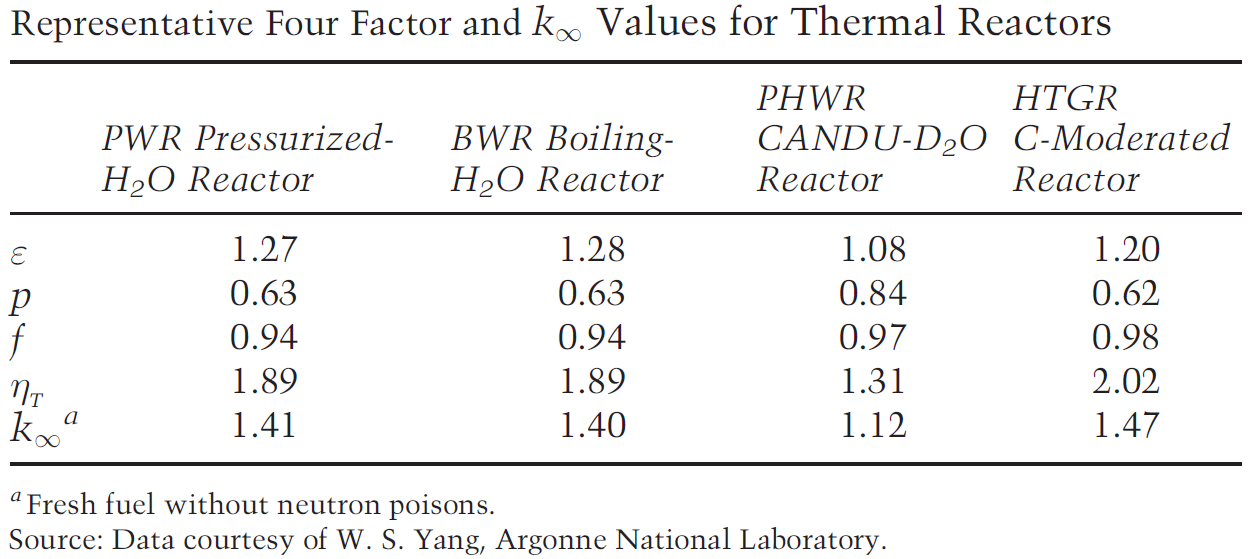 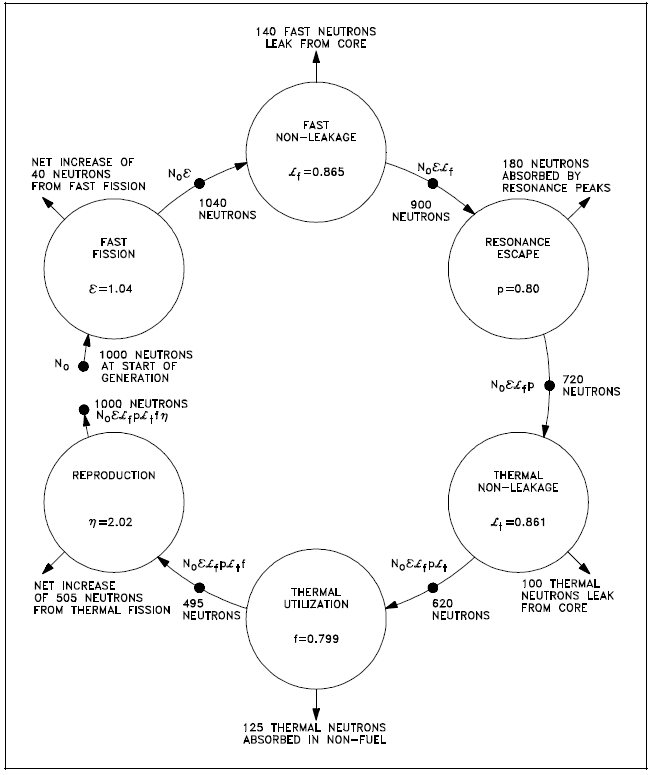 Verrijking beinvloedt
  thermal utilization f
  reproduction factor 
  resonance escape probability p
Cyclus in een snelle kweekreactor is geheel anders

Energieverlies wordt geminimaliseerd en bijna alle splijtingen vinden plaats door snelle neutronen
6
Fast fission factor
Fast fission factor
Er geldt
Varieert tussen 0.02 en 0.30
Afhankelijk van
Moderator materiaal
Verrijkingsgraad
Resonance escape probability
We hadden
Alle snelle neutronen die downward scatteren worden geabsorbeerd
In I-range door resonante capture door fuel
In T-range door fuel en moderator
Er geldt
Logaritmische decrement
Benadering
Dichtheid brandstof nf, dichtheid moderator ns
Verstrooiingsdoorsnede s in barns
Typisch geldt
Thermal utilization factor
Thermal utilization factor voor een homogene reactor
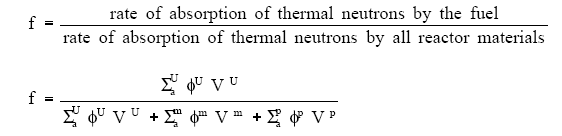 U, m en p voor uranium, moderator en poison
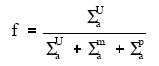 Homogene reactor (overal dezelfde flux en volume)
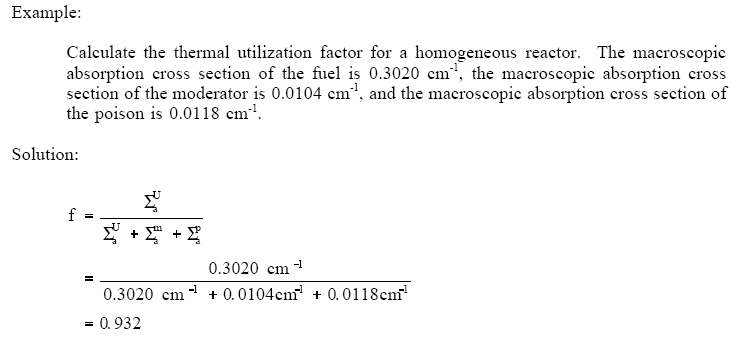 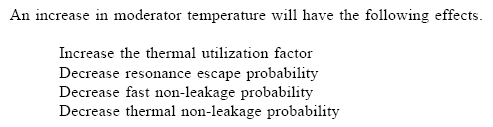 Thermal utilization factor
Thermal utilization factor
Alle thermische neutronen worden in fuel of moderator geabsorbeerd
Definieer
(ruimtelijk gemiddelde thermische fluxen)
Dan
We vinden
Met thermal disadvantage factor
Hoe meer neutronen gecaptured worden in de moderator (vanwege de grotere flux daar), hoe minder er splijting kunnen veroorzaken in de fuel
Reproduction factor
Reproduction factor
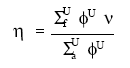 Er geldt
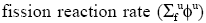 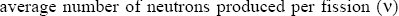 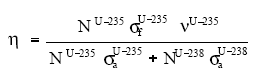 When core contains 235U and 238U
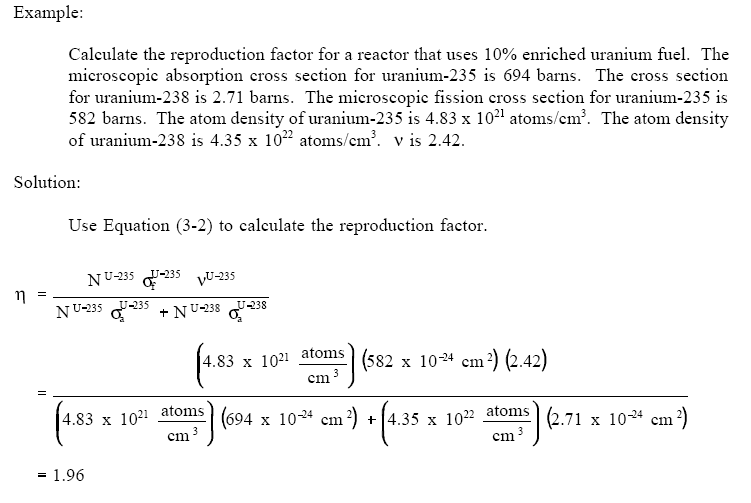 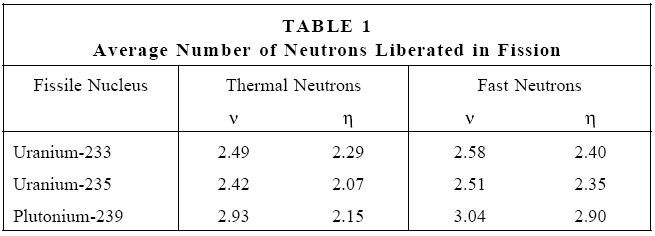 Reactor core
Reactor core
Samenstelling van de core wordt bepaald door
Behoud van criticality gedurende bedrijf
Transfer van thermische energie uit de core
Configuraties
Gesmolten materiaal (vloeibare brandstof)
Pebble bed reactor
Meest voorkomend: cylindrische container met axiale koelkanalen
Roosterstructuur van
Brandstof
Koelmiddel
Moderator
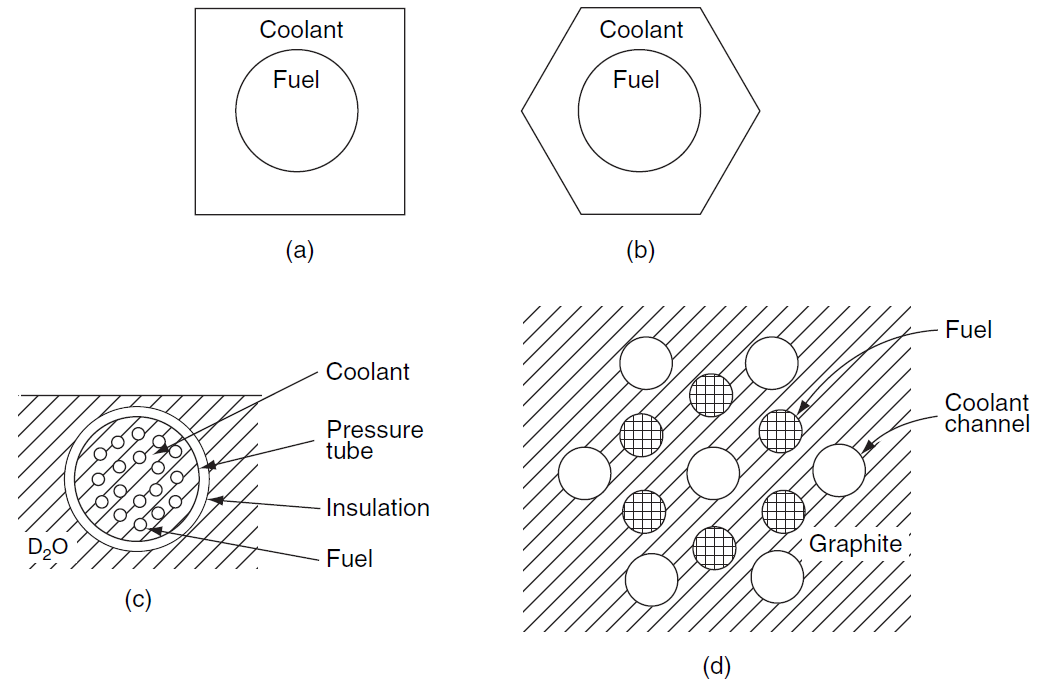 Fast reactor
H2O gekoeld
Diameter brandstofstaven
Warmte flux door oppervlak
Temperatuur in centerline (linear heat rate in de orde van ongeveer 10 kW/m)
CANDU D2O
GW reactor
Duizenden brandstofstaven (fuel pins)
HTGCR
We moeten de verschillen in flux in rekening brengen
Fuel assemblies
Plaats brandstofstaven bij elkaar in assemblies
Makkelijker dan verwisselen van duizenden individuele staven

Geometrie: vierkant of hexagonaal
Niet alle assemblies zijn gelijk: verrijking om power in core te homogeniseren
HTGCR
PWR
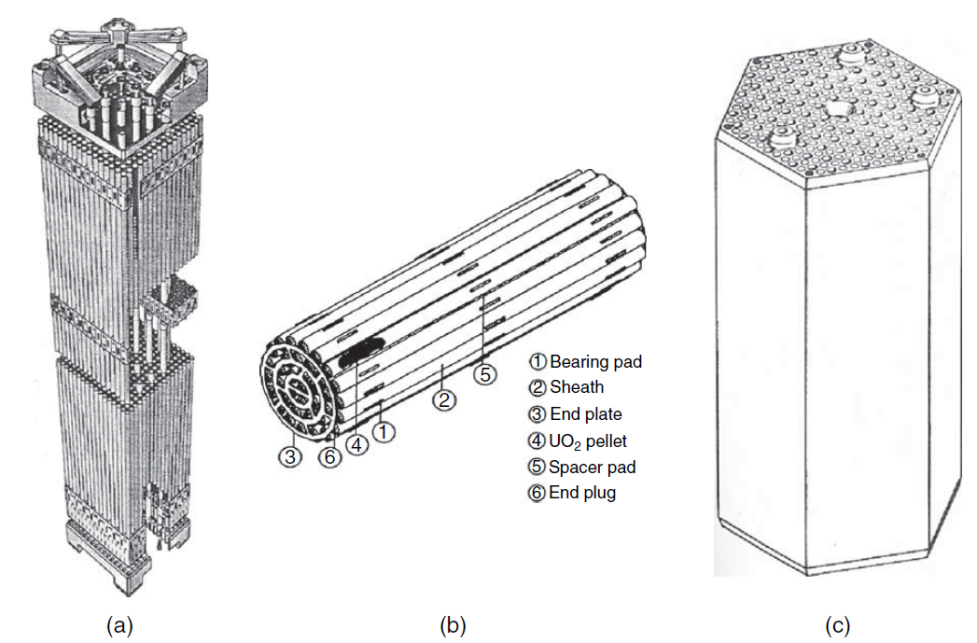 Gemiddelde vermogensdichtheid
Linear heat rate van brandstofstaven
Ratio volume van moderator / brandstof
Core volume is omgekeerd evenredig met de maximum vermogensdichtheid
CANDU D2O
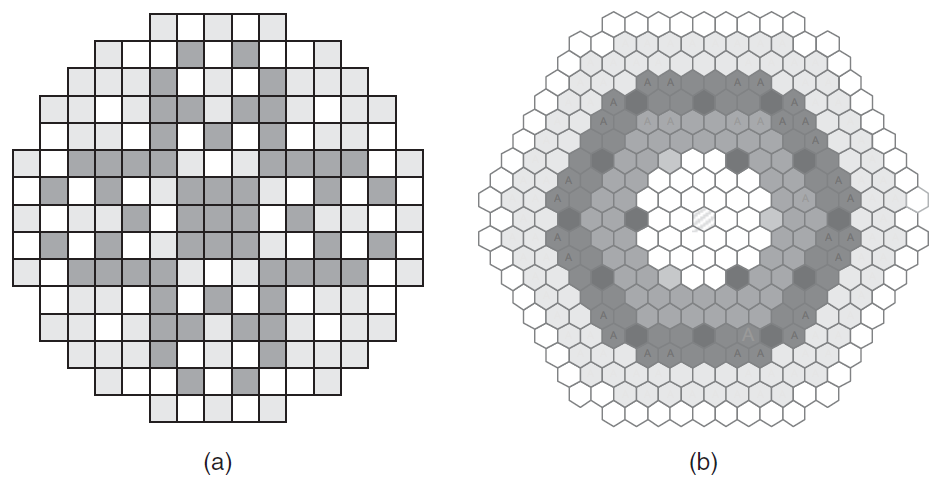 Structuur van core lattice
Maximaliseer de vermogensdichtheid bij gegeven koelcapaciteit
Er geldt                      bij groter core volume
vierkant
hexagonaal
Reactor core eigenschappen
Water reactors
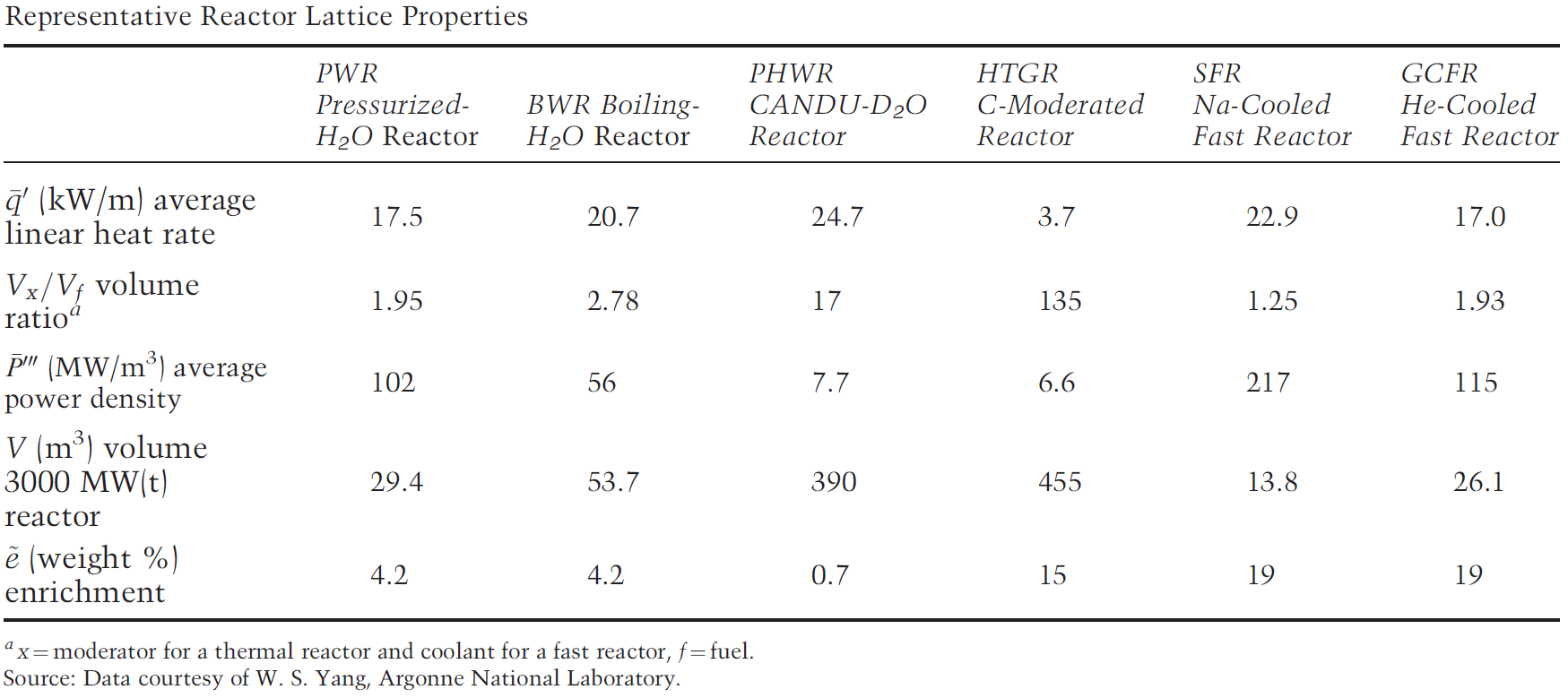 LWR – light water reactors
Water
Koelmiddel en moderator
Grootste slowing down power
Kleinste slowing down ratio
Lattice
Compact en vierkant
Uranium-dioxide pellets
Enrichment: 2 – 5 %
Zirkonium cladding
Moderator – fuel volume: 2:1
Hoge power density
Klein core volume
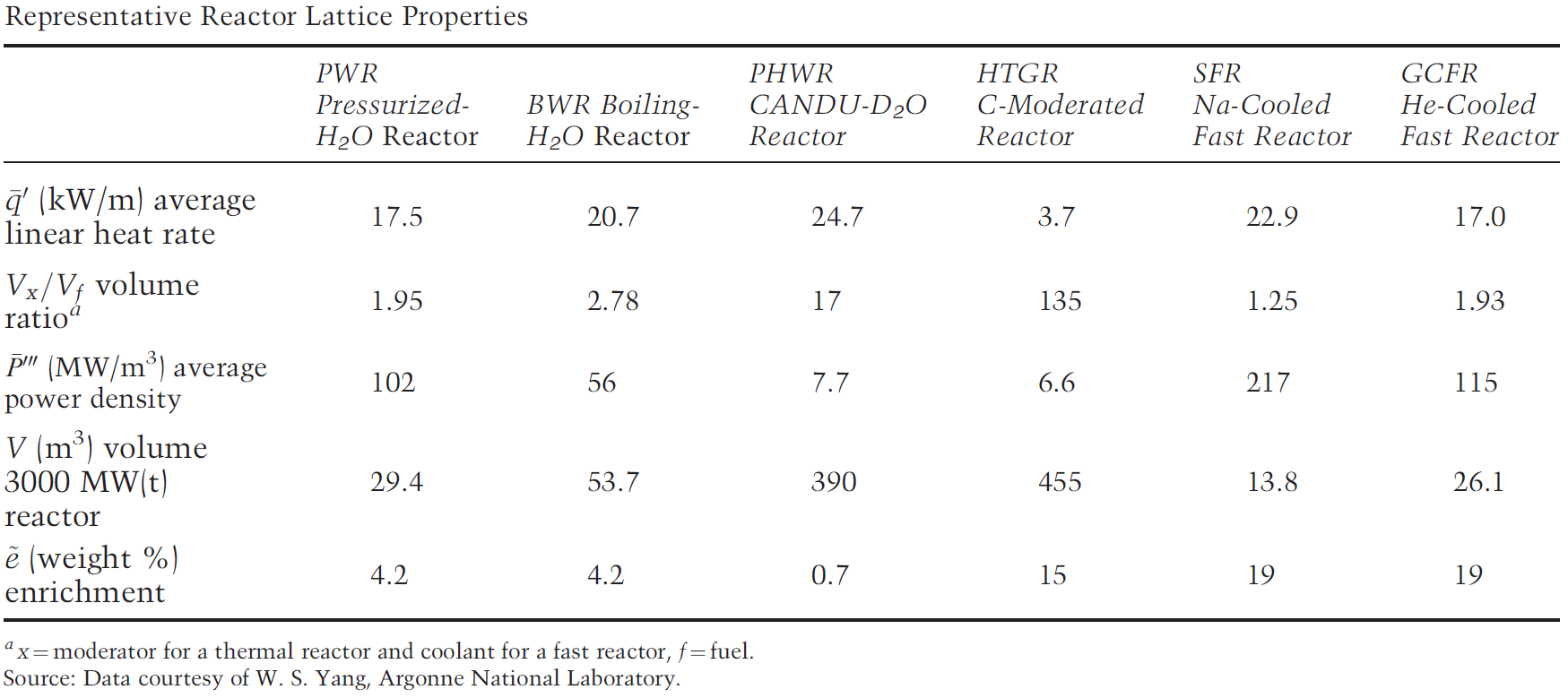 PWR
Druk 150 bar, temperatuur: 300 oC
Warmtewisselaar
BWR
Druk 70 bar, temperatuur: 300 oC
Water direct in reactor, stoom naar turbine (geen warmtewisselaar)
PWR – Pressurized water reactor
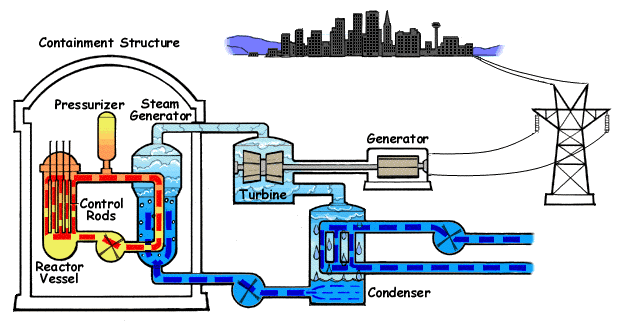 PWR meest voorkomend reactortype (~1 GW) met  thermische efficientie van ongeveer 30 %

Houd water onder druk (~15 MPa) zodat het kan opwarmen (~315 oC), maar zonder te koken

Water in de reactor en het water in de stoomgenerator  (~5 MPa) mengen nooit. Op deze wijze blijft de meeste  radioactiviteit in de core van de reactor

Gebruik verrijkt uranium als brandstof

Brandstof in staven zorgt voor toename in resonance escape probability p en fast fission factor e
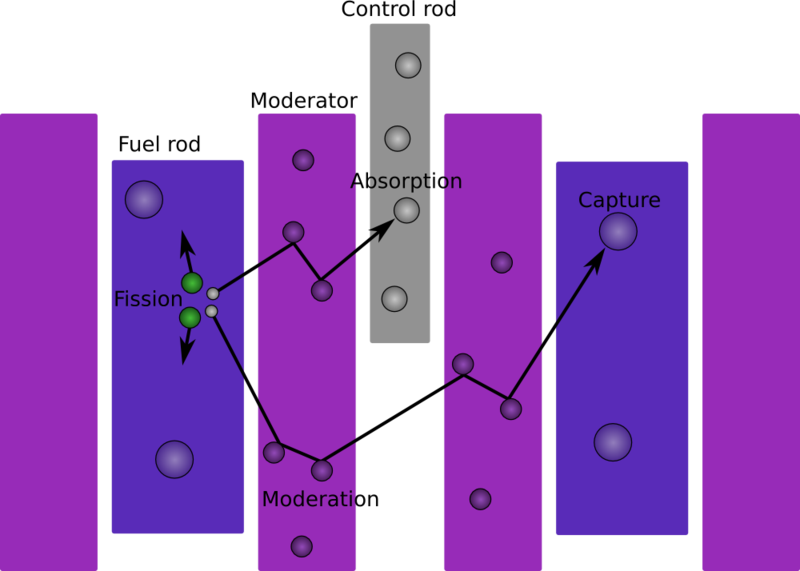 Najaar 2007
Jo van den Brand
17
Pressurized water reactor
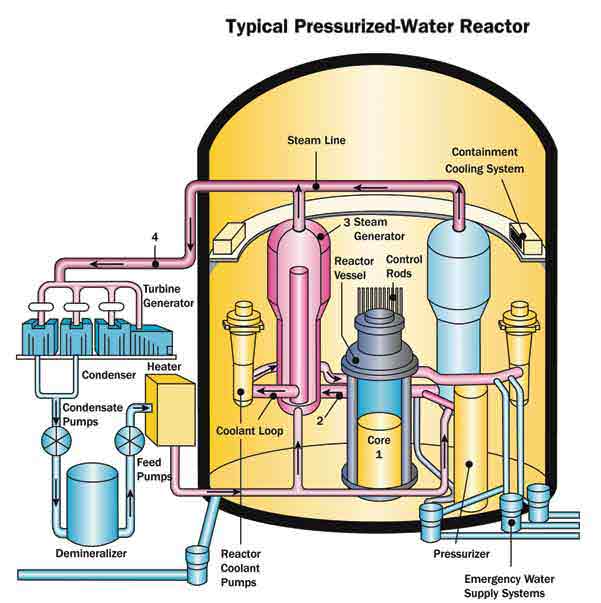 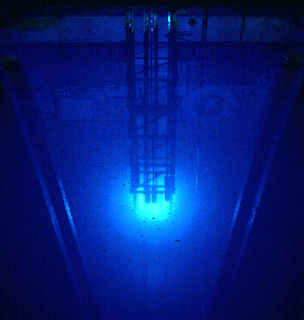 Najaar 2007
Jo van den Brand
18
Fuel assembly
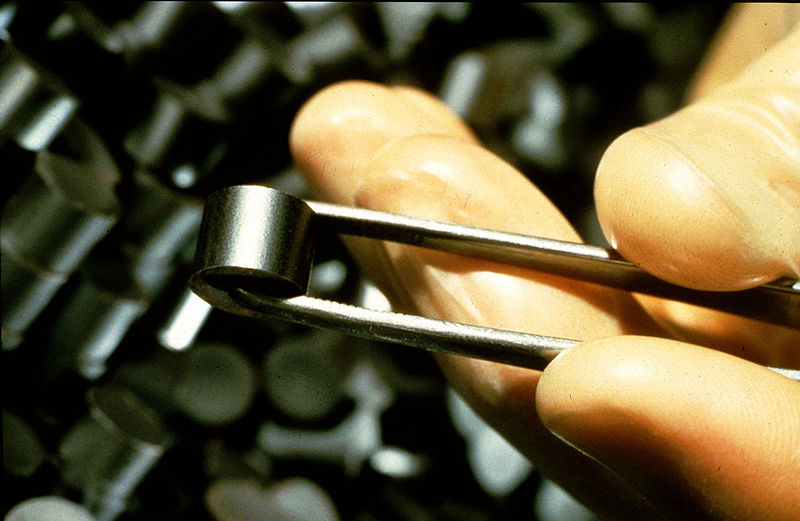 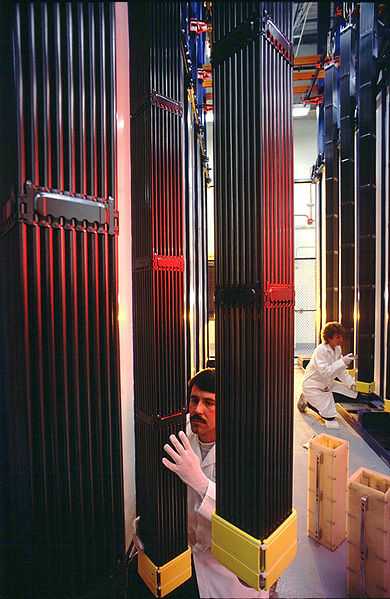 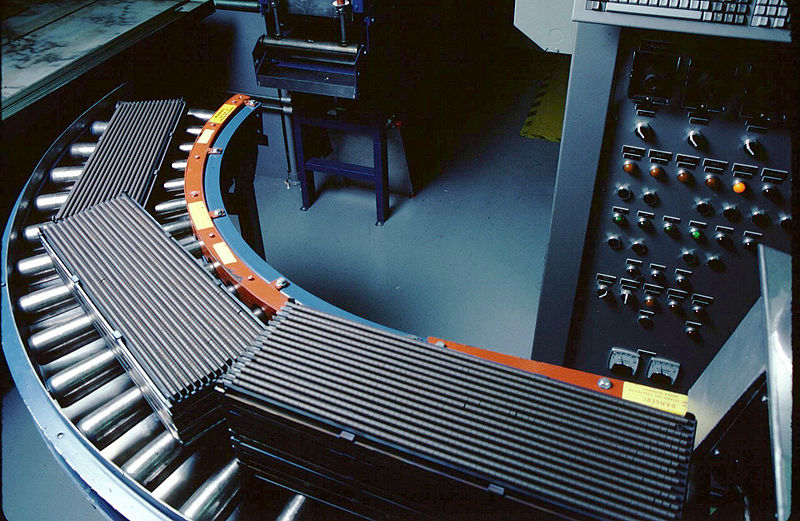 19
Fuel assembly
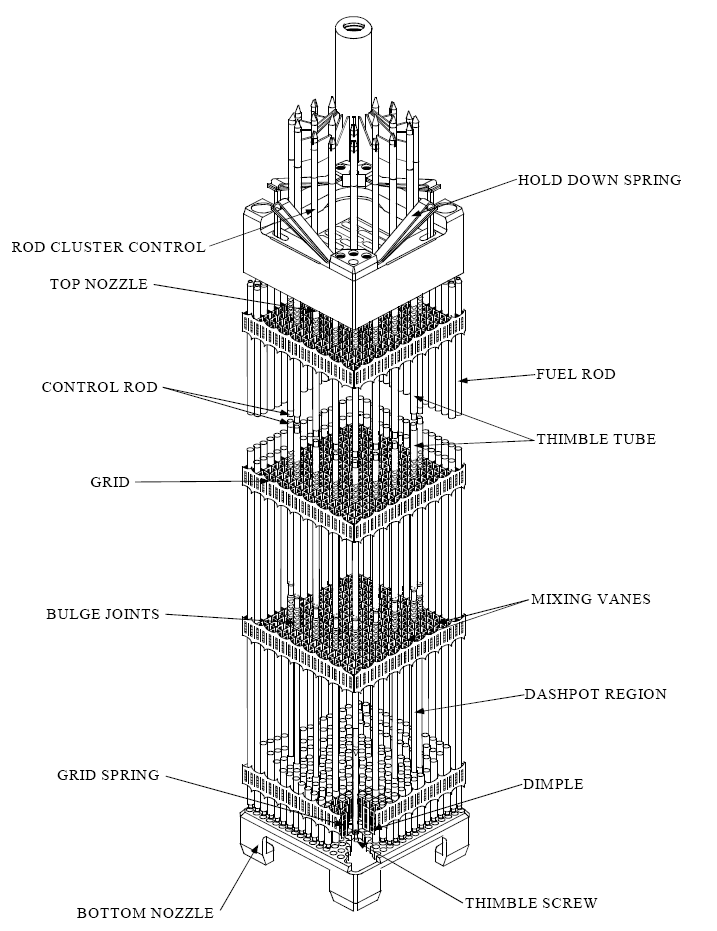 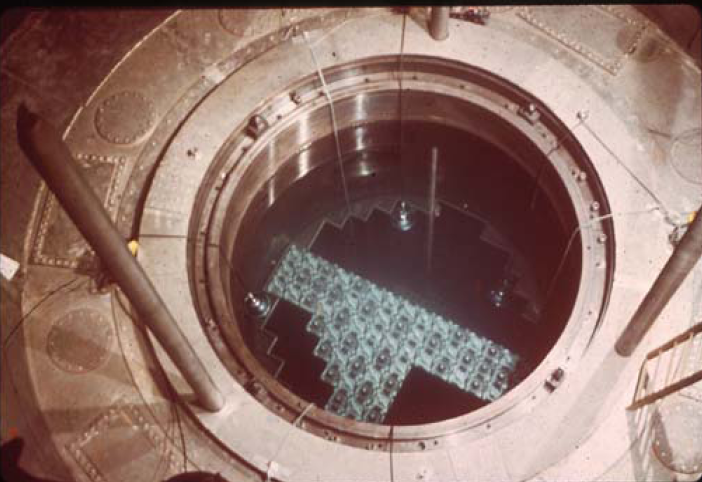 20
PWR opbouw
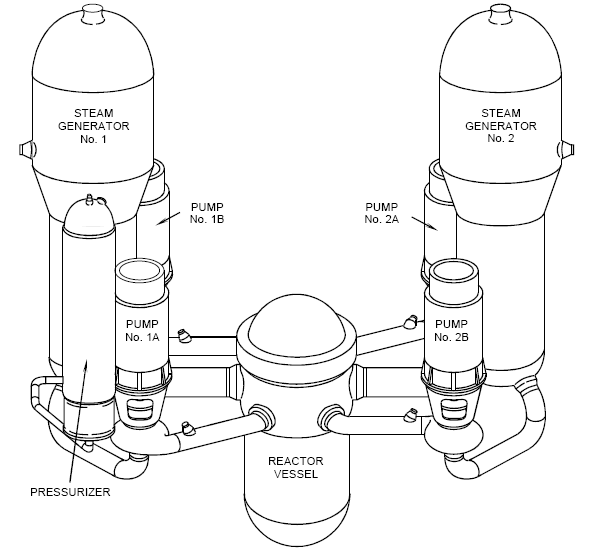 Warmtewisselaar
Koelpomp
Pressurizer
Reactorvat
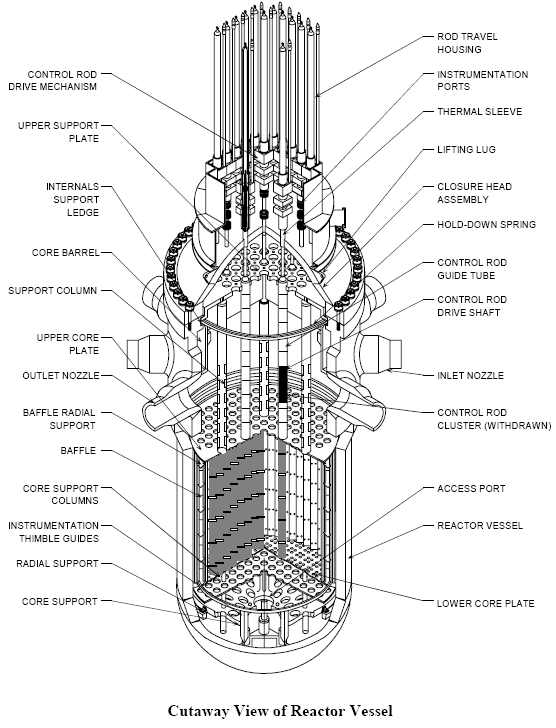 Reactorvat
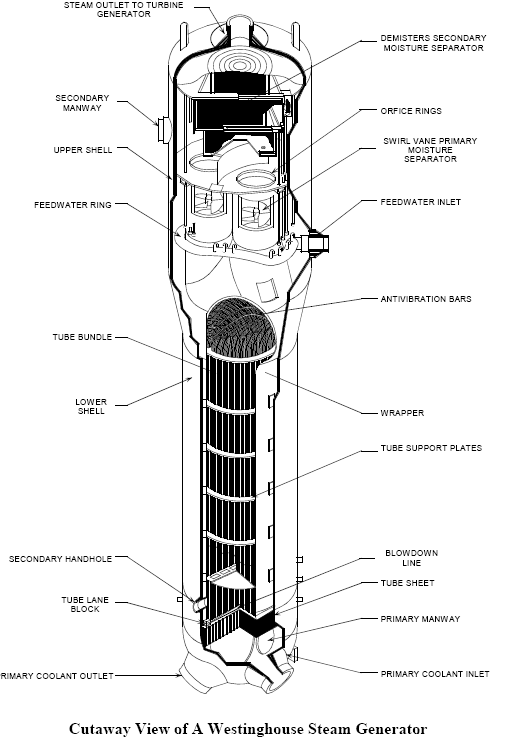 Doorsnede warmtewisselaar
Doorsnede reactorvat
22
Reactor componenten
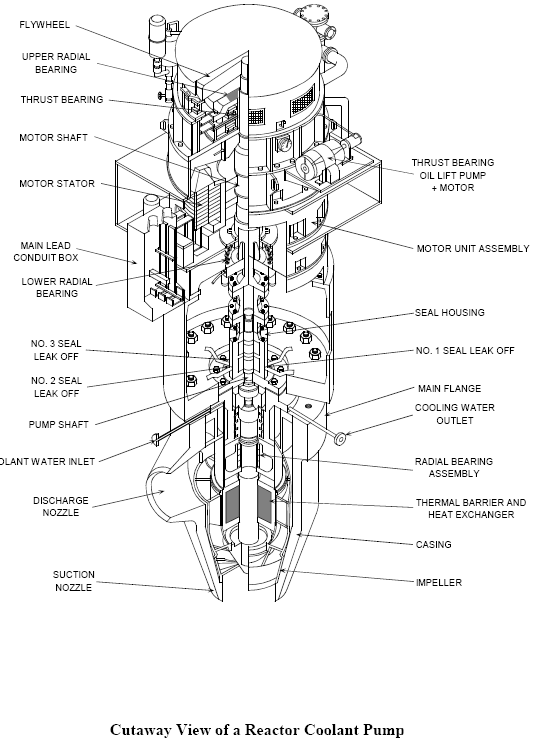 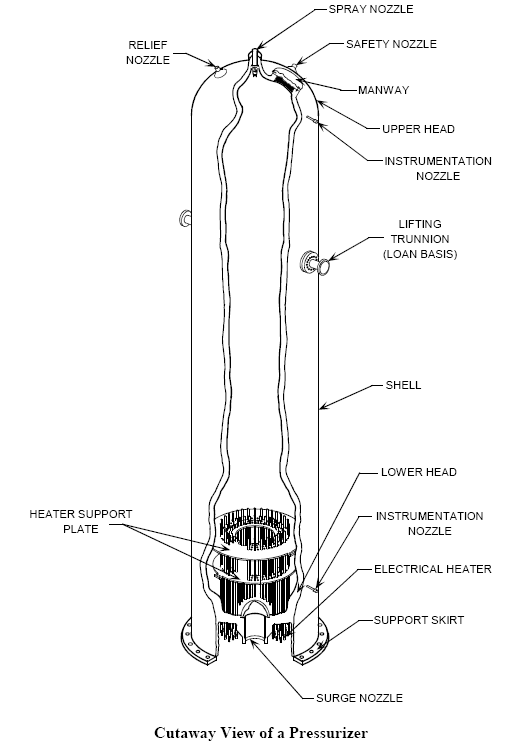 Doorsnede reactor koelpomp
Doorsnede pressurizer
23
PWR containment
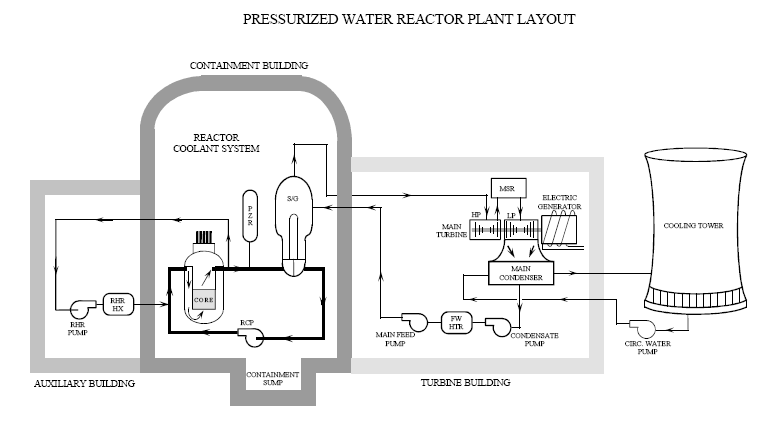 24
BWR – Boiling water reactor
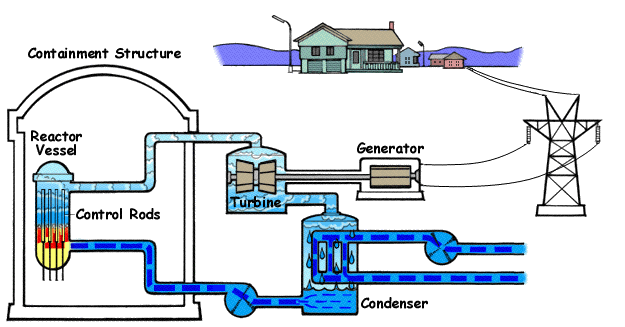 In BWRs wordt water door splijting aan het koken gebracht en de stoom drijft een generator aan

Eenvoudiger ontwerp en lagere bedrijfsdruk (7.5 MPa en   285 oC in core), dus commercieel aantrekkelijker

Natuurlijke water circulatie wordt gebruikt

Lagere stralingsbelasting op het reactorvat

Veel groter drukvat dan voor PWR bij hetzelfde vermogen
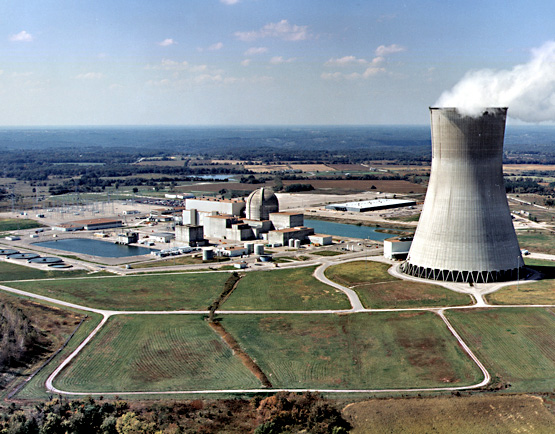 Najaar 2007
Jo van den Brand
25
BWR  containment
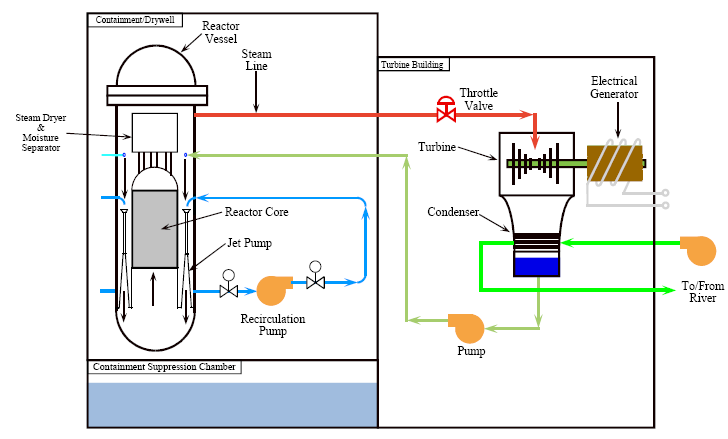 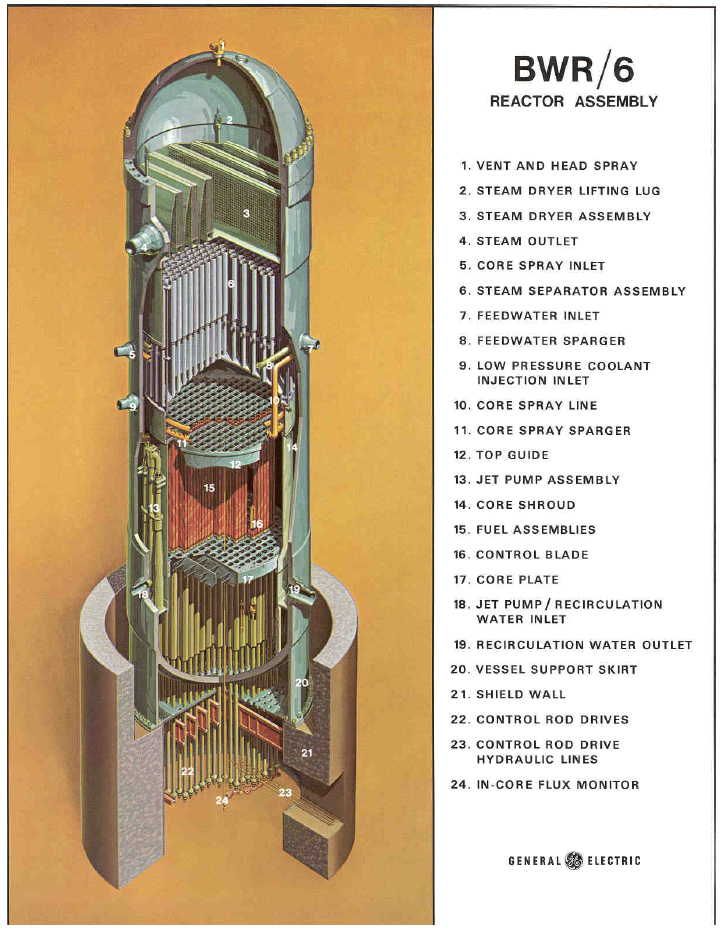 BWR
Najaar 2007
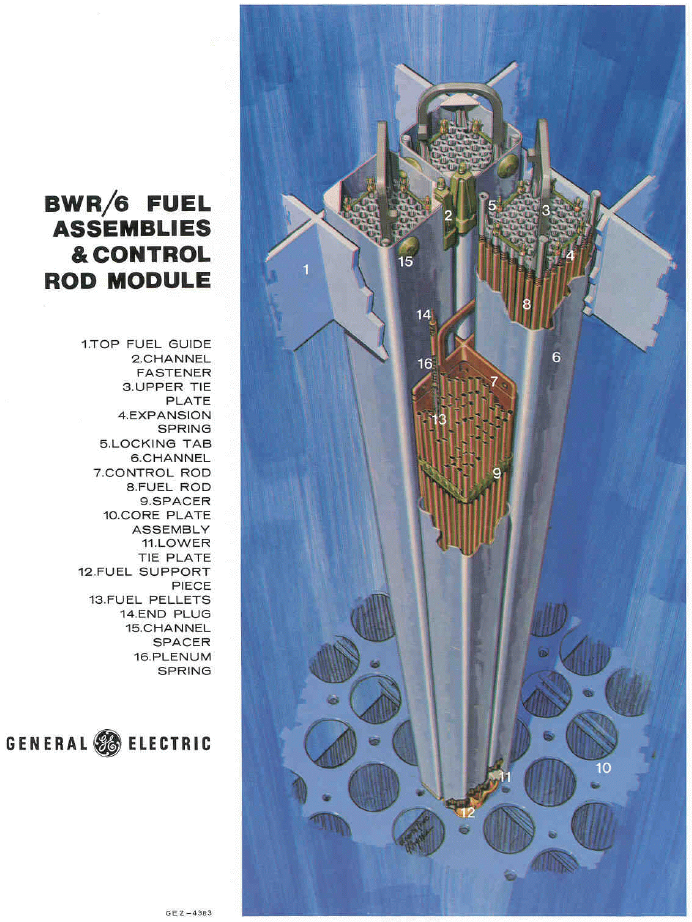 BWR fuel
Najaar 2007
BWR heat removal
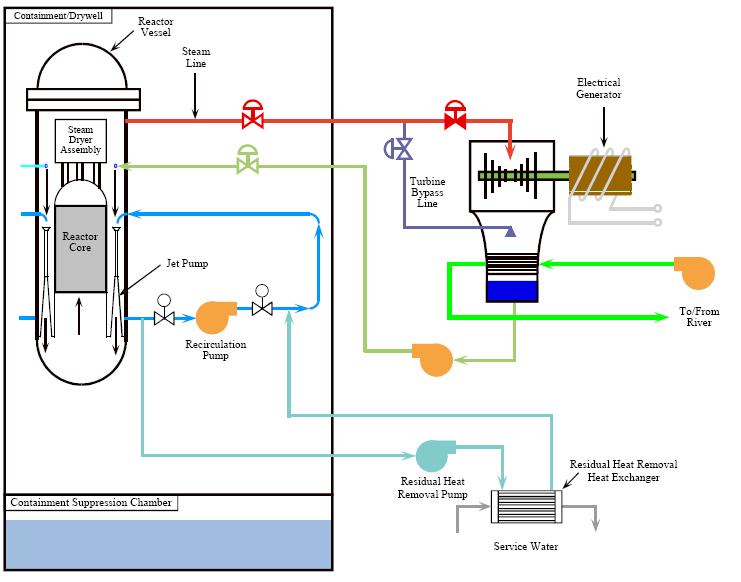 Najaar 2007
BWR emergency core cooling
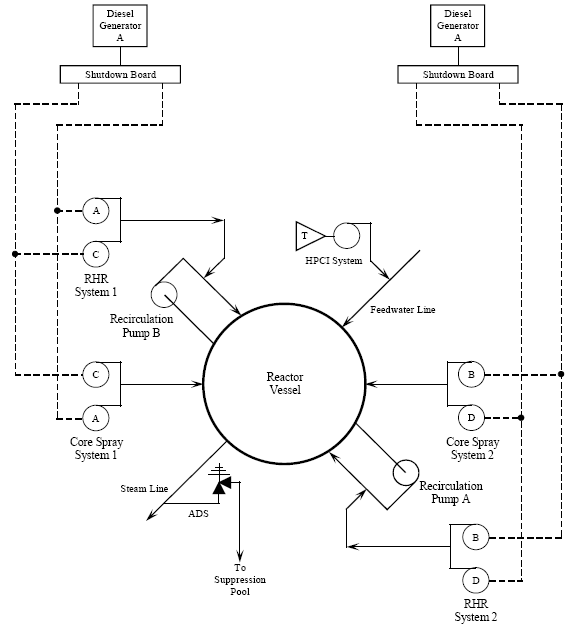 Najaar 2007
BWR buildings
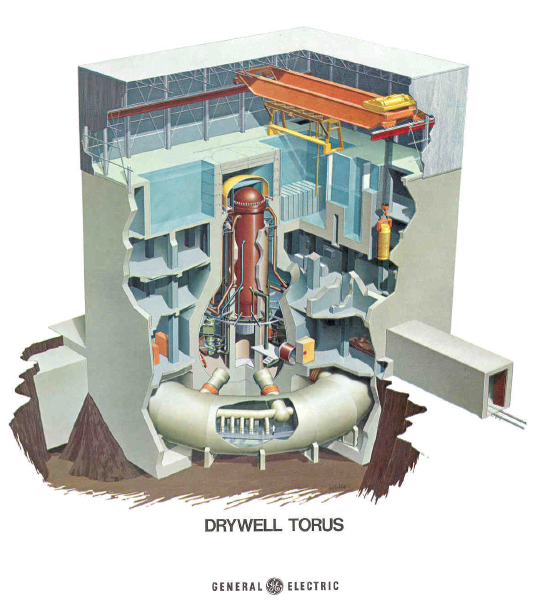 Mark I containment
DW drywell
WW wetwell torus
RPV reactor pressure vessel
SFP spent fuel pool
SCSW secondary concrete shielding wall
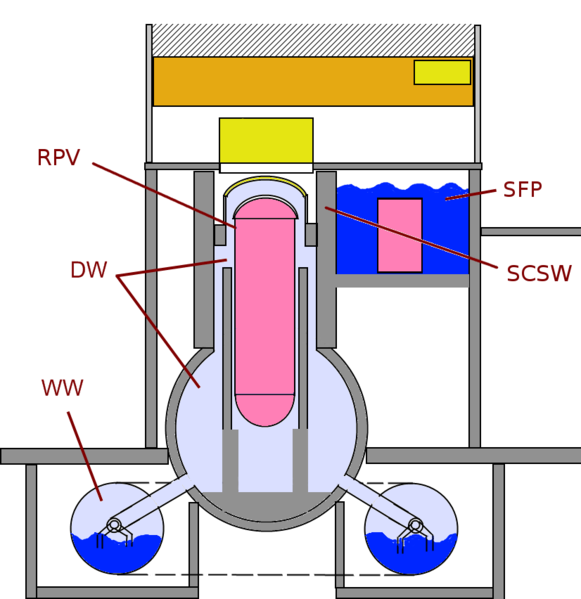 Najaar 2007
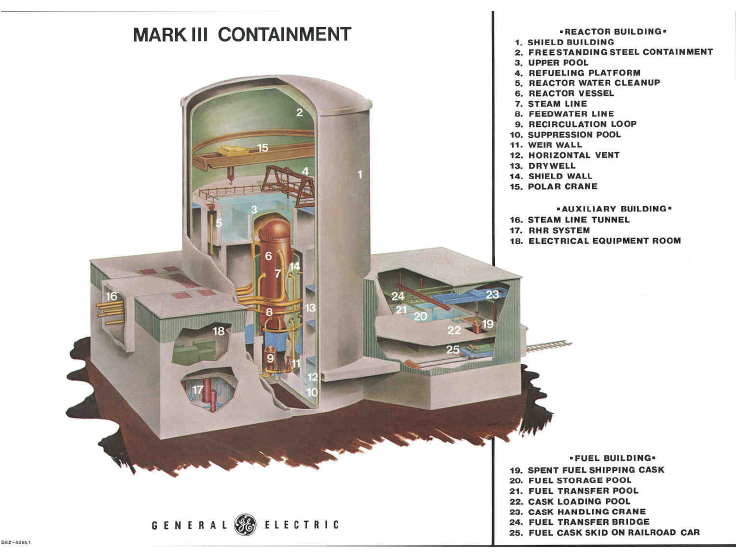 BWR buildings
Najaar 2007
32
Reactor core eigenschappen
Pressurized heavy water reactor
High temperature gas cooled reactor
Sodium cooled fast reactor
Gas cooled fast reactor
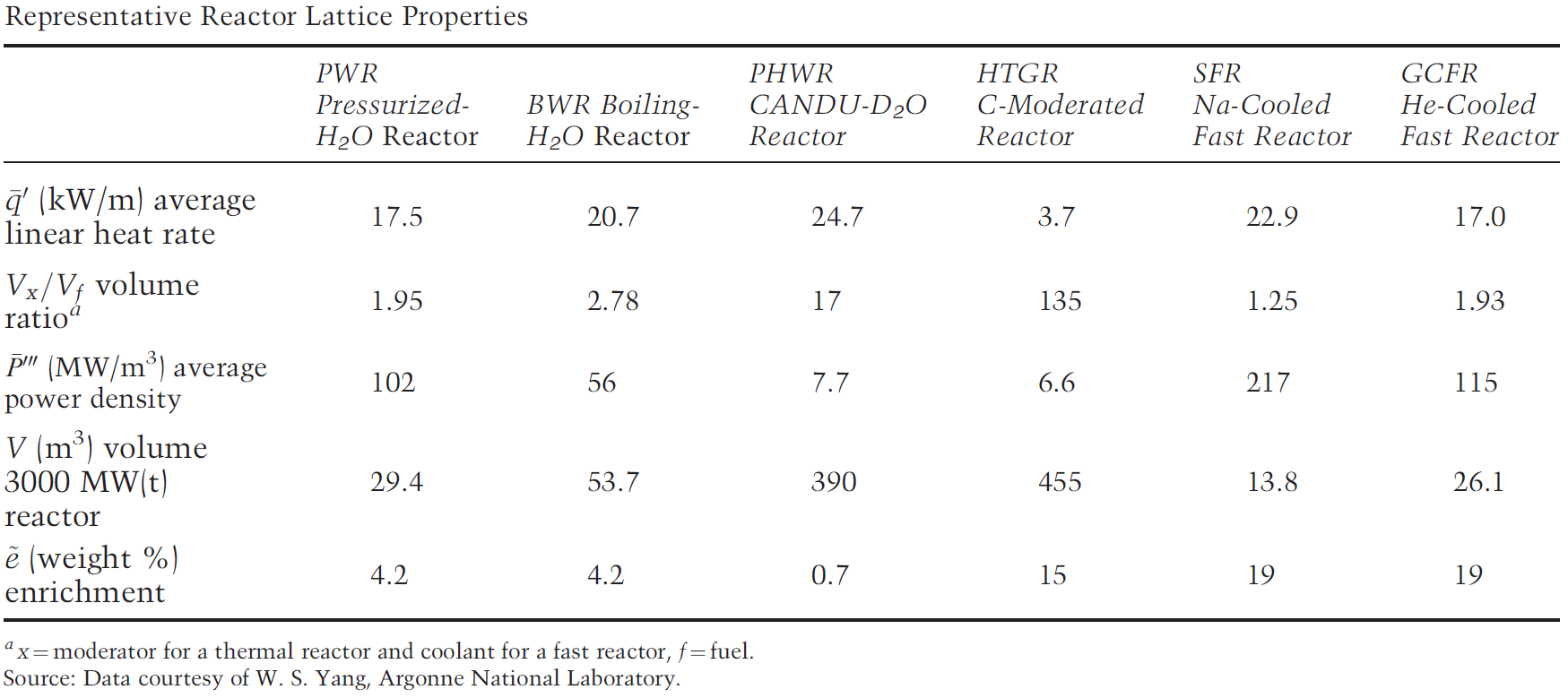 PHWR – Pressurized  heavy water reactor
CANDU reactor met D2O moderator en koelmiddel
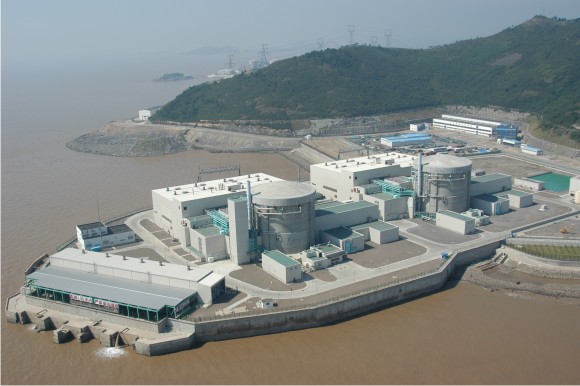 Calandria (horizontale cylinder) met hoge-druk buizen
Buizen bevatten fuel bundels met UO2 pellets
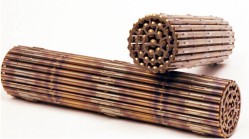 50 cm x 10 cm
Qinshan - China
Grote moderator – fuel volume ratio
Natuurlijk uranium als brandstof mogelijk
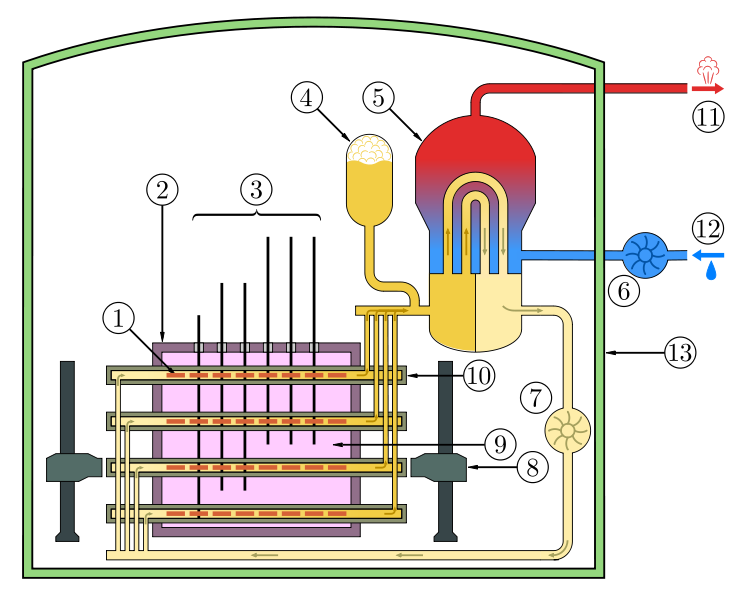 Continue refueling (fuel burn up)
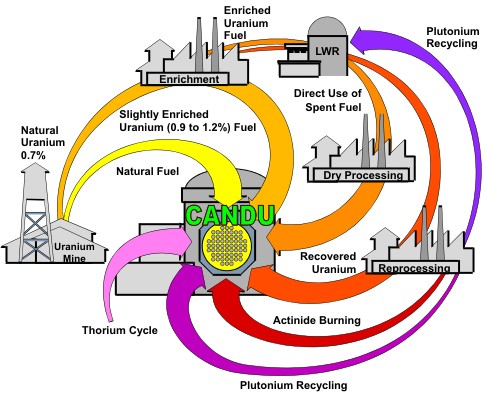 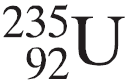 HTGR– Graphite moderated reactor
Grafiet: lage slowing down power, maar lage absorptie
Grote moderator – fuel volume ratio
Reactortype met grootste volume
CO2 koeling en natuurlijk uranium mogelijk
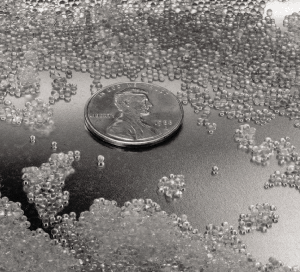 Helium koeling: HTGR
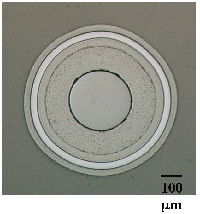 Uranium-carbide deeltjes in grafiet
Pebble-bed reactor (Type IV)
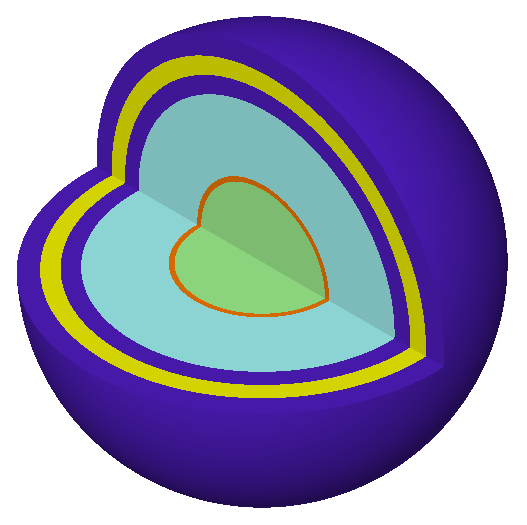 Triso pebble
Tri-layer isotropic
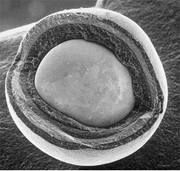 Quadriso pebble
RBMK– H2O cooled graphite moderated
Ignalia
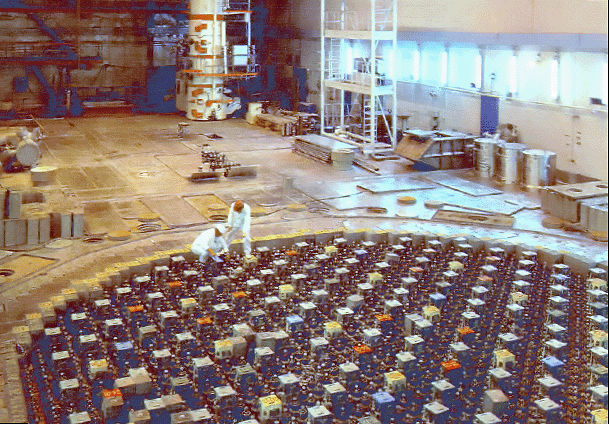 RBMK is veel gebruikte Russische reactor
Nog 11 in gebruik in Rusland (type Chernobyl)
Grote moderator – fuel volume ratio
Volume reactors tot 1000 m3 

Dit maakt het duur om meerdere containment gebouwen te construeren
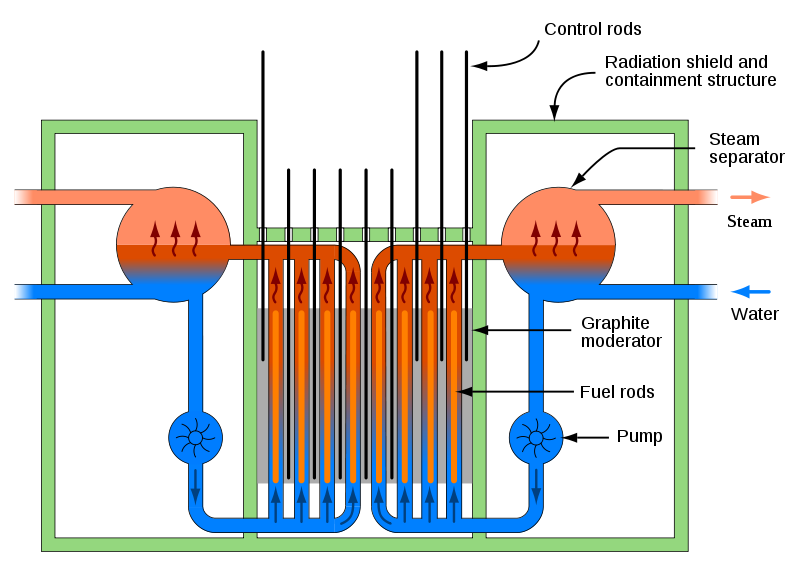 Normaal water en natuurlijk uranium mogelijk!
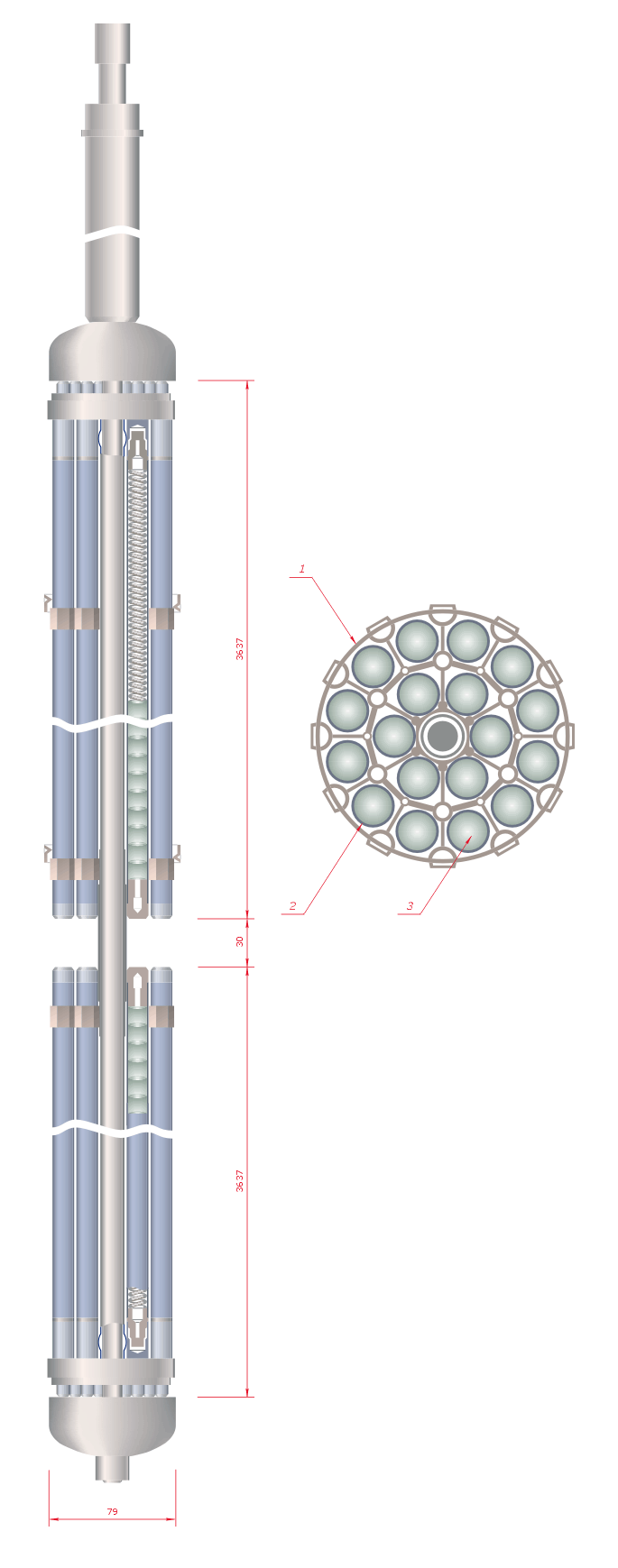 RBMK fuel rods
Magnox and UNGG reactors
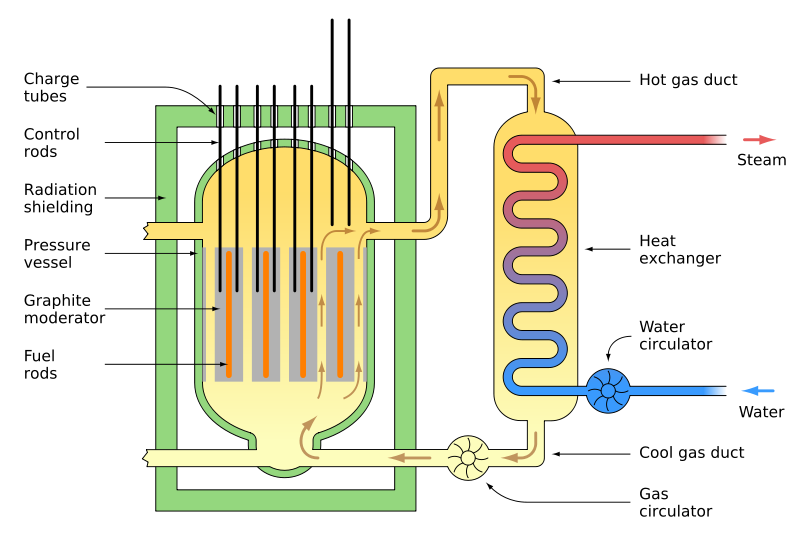 Used in UK (26 units). Now obsolete type, but 2 in operation. Used for power and plutonium production. Magnox is now realized in N. Korea.

Pressurized, CO2 gas cooled, graphite moderated, natural uranium as fuel. Similar to France UNGG reactor: Uranium Naturel Graphite Gaz

Coolant is a gas, so explosive pressure buildup from boiling (Chernobyl) is not possible.

Magnesium non-oxidizing.
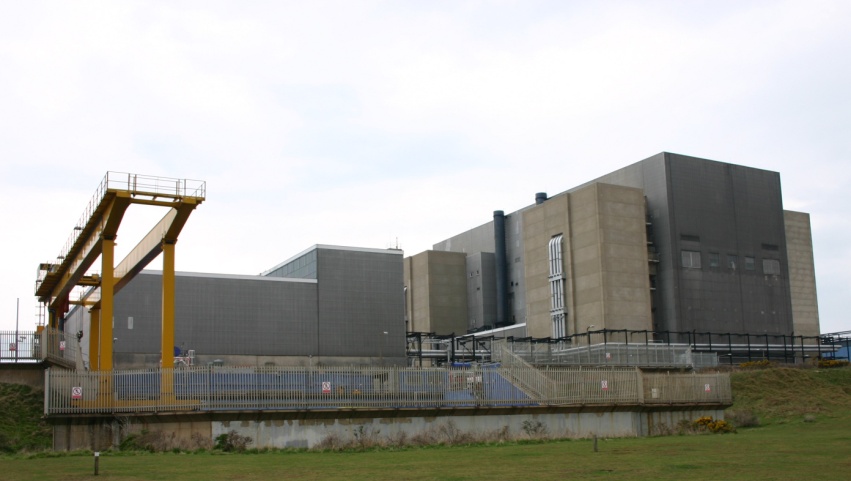 Najaar 2007
Jo van den Brand
37
MSR – Molten salt fast reactor
Superphenix
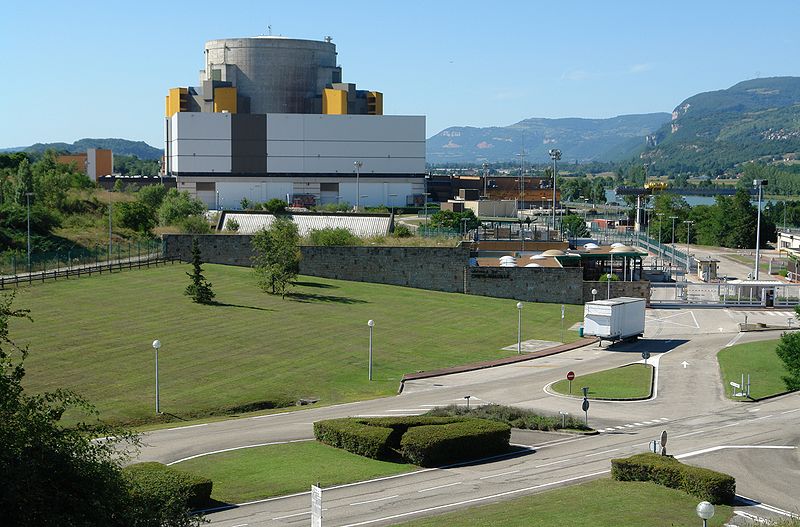 Generation IV reactor: primary coolant is a molten salt.

Nuclear fuel dissolved in the molten fluoride salt coolant (LiF and BeF2) as uranium tetrafluoride UF4. Graphite core serves as the moderator.

Low pressure: makes design simpler and safer, high temperature cooling: makes turbines more efficient.

Compact: MSRE study to power aircraft.

Inherently safe, but immature technology. Pressure explosion impossible, meltdown proof.

Molten salt thorium breeders possible (thorium is abundant and cheap). Can operate decades without refueling.

Co-locate with reprocessing facility.
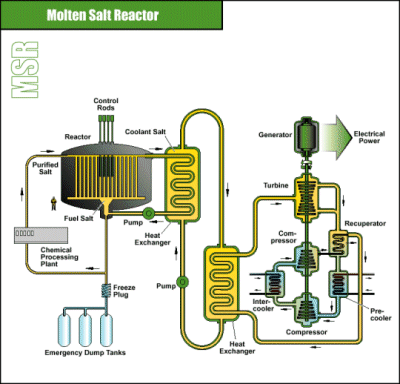 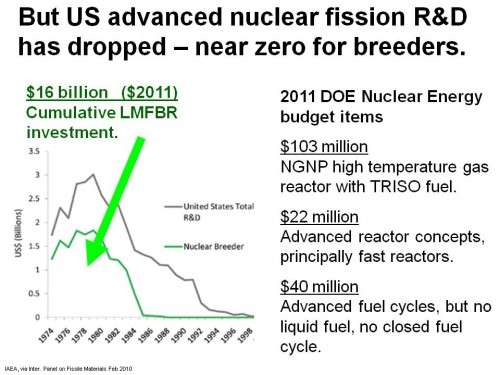 Najaar 2007
Jo van den Brand
38
Gabon natural fission reactors
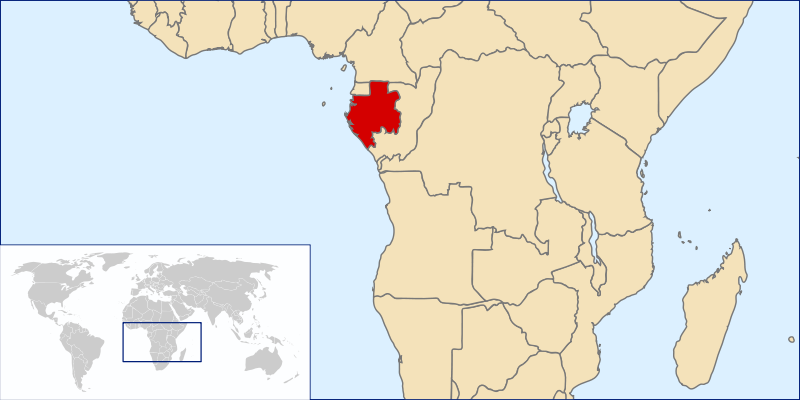 Predicted by Paul Kuroda (Univ. of Arkansas) (1956).

Fifteen natural reactors found (in 1972) at the Oklo mine in Gabon.

Nuclear fission reactions took place 1.5 billion years ago, and ran for a few hundred thousand years (100 kW).

Uranium-rich mineral deposit became inundated with groundwater that acted as a neutron moderator.

Extensively studied by scientists interested in geologic radioactive waste disposal.
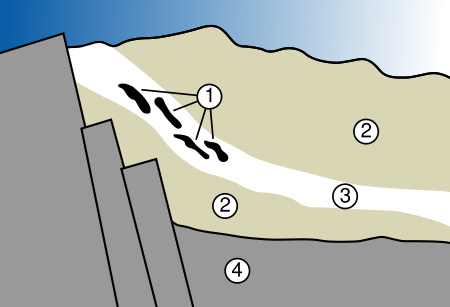 Geological situation in Gabon leading to natural nuclear fission reactors   1. Nuclear reactor zones   2. Sandstone   3. Uranium ore layer   4. Granite
Najaar 2007
Jo van den Brand
39
Reactor kinetics
Reactor kinetics
Aannamen:
Neutron distributies en werkzame doorsneden gemiddeld over energie
Verwaarloos neutron leakage uit eindige core
Definities:
Totaal aantal neutronen op tijd t is
Gemiddelde neutron snelheid is
Energie-gemiddelde werkzame doorsnede voor reactie van type x is
Infinite medium non-multiplying system
Balansvergelijking
# neutronen geabsorbeerd / s
Gemiddelde levensduur van neutronen
Neem aan n(0) neutronen op t = 0
Neem aan dat er geen verdere neutronen geproduceerd worden, dus S(t) = 0
# neutronen geproduceerd / s
En dus
Infinite medium multiplying systems
Aannamen:
Er is ook splijtbaar materiaal aanwezig
Verwaarloos neutron leakage uit eindige core
# neutronen geabsorbeerd / s
Infinite medium multiplying system
Balansvergelijking
# neutronen van splijting / s
Infinite medium multiplication
# neutronen geproduceerd / s
Herschrijf tot
Aanname: enkel neutronen van splijting (S = 0)
Criticality voor               (dan stabiele populatie)
We onderscheiden
Subcritical
Critical
Supercritical
Finite multiplying systems
# neutronen geabsorbeerd / s
Aannamen:
Er is ook splijtbaar materiaal aanwezig
Er is neutron leakage uit eindige core
# neutronen leakage / s
Finite multiplying system
Balansvergelijking
Notatie: leakage evenredig met aantal absorbed
# neutronen van splijting / s
Neutronen
Geboren in source S of in splijting
Eindigen door absorptie of leakage
# neutronen geproduceerd / s
Waarschijnlijkheid op (non)leakage
We verwachten dat      afneemt met grootte van reactor
We schrijven
Analoog aan infinite medium, met notatie
Gedrag multiplying systems
Criticality analyse:
Zet bronterm S(t) = 0
Verwaarloos delayed neutrons
Indien n(0) > 0
Een systeem is critical als
Er een tijdonafhankelijke kettingreactie gaande is in afwezigheid van een bron S(t)
Neutronen populaties
zonder bron
met bron
We onderscheiden weer
Subcritical
Critical
Supercritical
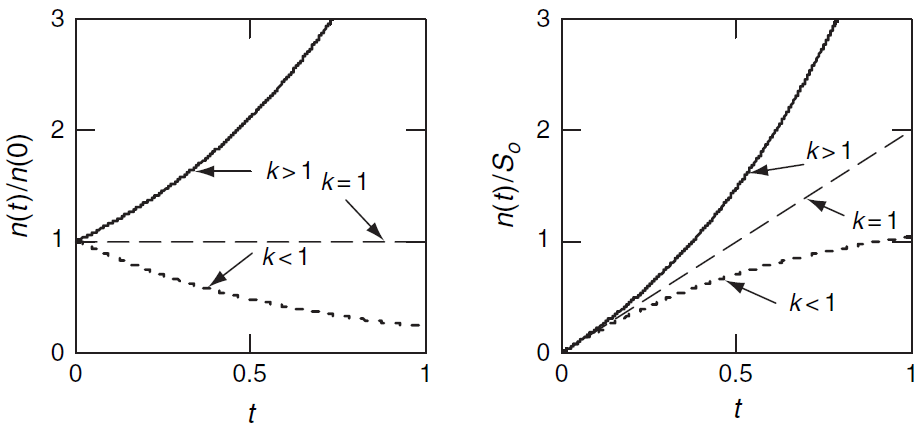 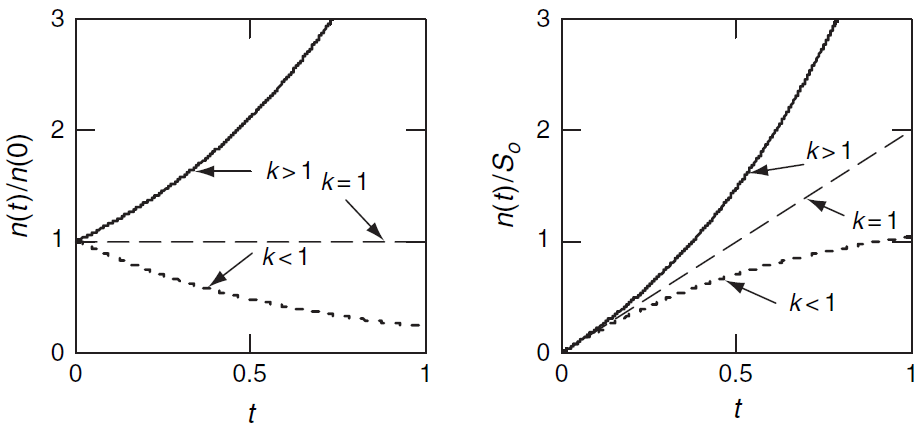 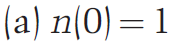 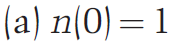 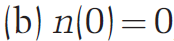 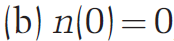 Met bron
Zeer snelle tijdvariaties: 10-8 tot 10-4 s
Vertraagde neutronen
Meer dan 99% van alle splijtingsneutronen worden “instantaan” geproduceerd
Een kleine fractie     komt van het verval van splijtingsproducten
We onderscheiden
Er geldt
Gemiddelde halfwaardetijd
Verder
Prompt neutron levensduur
Delayed neutron levensduur
Gemiddelde neutron levensduur
Bijdrage van delayed neutronen domineert de gemiddelde neutron levensduur, want
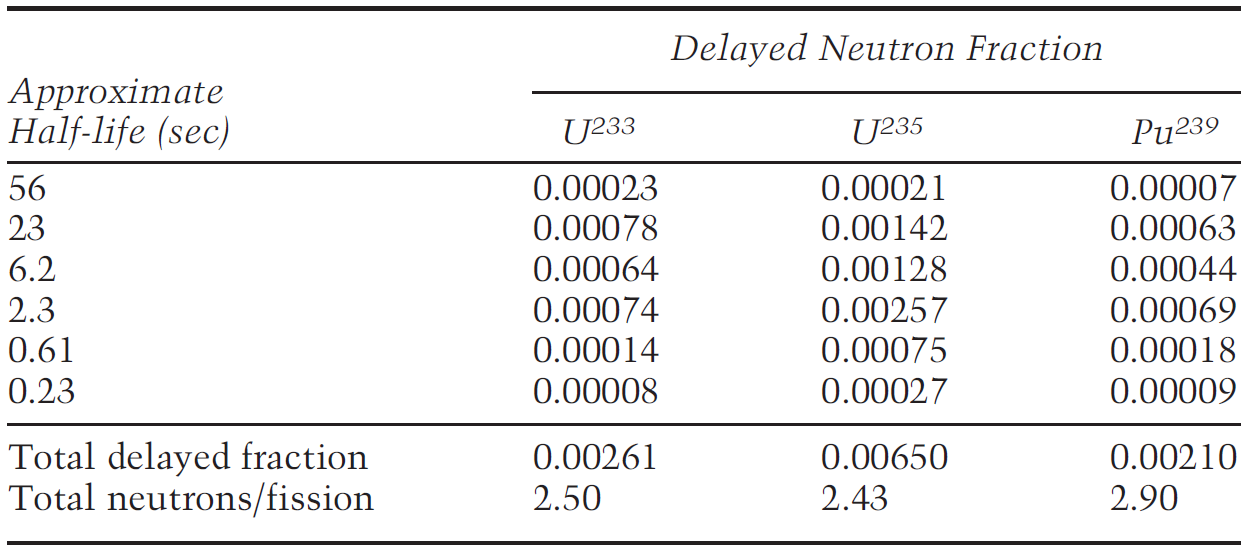 We kunnen niet eenvoudig     door     vervangen in uitdrukkingen
Vertraagde neutronen: dynamica
# delayed neutronen / s
Kinetics equations
# neutronen geabsorbeerd / s
# neutronen van splijting / s
# neutronen leakage / s
# neutronen geproduceerd / s
Precursor concentraties
# precursors verval / s
# precursors geproduceerd / s
Neutron kinetics equations herschrijven als
Steady-state oplossing:
Dus k = 1 als S0 = 0
Reactiviteit
Definitie van reactiviteit
We onderscheiden weer
Subcritical
Critical
Supercritical
Definitie: prompt generation time
Neutron kinetics equations herschrijven als
Meestal
Dan geldt
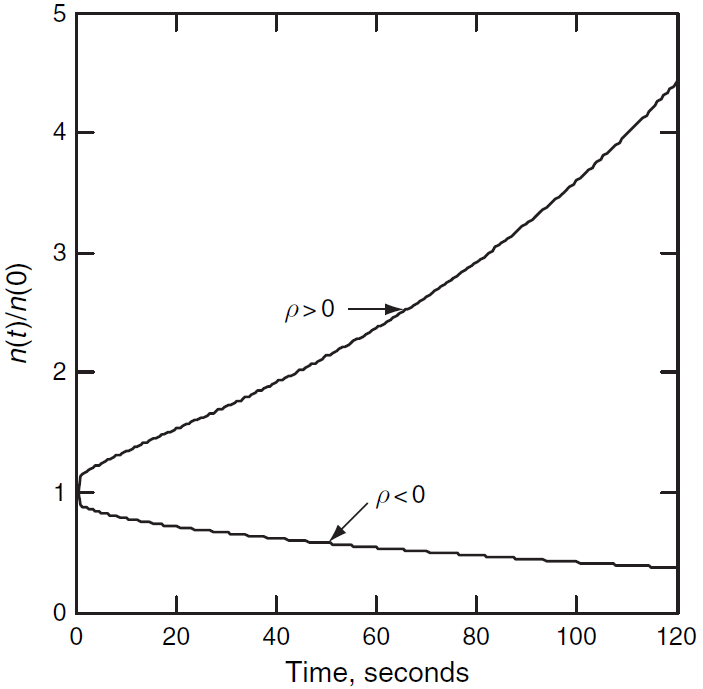 Aantal splijtingsproducten dat neutronen uitzendt is veel groter dan het aantal neutronen
Reactormetingen
Stapverandering in reactiviteit
Neem aan
Levensduur van de splijtingsproducten die neutronen uitzenden bepalen de tijd response
Asymptotisch geldt
Reactor period T
Reactor periode
Prompt critical conditie
Voor              is kettingreactie mogelijk zonder delayed neutronen!
Prompt critical niet benaderen!
Reactor kan niet sneller uit dan in 56 s
Voor kleine reactivities
Vertraagde neutronen maken de dienst uit
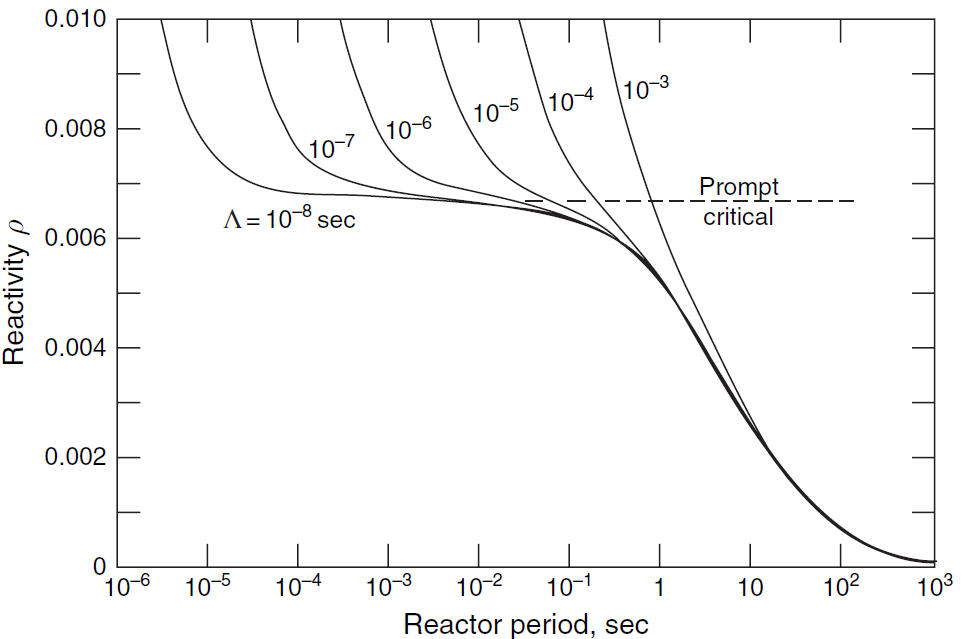 235U
Lange termijn core gedrag
Lange termijn core gedrag
Lange termijn effecten:
Opbouw en verval van radioactieve splijtingsproducten
Depletie van brandstof
Opbouw van actiniden (veroorzaken neutron capture)
Vermenigvuldigingsfactor neemt af in de tijd
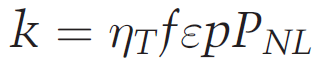 Fuel burnup en fission product buildup hebben effect op thermische werkzame doorsnede, en dus        en
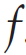 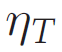 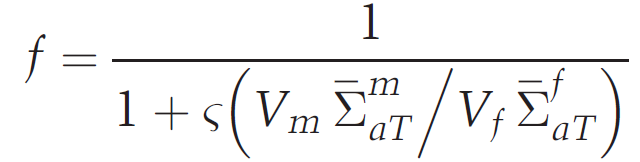 Merk op
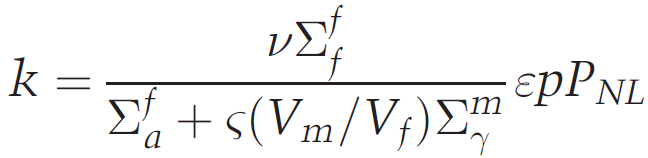 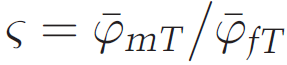 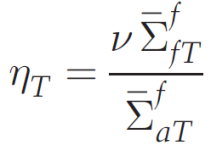 Fuel depletion
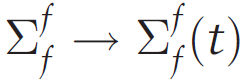 Splijtingsproducten (fp) die ontstaan
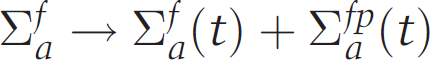 Reactor moet altijd kritisch blijven (k = 1), dus voegen we poisons toe
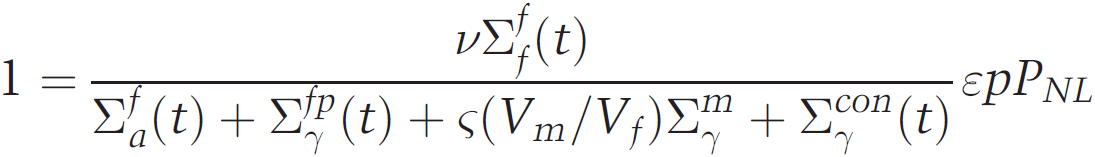 Dus
Splijtingsproducten: opbouw en verval
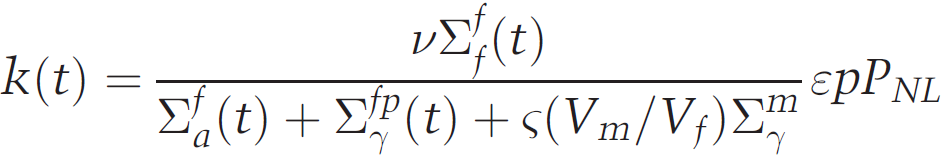 Vermenigvuldigingsfactor zonder poisons
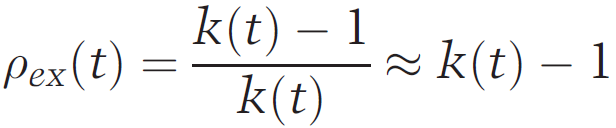 Excess reactivity
Fuel depletion en fission product buildup laten reactivity afnemen
Splijtingsproducten als Xenon en Samarium hebben grote capture werkzame doorsnede
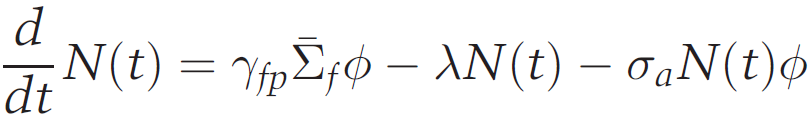 Splijtingsproducten
Fission rate: opbouw fp
fp neutron absorptie
fp verval
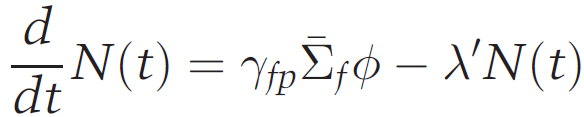 Herschrijf
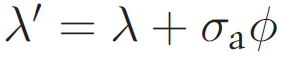 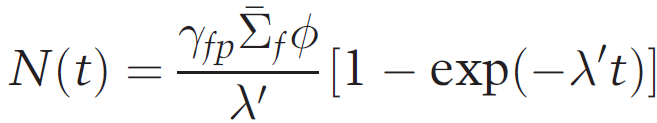 Oplossing
Voor korte tijden                   geldt
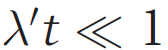 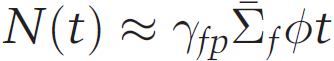 Voor lange tijden                  geldt
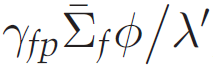 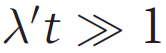 Halfwaardetijden: jodium-131 (8.0 dagen), cesium-137 (30.2 jaren)
Xenon vergiftiging
Absorptie werkzame doorsnede
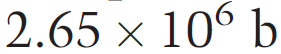 Productie en verval
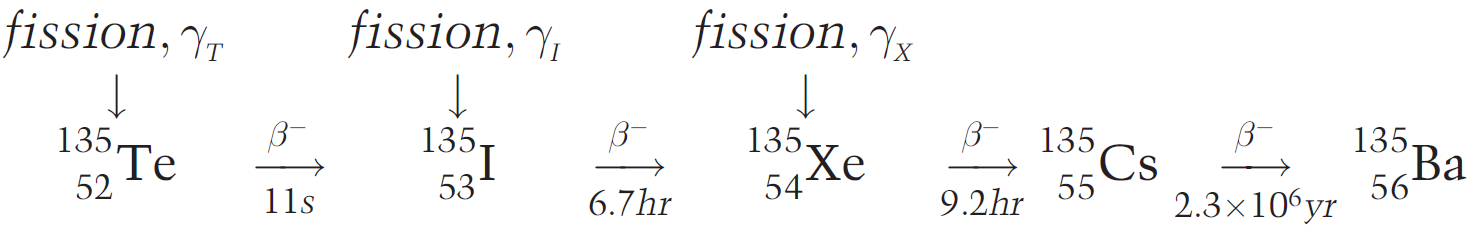 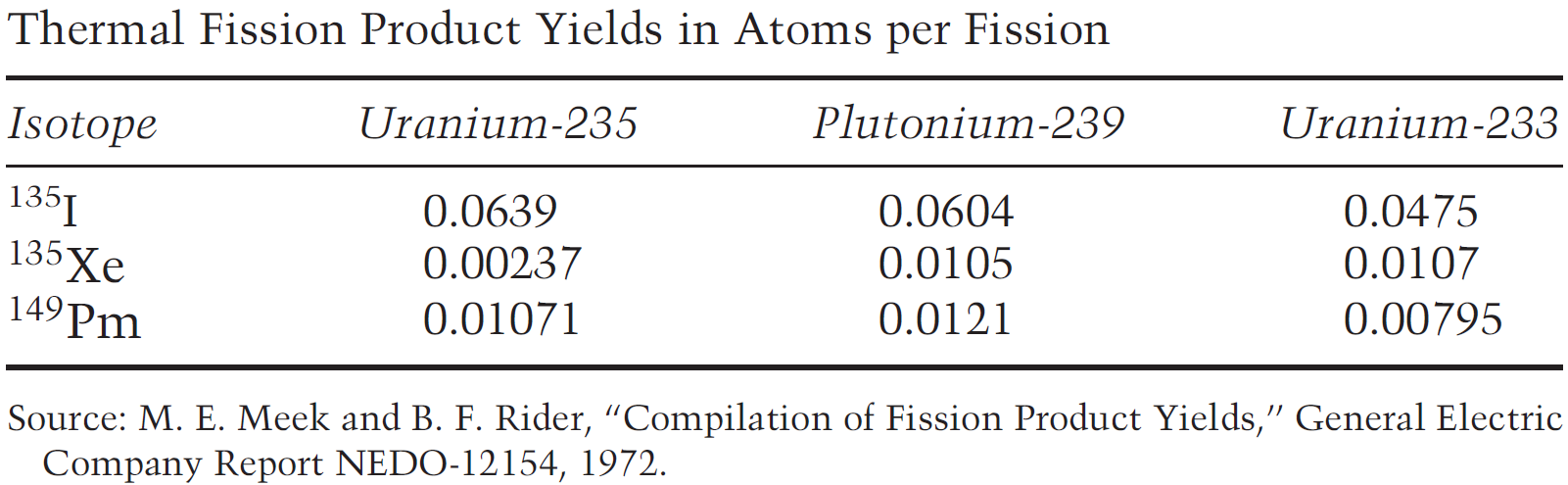 Dan geldt
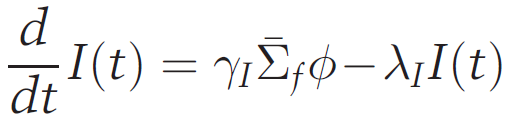 Neem tellurium-235 en jodium-135 samen
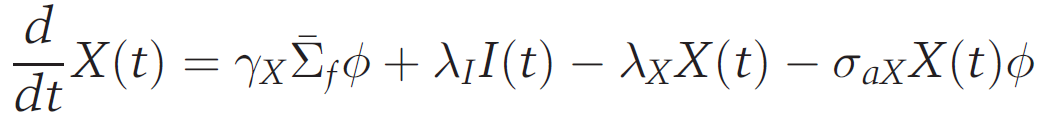 Verwaarloos verval van cesium, en geen absorptie door 135I
Na reactor start-up bouwen de I en X concentraties op naar evenwicht
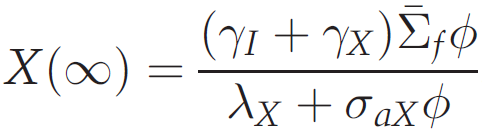 Evenwichtconcentraties                             en
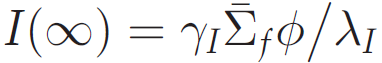 Voor hoge fluxen geldt
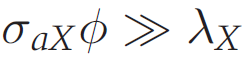 Xenon en reactor shutdown
Tijdens shutdown hebben we concentraties       en
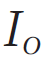 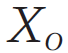 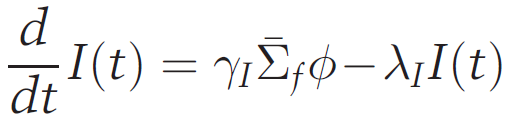 Stel               in
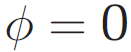 Dan geldt
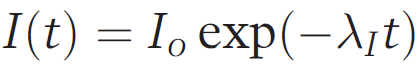 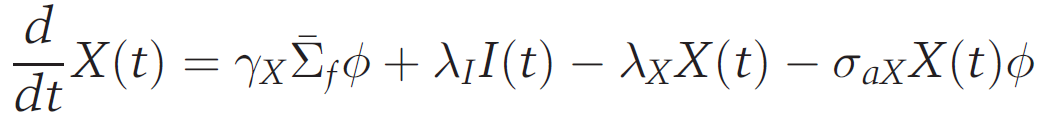 Invullen in
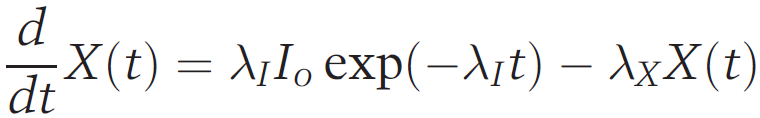 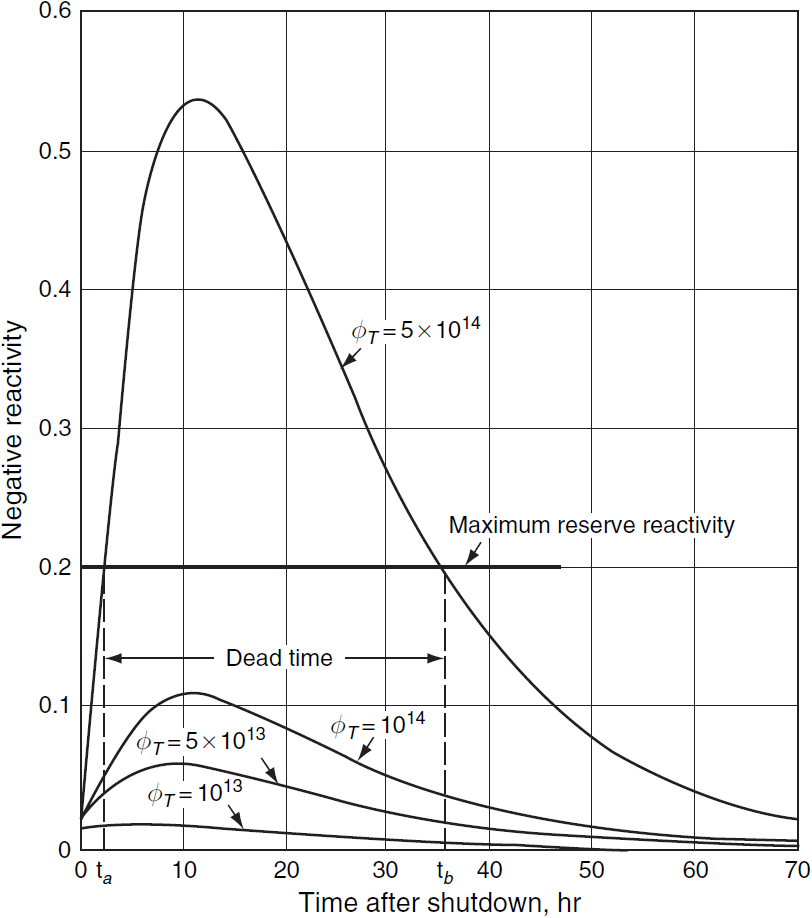 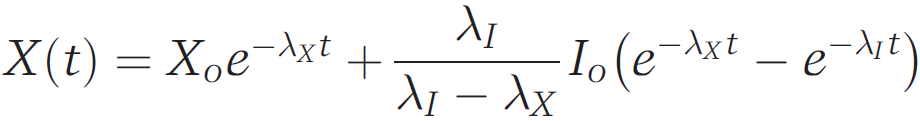 Xenon verval
Xenon uit jodium verval
Na enkele dagen
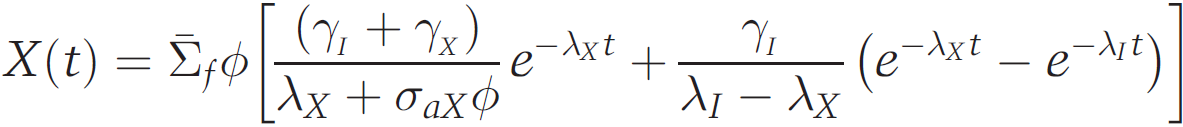 Negatieve reactivity bijdrage
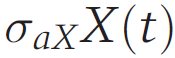 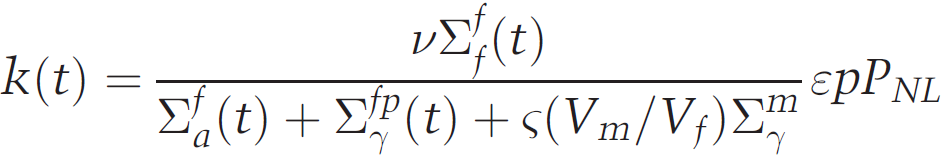 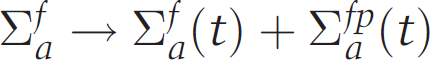 Samarium vergiftiging
Werkzame doorsnede voor absorptie
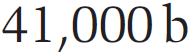 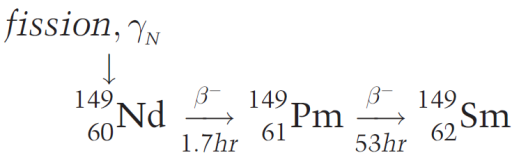 Vervalreeks
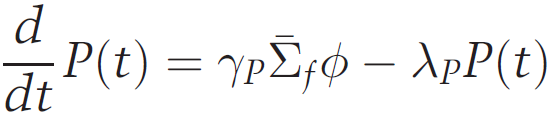 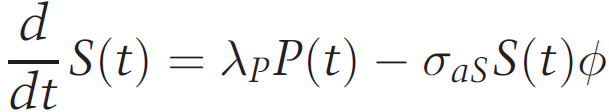 Er geldt                                          en
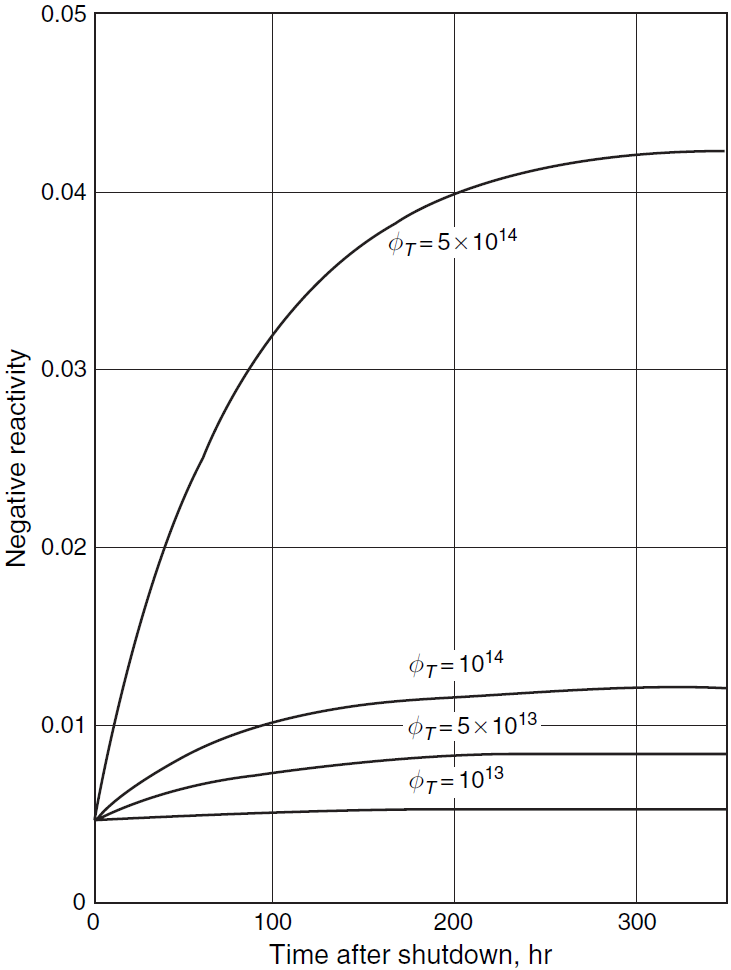 Promothium
Samarium
Shutdown yield
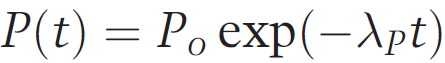 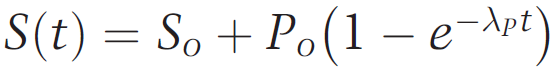 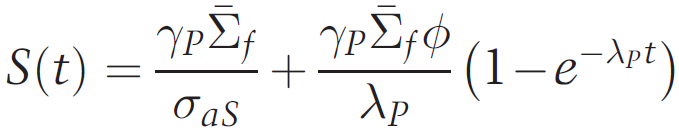 Combineren
Na shutdown neemt de samarium concentratie toe met
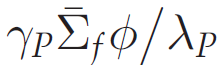 Forse extra reactivity nodig om te kunnen herstarten
Brandstofdepletie
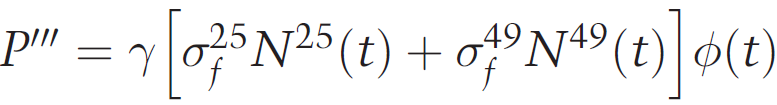 Vermogensdichtheid                           opsplitsen
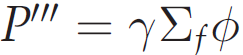 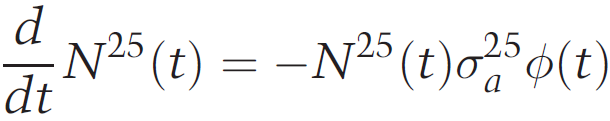 Vergelijkingen
Uranium-235
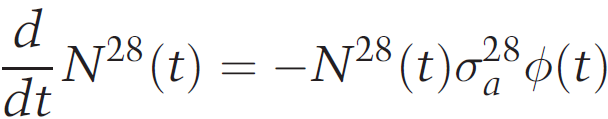 Uranium-238
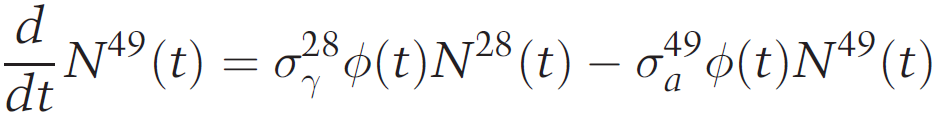 Plutonium
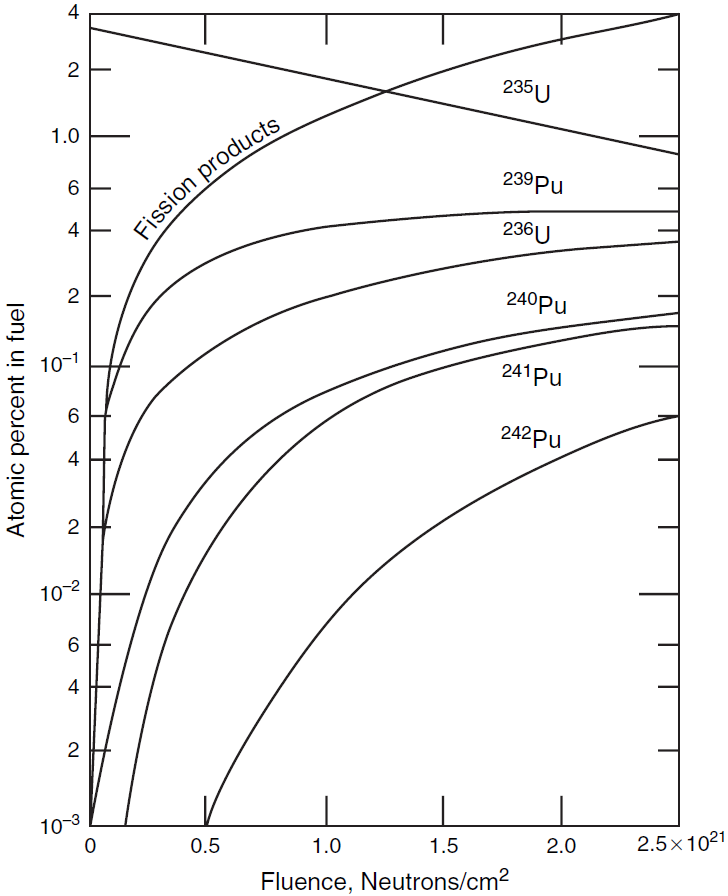 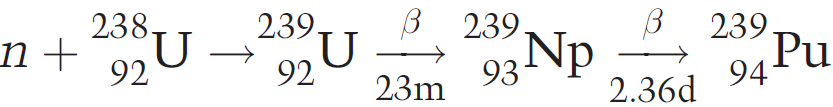 Integreer 25
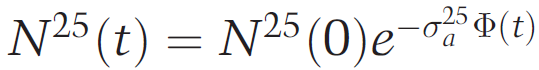 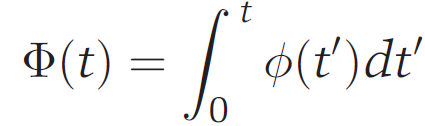 Fluence
Kleine absorptie
Evenzo 28
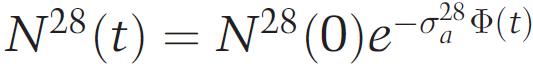 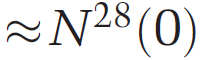 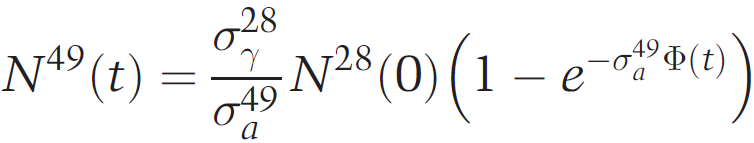 We vinden
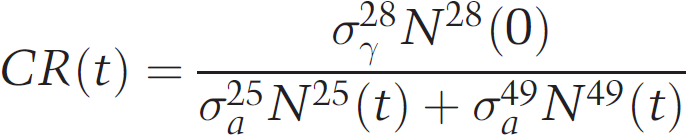 Breeding ratio
PWR
Verder
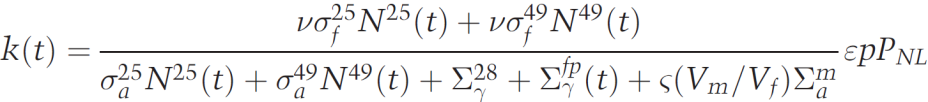 Burnable poisons
Los neutronabsorbers op in koelvloeistof
Beperk hiermee de excess reactivity
Deze materialen hebben een grote absorptie werkzame doorsnede, worden opgebrand, en zijn effectief in het begin van het reactor leven
Lumping leidt tot ruimtelijke self-shielding
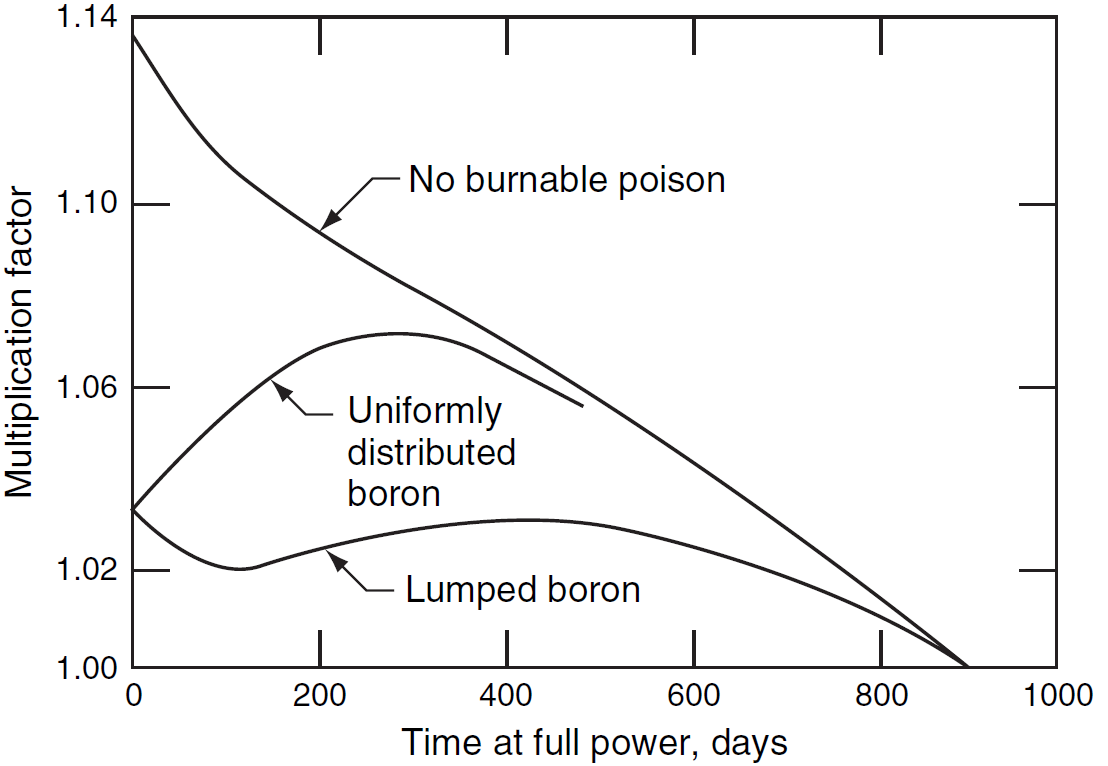 Splijtingsproducten en actiniden
Productie van splijtingsproducten is potentieel gezondheidsrisico
Risk factor: radiotoxicity relative to U ore
Belangrijk zijn jodium, strontium en cesium
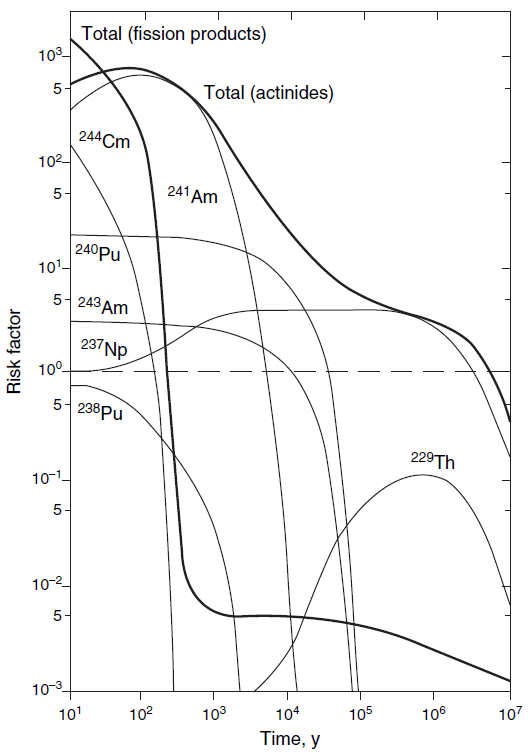 Na ongeveer een eeuw komt alle radioactiviteit van de actiniden en niet van de splijtingsproducten
Tim van der Hagen (TU Delft) over hoogradioactief afval. Bij 100% gebruik van kernenergie
Afval per gezin 0.4 gram per jaar
In een leven, 1 biljartbal per persoon

Borssele: 1.5 kubieke meter per jaar:
140 kilo actiniden, 
450 kilo splijtingsproducten
Snelle reactoren (4e generatie) maken transmutatie mogelijk: reduceer levensduur van 220.000 jaar tot 500 – 5000 jaar
Andere aspecten
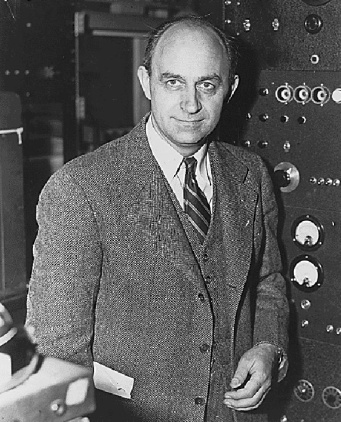 Het begin
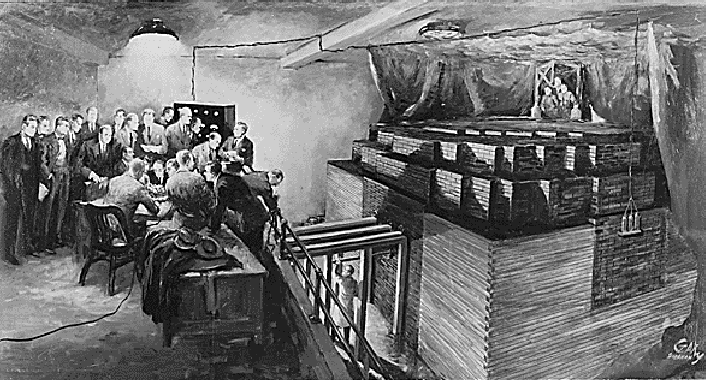 Enrico Fermi
Chicago, Dec. 2, 1942
Criticality reached
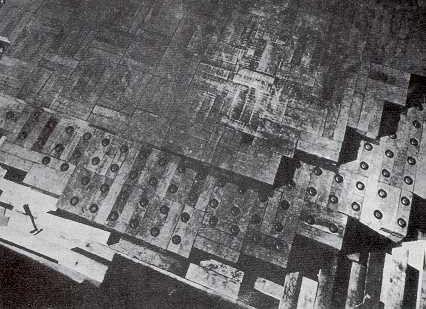 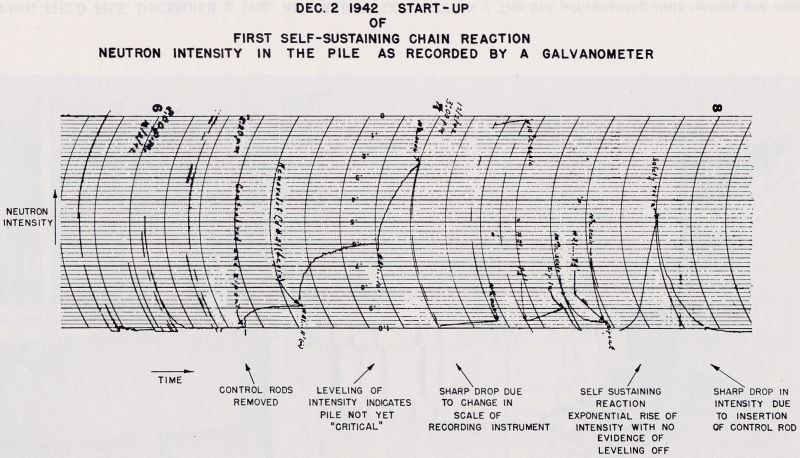 Het begin
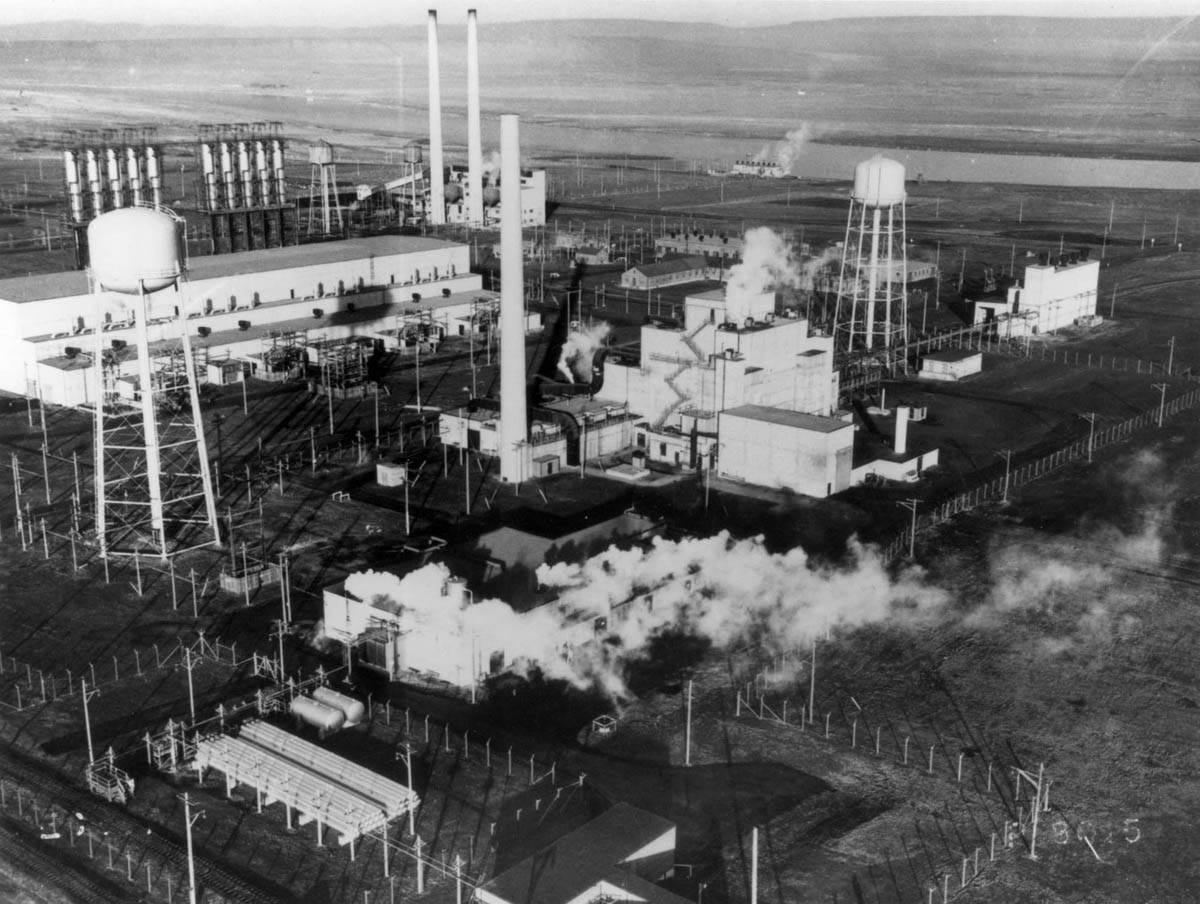 Manhattan project
Plutonium productie
Reactor B in Hanford
Trinity: the gadget
Nagasaki bom
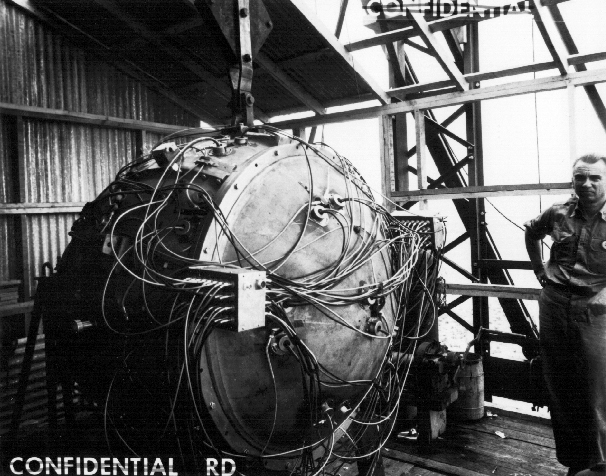 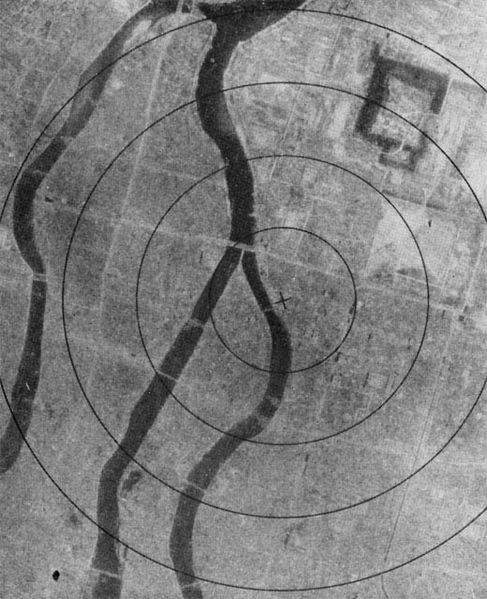 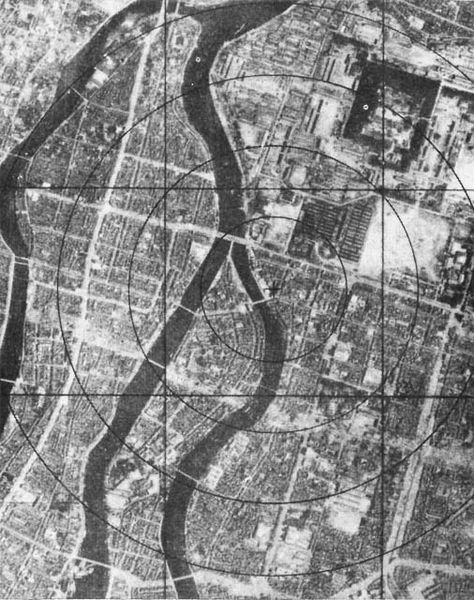 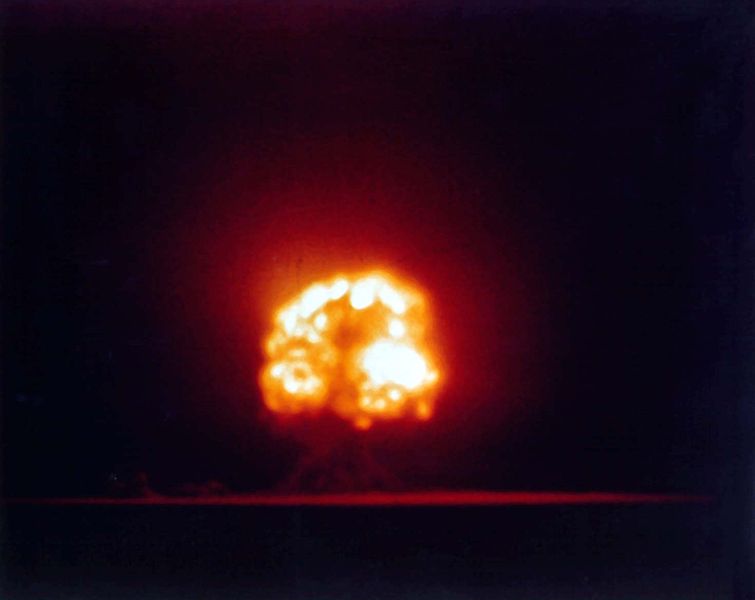 EBR – 1 in Idaho (1951)
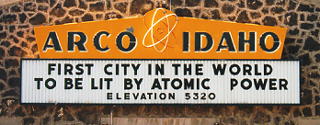 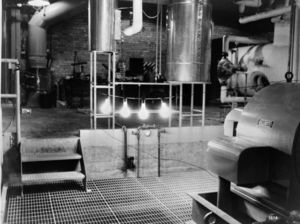 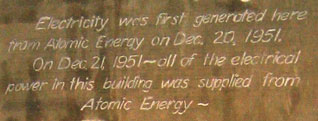 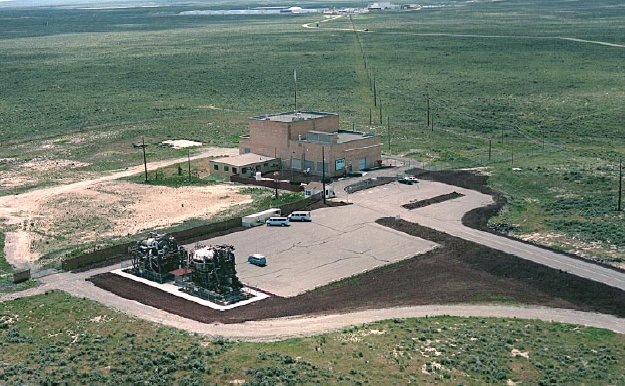 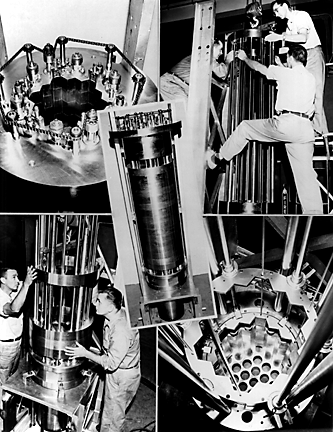 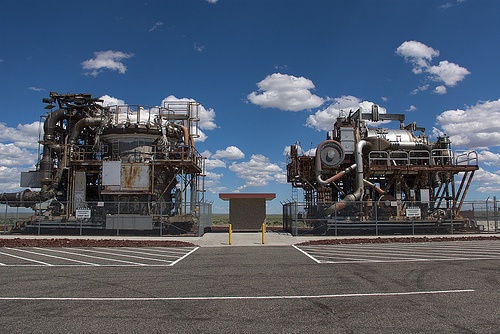 Nautilus (1954)
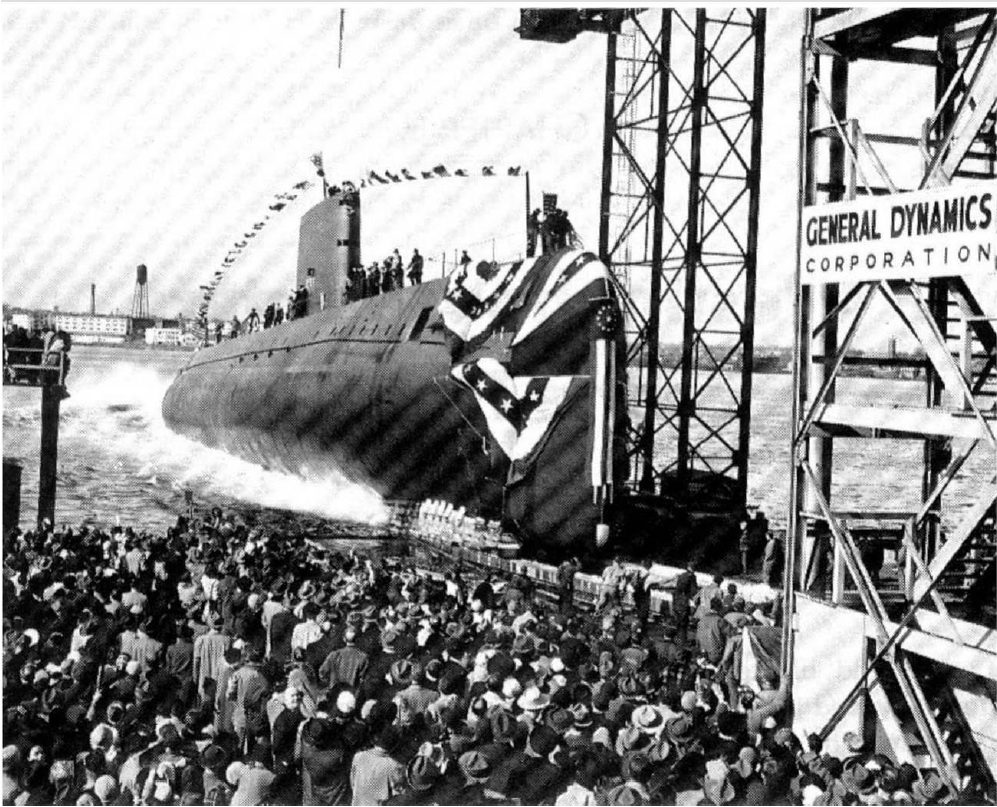 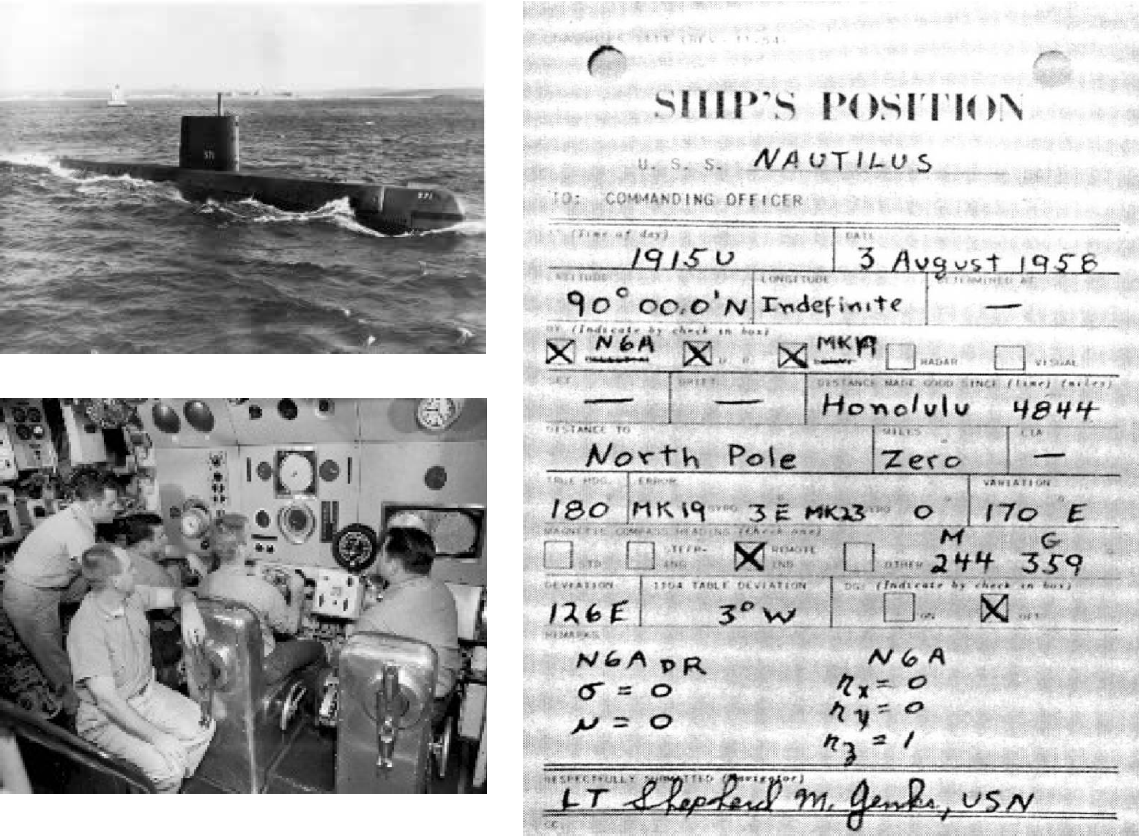 Kernenergie
Lewis Strauss, Chairman of the U.S.
Atomic Energy Commission (1954
Kernenergie vandaag:
Levert 16% van de elektriciteit in de wereld 
20% in USA
77% in Frankrijk
54% Belgie
26% Duitsland
46% Zweden
4% Nederland
69% van de non-carbon elektriciteit in USA
Ongeveer 441reactoren in de wereld
147 in EU (200+ in Europe)
104 in USA
Geen gebouwd in USA na 1970s
Kleine budgetten voor R&D
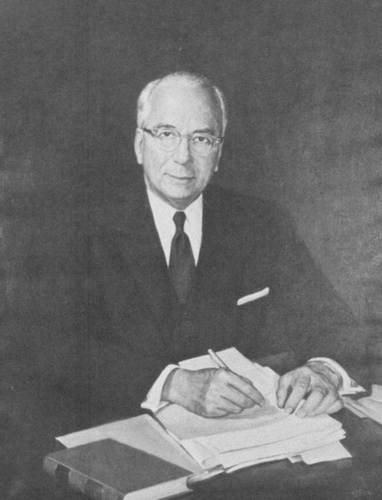 “It is not too much to expect that our children will enjoy in their homes [nuclear generated] electrical energy too cheap to meter.”
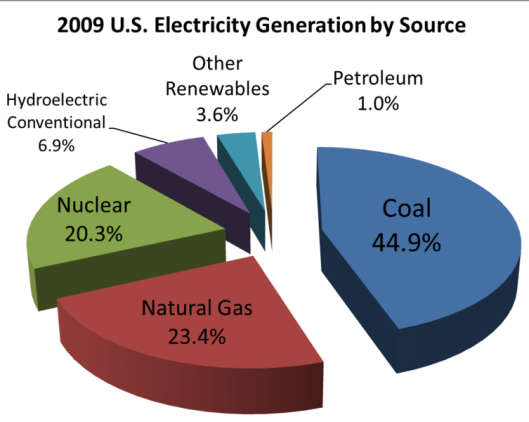 Najaar 2007
Jo van den Brand
63
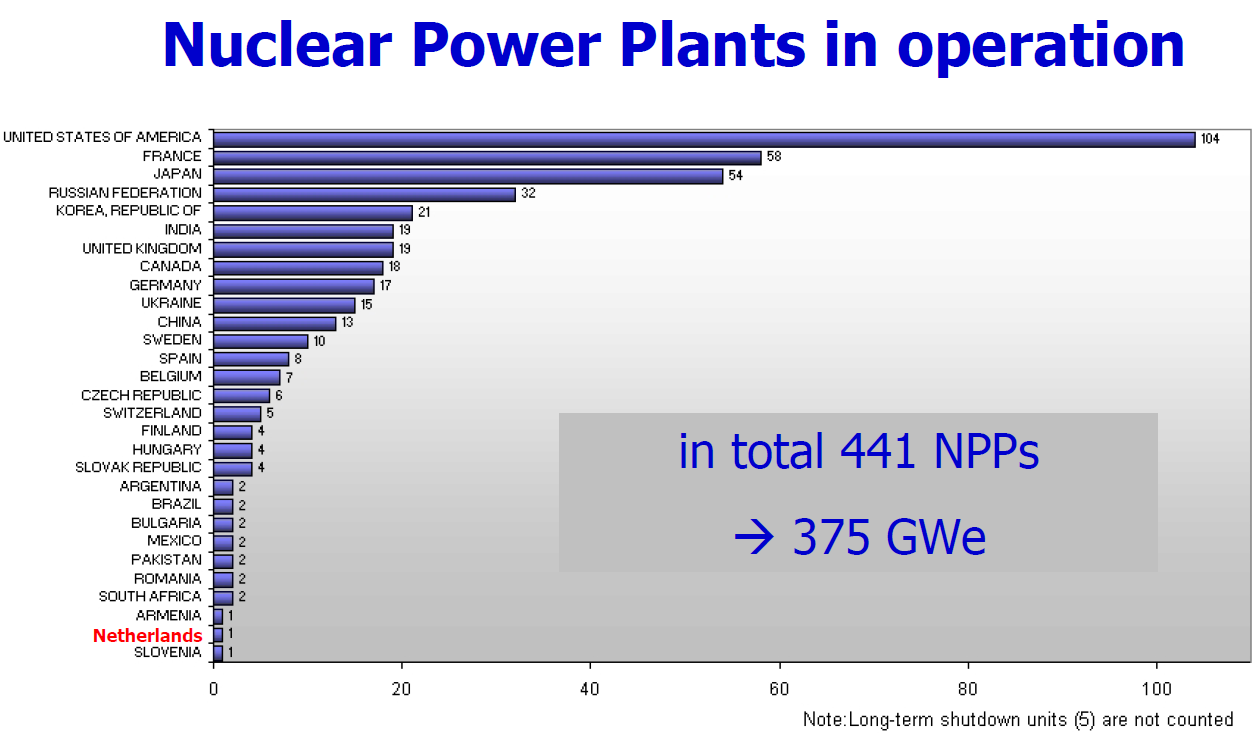 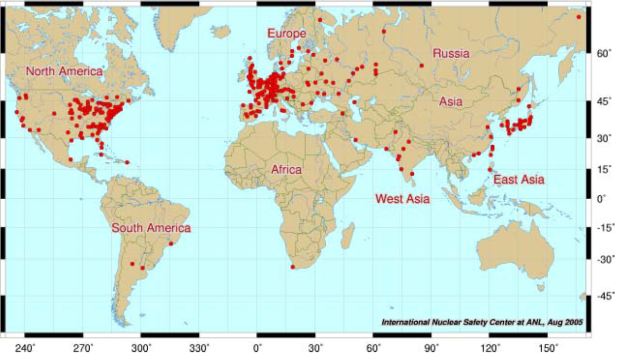 Alle reactoren in de USA zijn gebouwd in ongeveer 25 jaar
Najaar 2007
Jo van den Brand
64
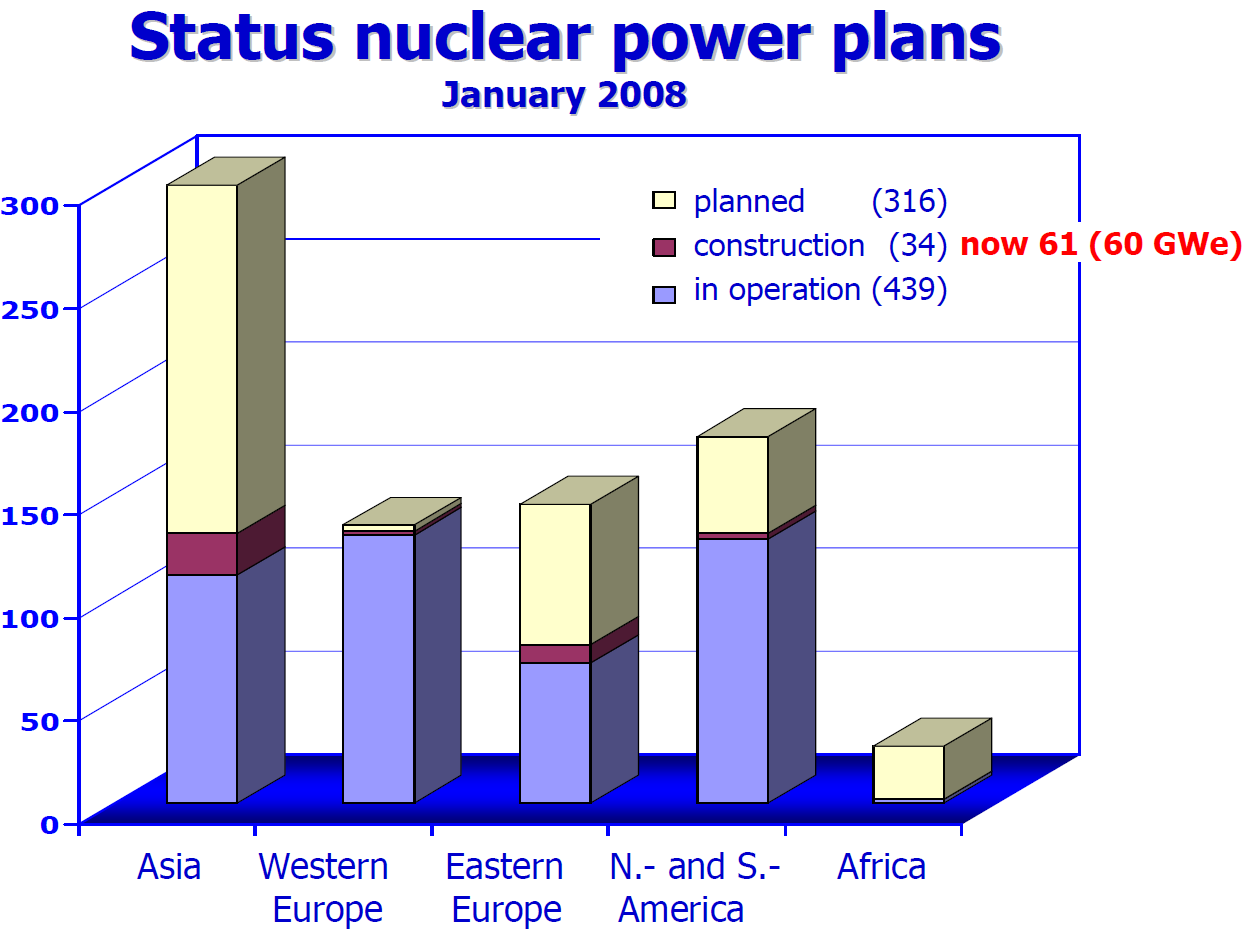 Najaar 2007
Jo van den Brand
65
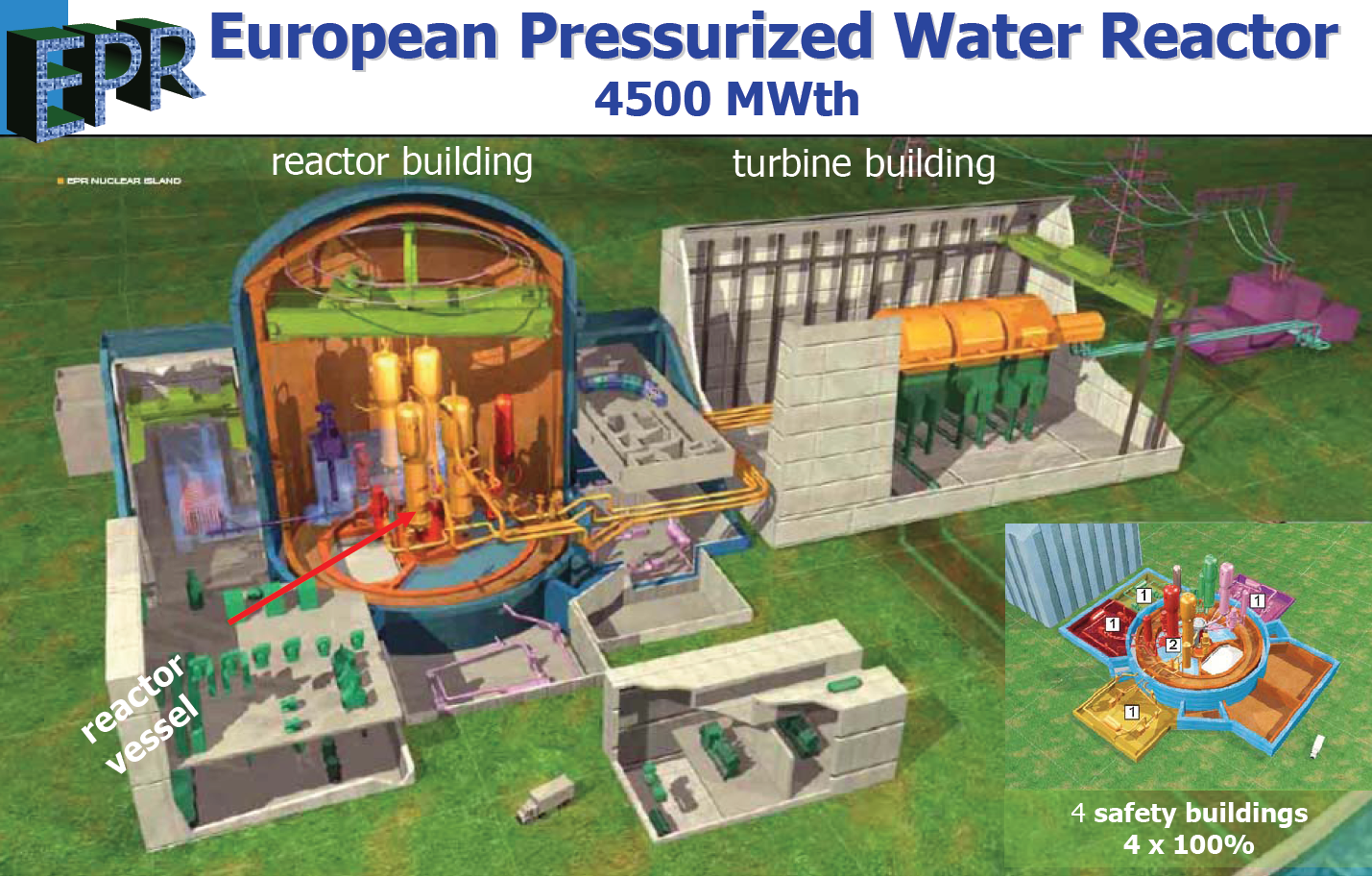 Najaar 2007
Jo van den Brand
66
Kernenergie en Nederland
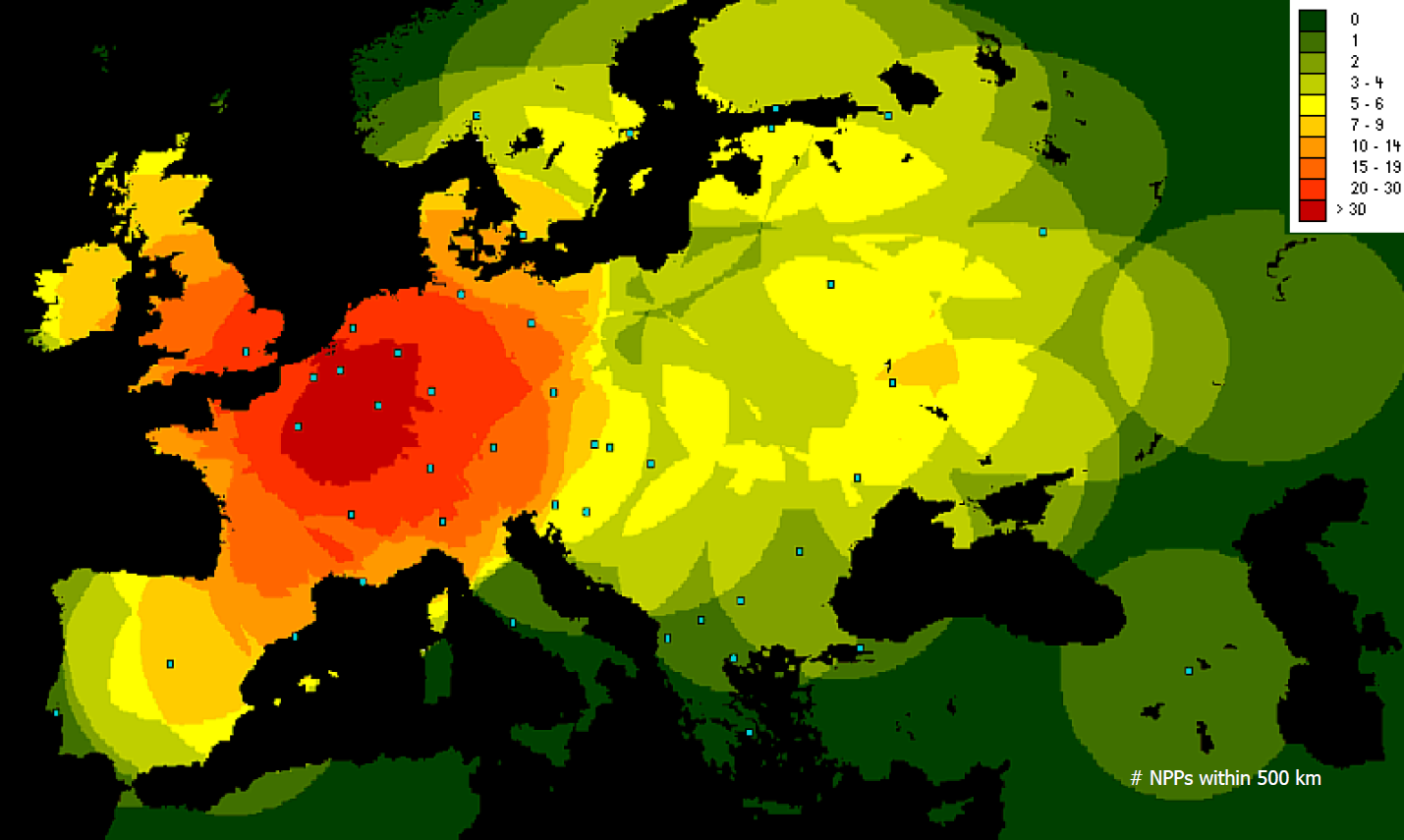 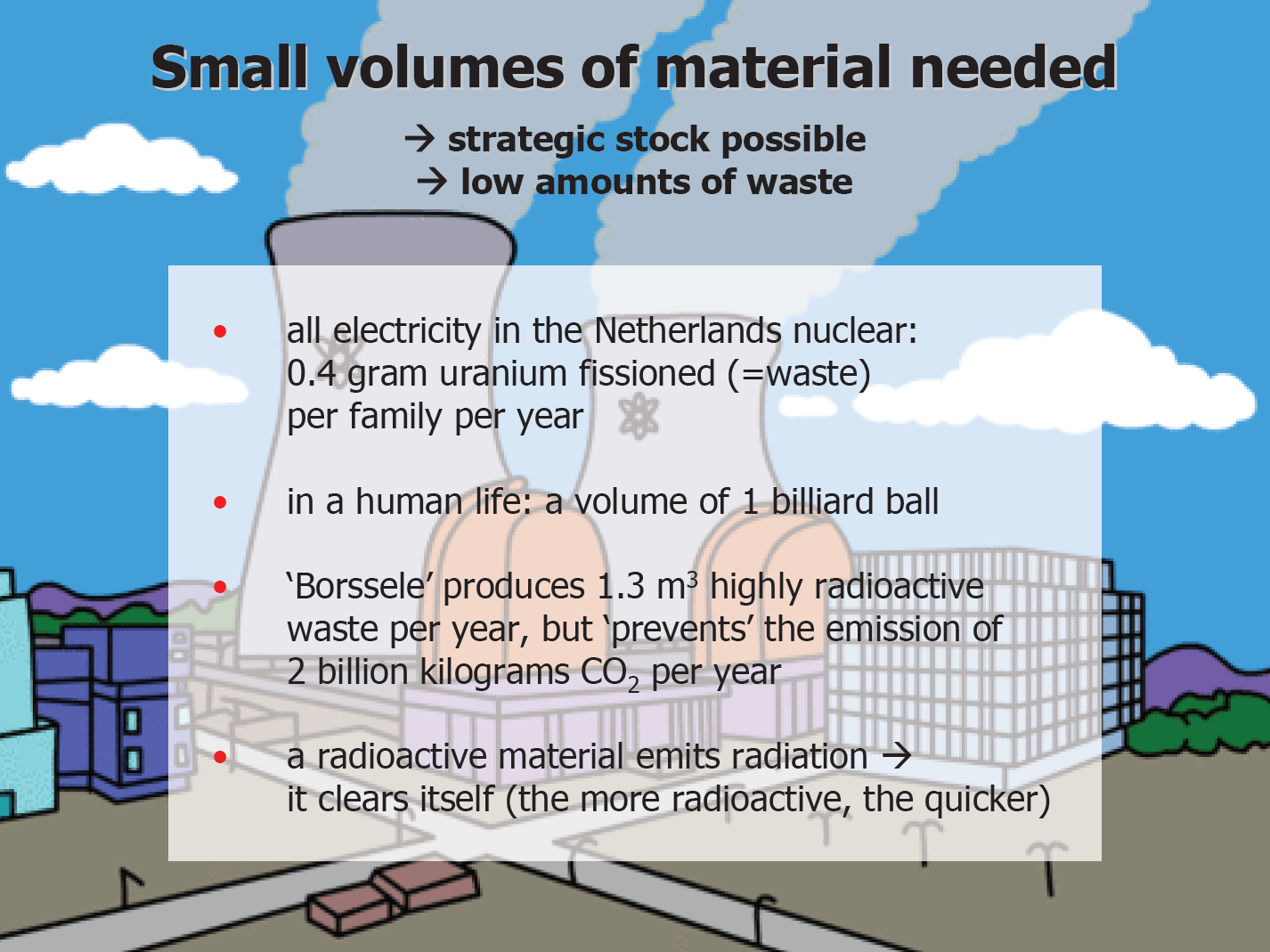 Najaar 2007
Jo van den Brand
67
Beschikbaarheid uranium
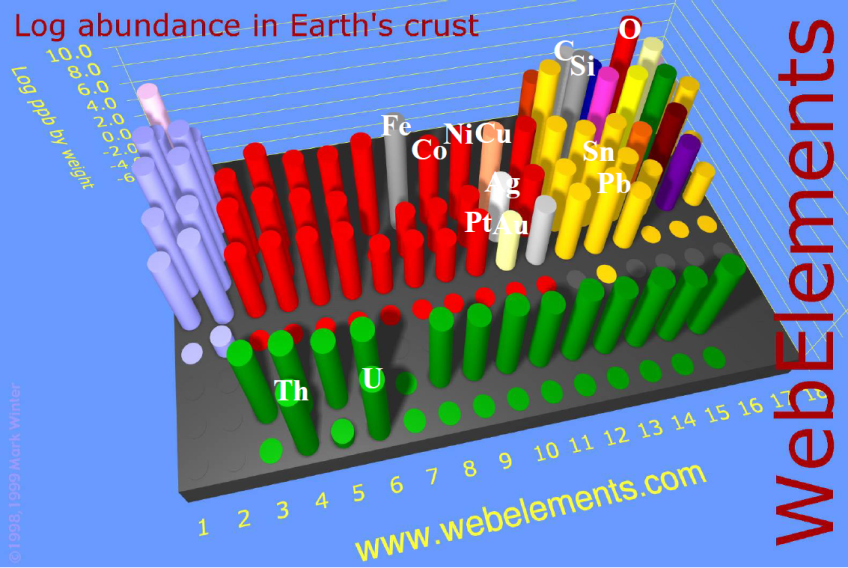 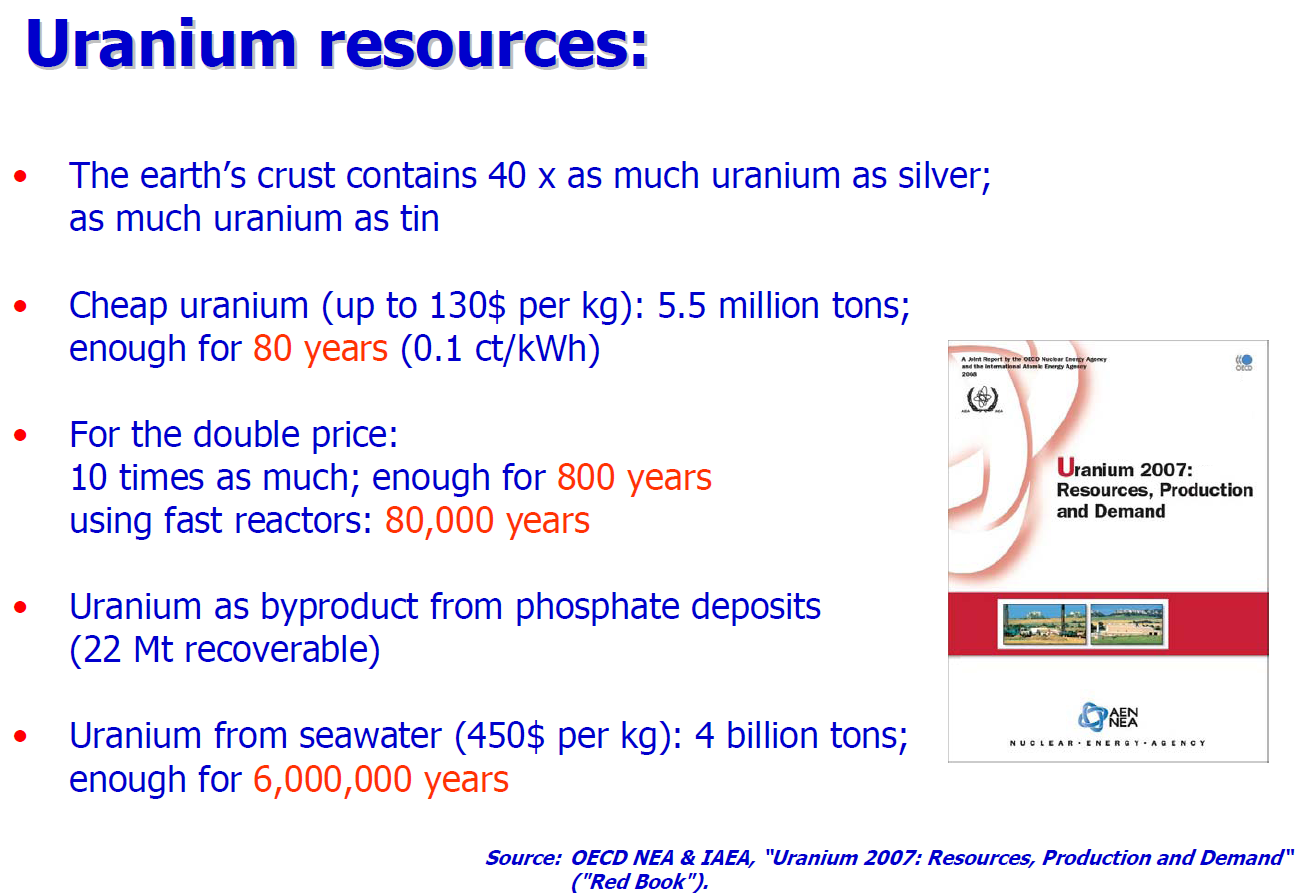 International Nuclear Event Scale
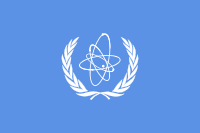 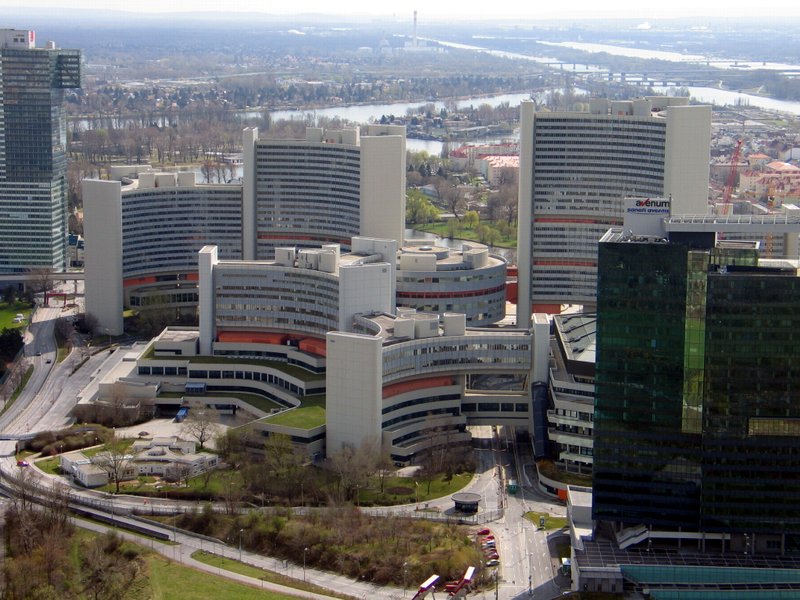 International Atomic Energy Agency
Najaar 2009
First nuclear accidents
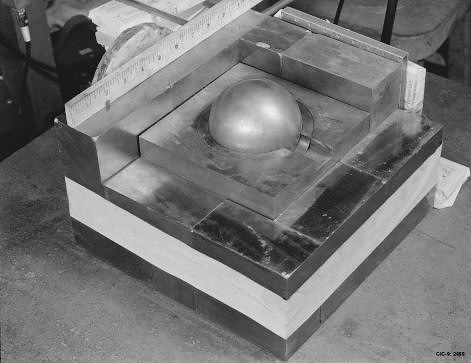 Harry K. Daghlian, Jr., (1921 – September 15, 1945)

Physicist of Armenian descent with the Manhattan Project who accidentally irradiated himself on August 21, 1945 during a critical mass experiment at the remote Omega Site facility at Los Alamos National Laboratory in New Mexico, resulting in his death 21 days later.

Daghlian was irradiated as a result of a criticality accident that occurred when he accidentally dropped a small tungsten carbide brick onto a 6.2 kg delta phase plutonium bomb core. 

This core was later nicknamed the "Demon core”
Louis Alexander Slotin (December 1, 1910 – May 30, 1946)

Canadian physicist and chemist who took part in the Manhattan Project. 
Performed experiments with uranium and plutonium cores to determine their critical mass values. After World War II, Slotin continued his research at Los Alamos National Laboratory. 

On May 21, 1946, Slotin accidentally began a fission reaction, which released a burst of hard radiation. He was rushed to hospital, and died nine days later.
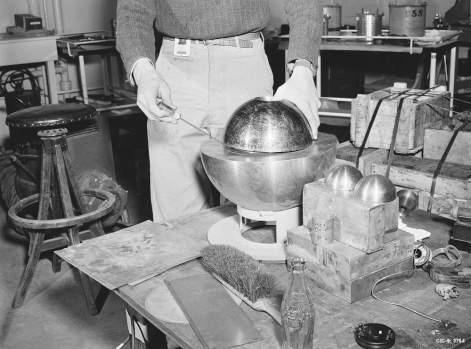 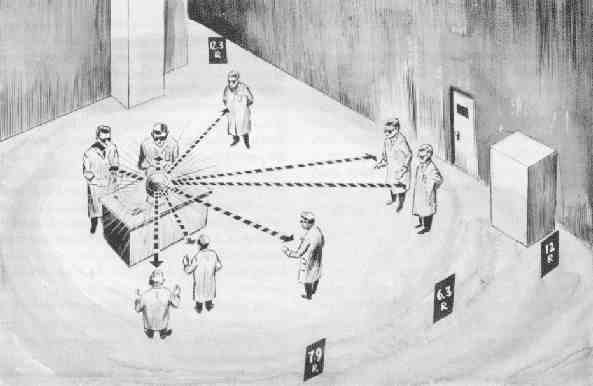 Najaar 2009
70
Three Mile Island – TMI-2
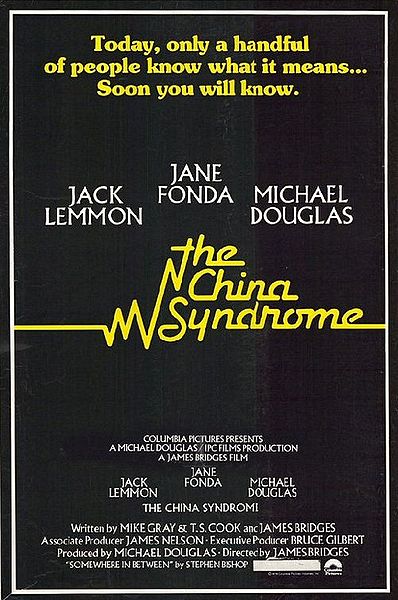 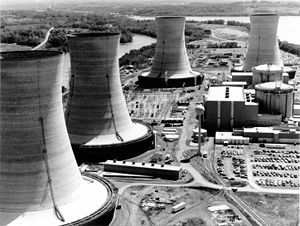 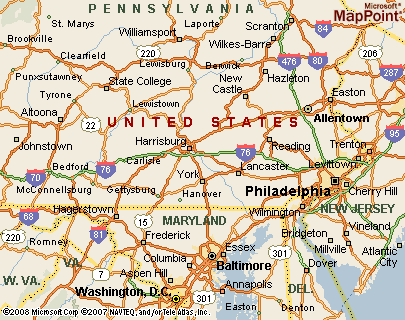 Release few weeks before accident
TMI-2: PWR (Babcock & Wilcox)

March 28, 1979. Biggest nuclear accident in USA. Pump of secondary non-nuclear cooling fails. Turbine and reactor are shutdown (normal procedure).

Temperature and pressure in reactor rise (normal). Relief valve of pressurizer (PORV) opens.

PORV should close, but fails to do so (not noticed by operators). Pressure keeps dropping, cooling water pours out of PORV. Reactor core overheats.

Backup system failed since after tests prior to accident people forgot to open valves (human error). Half of the core melted. All contained. Radioactive noble gases (~43 kCi krypton) were vented (<20 Ci of I-131).

Average dose to people within ten miles was 8 mrem. Nobody received more than 100 mrem (power plant workers norm: < 5 rem per year. Estimate of additional cancers <~ 1.
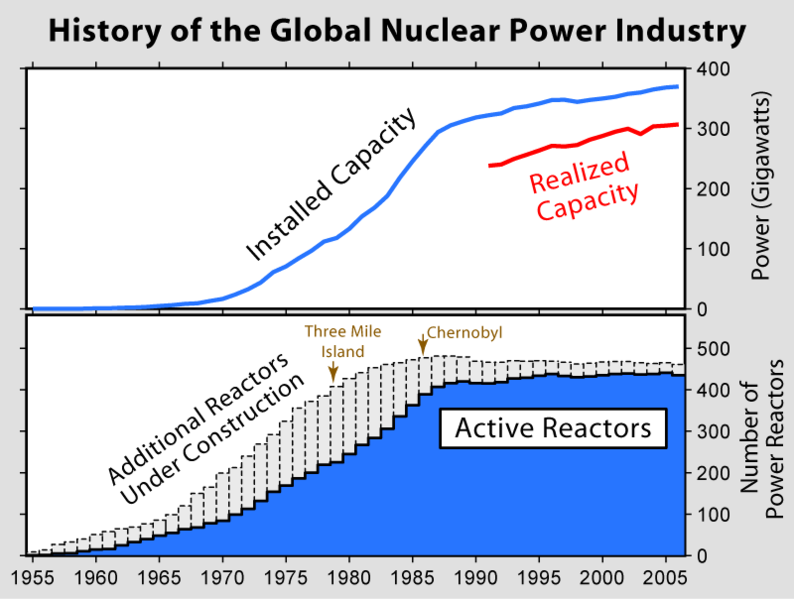 Najaar 2009
71
Tsjernobyl
Grootste kernramp in de geschiedenis
26 april 1986
Level 7 op International Nuclear Event Scale
De ramp
Test met kernreactor nummer 4
Schakel generator uit en kijk of er voldoende vermogen is om de koelinstallatie 60 seconde te laten werken totdat de noodaggregaten aanslaan
Reactorvermogen onbedoeld naar 30 MW
Hierdoor Xenon vergiftiging
Alle regelstaven uit en vermogen naar 200 MW
Voor de test was minimaal 600 MW nodig
Test toch voortgezet: waterpompen ingeschakeld
Door extra n-absorptie zakte vermogen verder
20 van de 26 handbediende veiligheidsstaven uit
Turbine uit: vermogen steeg exponentieel
Noodstop uitgevoerd, maar dat duurt 19 seconden
Brandstofstaven braken, controlestaven klem
Reactor bereikt 30 GW, staven smelten
Stoomontploffing: 2000 ton dak van reactor
Grafiet moderator vat vlam
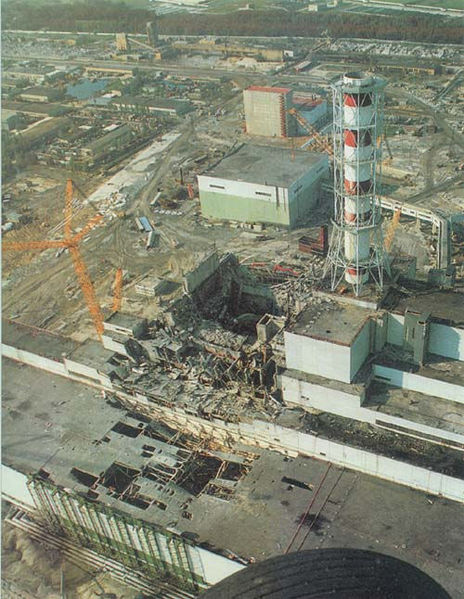 Tsjernobyl
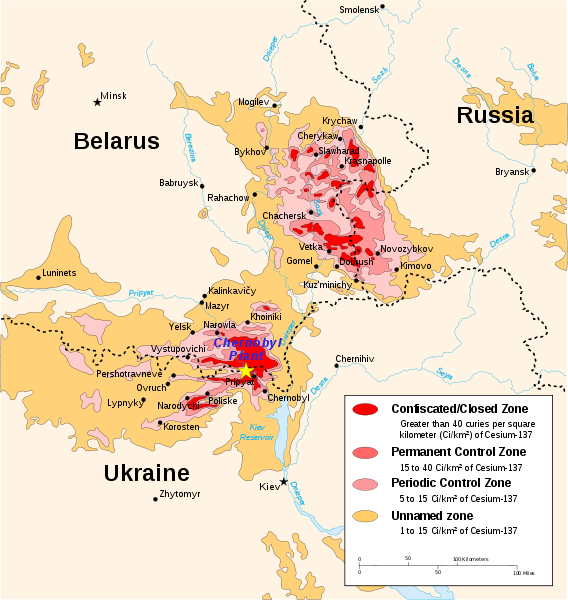 Consequenties
42 werkers gedood door straling binnen weken
600.000 burgers en militaire `liquidators’ blootgesteld aan hoge stralingsniveaus: decontaminatie reactor, site, straten en constructie sarcofaag
Radioactieve besmetting van 3000 km2 oppervlak door cesium-37 (halfwaardetijd gamma-emitter 30 jaar)
Groeiende epidemie van schildklierkanker door besmetting met jodium
Andere kankersoorten worden verwacht, maar zijn niet detecteerbaar vanwege de hoge achtergrond van kanker door andere oorzaken. Een theoretische studie stelt op basis van Hiroshima en Nagasaki overlevenden dat 4000 extra kankerdoden voor de 600.000 liquidators, 5000 voor de 6 miljoen mensen die in besmette gebieden (> 37 kBq/m2 voor cesium-137), en ongeveer 7000 voor de 500 miljoen Europeanen.                      Totaal 16.000 (6700 – 38.000 voor 95% confidence level)
Gemiddeld
Eind 2008: 10.000 GWe-jaar kernreactor ervaring
Dus minder dan 2 doden per GWe-jaar; dat is minder dan bij fossiele brandstoffen
Trauma groot: 200.000 mensen verplicht verhuisd
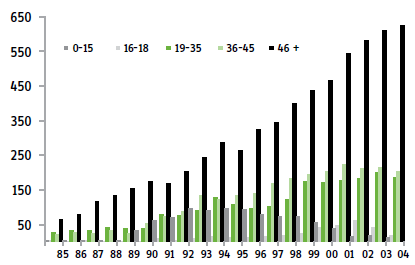 Tsjernobyl
Economische aspecten
Schattingen varieren van $ 6.7 miljard tot $235 en $148 door overheden van Belarus en Ukraine
Sociale uitkeringen (Tsjernobyl gerelateerd) aan 7 miljoen mensen in 3 landen)
Verplaatsing populatie
Verlies van assets: 784.320 hectare landbouwgrond en 694.200 hectare bos. Merendeel is nu weer in gebruik
Belarus: 20% nationaal budget in 1992, 5% in 2001
Betaald door 18% extra belasting voor non-agricultural firms in 1994
Chernobyl Shelter Fund: $1.2 miljard voor de grootste bewegende structuur die ooit gebouwd is (span 270 m, hoogte 100 m en lengte 150 m; 2024 ton massa)
Potentiele kosten van een brand in spent-fuel pools in de USA worden op honderden miljarden geschat
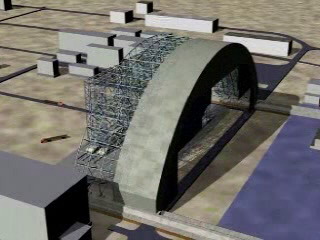 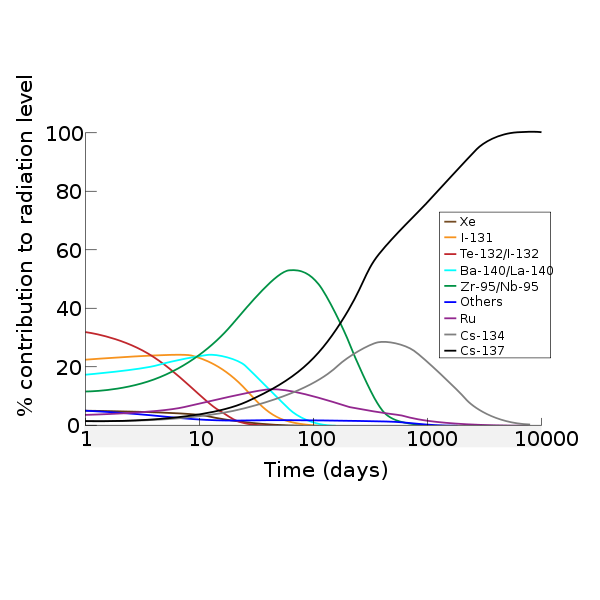 Nuclear power – October 2008
The world total annual energy consumptions amount to 14 billion coal equivalent
Energy reserves – 2006
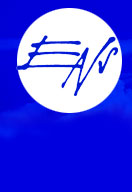 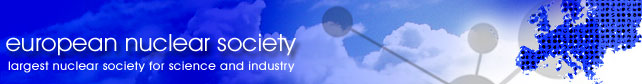 Nuclear installations in The Netherlands
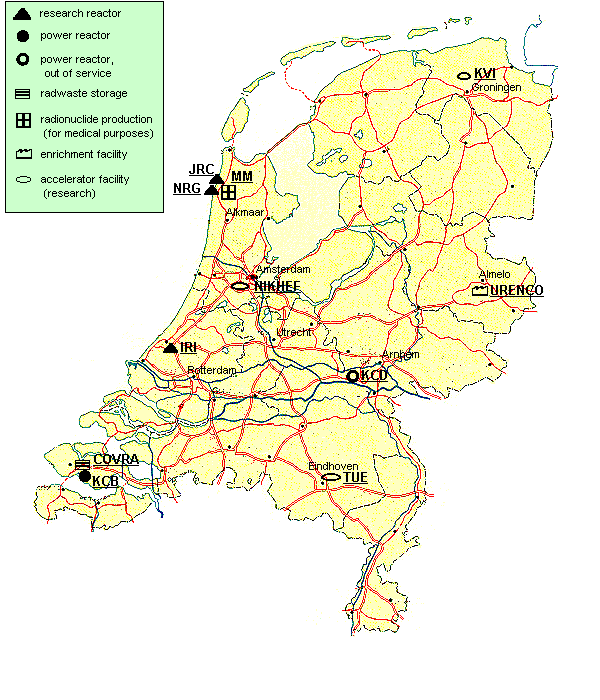 Najaar 2009
77
Borssele PWR
1969 PZEM bestelt reactor bij Siemens/KWU
25 Oktober 1973 levering
Na succesvolle eerste testen
Overheid geeft permanente bedrijfsvergunning
1979 – 1984 Upgrade veiligheid
Reserve koelwatersysteem
Na Harrisburg, Maart 1979
1990 EPZ wordt eigenaar
11 Juli 1994 EZ stekt dat bedrijf wordt verlengd tot 2007
Upgrade project `Modifications’
450 miljoen gulden
Er dient voldoende terugverdiendtijd te zijn
Mei - Juni 2003 Balkenende-2 
Sluiting uiterlijk in 2013 
16 Juni 2006 Borssele Covenant
Bedrijf mogelijk tot 2034
Nuclear Energy Act Licence: elke 10 jaar safety check
Essent en Delta investeren 250 miljoen €duurzaam
Overheid idem dito
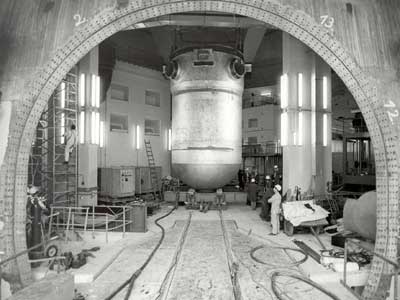 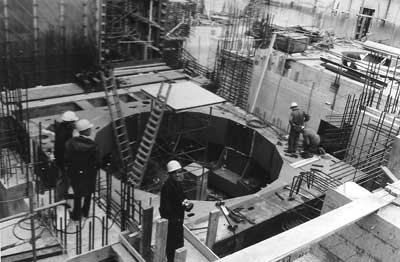 Borssele PWR
PWR met 485 MWe
Brandstof
MOX
Uranium van Kazakhstan
Kernafval
Borssele produceert 12 ton per jaar
Areva NC doet reprocessing
Restafval moet teruggenomen worden en wordt opgeslagen door COVRA
Voldoende opslagcapaciteit voor 100 jaar
Transporten naar La Hague
Eerste in Juni 2011; 10 in 2012 – 2015
Reprocessed uranium wordt verrijkt in Rusland met uranium van duikboten; 25% blijft in Rusland
2009 Delta memorandum voor 2e centrale
Kosten 4 – 5 miljard euro
Verzoek tot vergunning in 2012
Start constructie in 2013, bedrijf in 2018
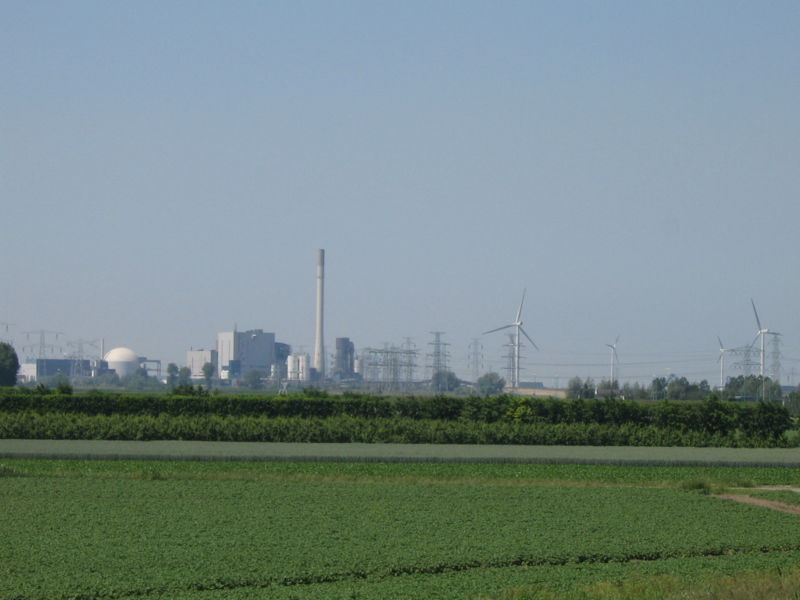 Kernsplijting
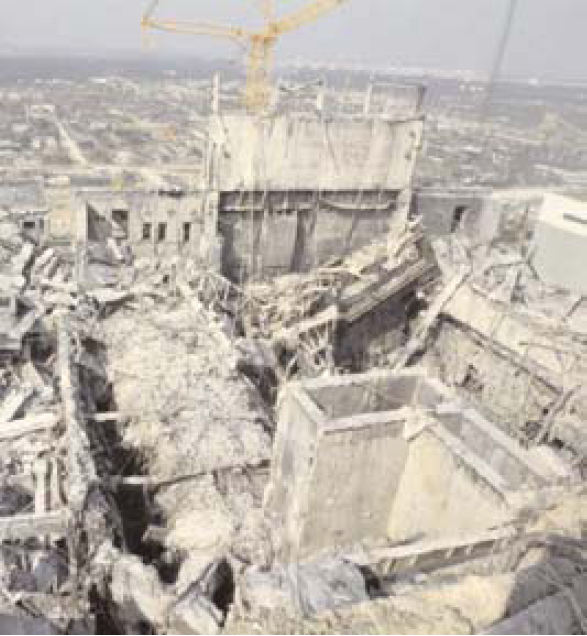 Opslag van radioactief materiaal staat ter discussie
Ongelukken hebben grote gevolgen (Chernobyl, Fukushima)
Decommissioning moet beschouwd worden
Snelle broedreactoren: genereren hun eigen brandstof (plutonium)
Proliferatie, diefstal van plutonium moet voorkomen worden
Manhattan project in WOII
Oppenheimer & Groves
Uranium en plutonium bommen (1945)
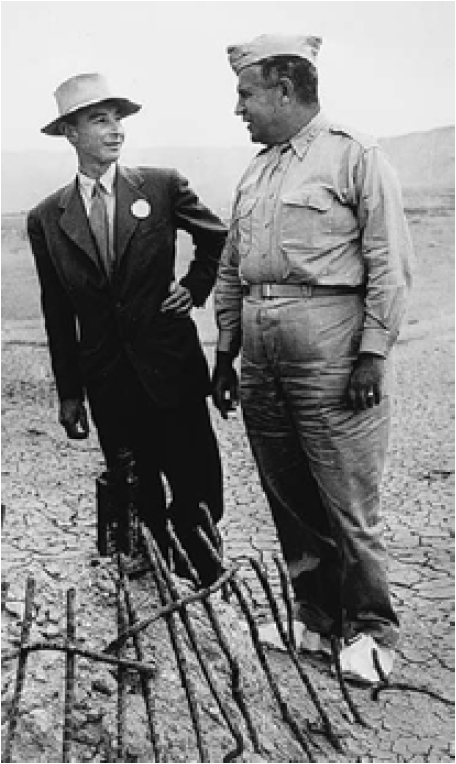 Nuclear weapons test ban treaty (1963) verbiedt testen van kernwapens in atmosfeer (fall-out is gevaarlijk in verband met consumptie)
Nagasaki
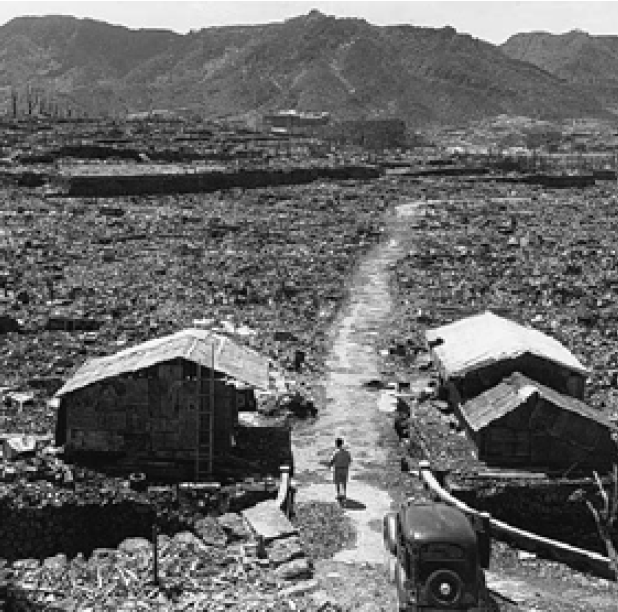 Extra slides
Voorbeeld: UO2 PWR
Druk four factors uit in termen van verrijking en verhouding moderator / fuel
Er geldt
Resonance escape probability is functie van
Omdat
Thermal utilization factor
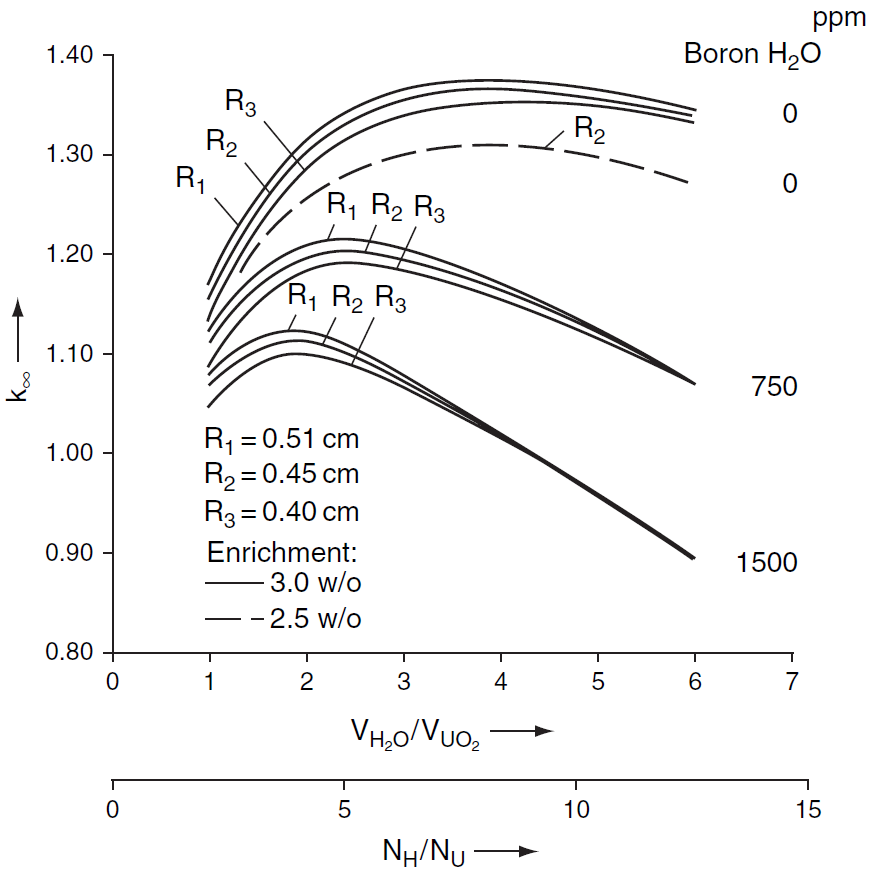 Fast fission factor
Invloed van toename in
Toename resonance escape probability
Afname thermal utilization (absorptie in moderator)
Er is dus een optimale verhouding!
Grotere rod diameter geeft hogere multiplication
Negatieve feedback met temperatuur (stabiliteit)
Diffusie van neutronen
Diffusie van neutronen
Tot nu toe hebben we globale neutronendiffusie met PNL gekarakteriseerd
Diffusievergelijking nodig
Verband tussen reactorafmetingen, vorm en criticality
Ruimtelijke flux distributies in power reactoren
Aannamen
Een energie-groep model
Neutron flux en werkzame doorsneden zijn al gemiddeld over energie
Diffusievergelijking en randvoorwaarden opstellen
Eenvoudige 1D gevallen
Eindige cilindersymmetrische reactor core
Ruimtelijke neutronenbalans (steady state conditie)
Volume element
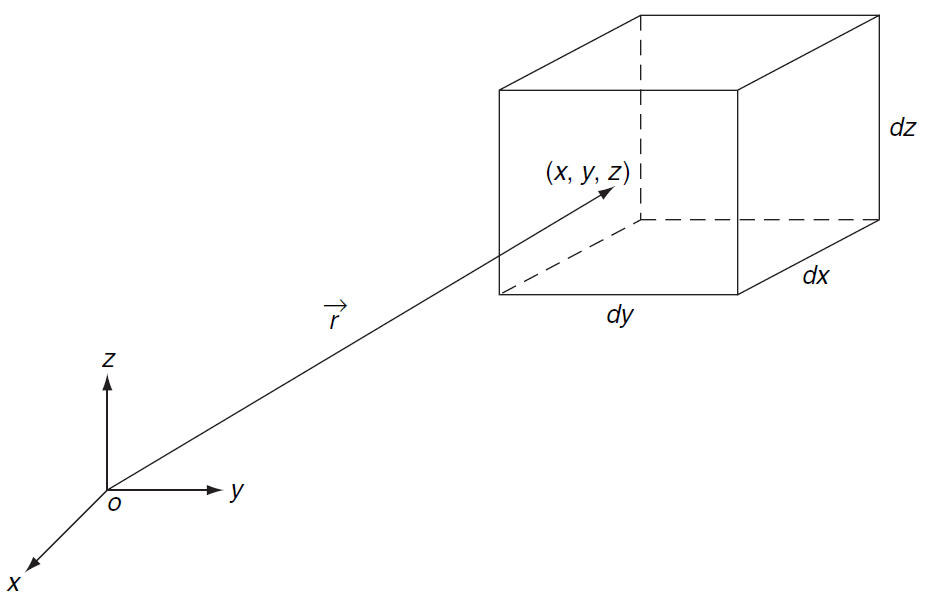 Er geldt
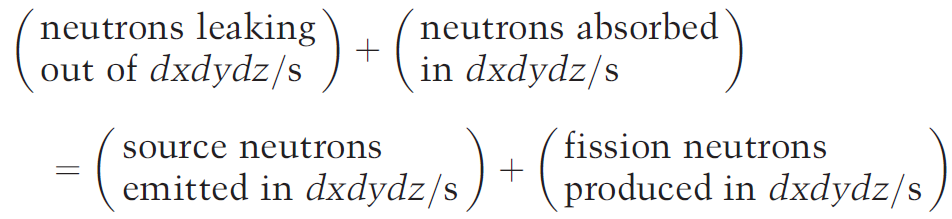 Neutronenstroom                      is het netto aantal neutronen/cm2/s door het y-z vlak in de positieve x richting op punt (x,y,z)
Diffusievergelijking
Aantal neutronen dat door het voorvlak naar binnen stroomt
En door het achtervlak naar buiten
Evenzo voor de andere vlakken
Netto neutronenlek per seconde uit de kubus
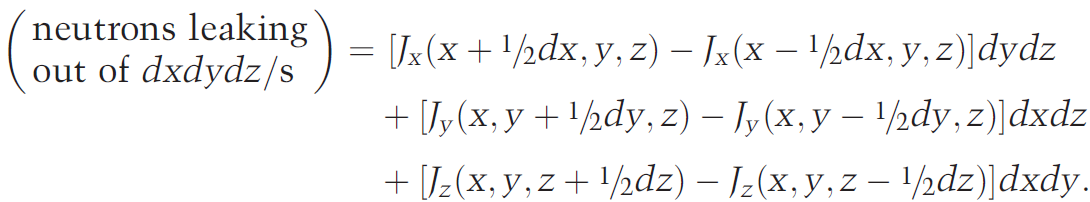 Gebruik definitie van partiële afgeleide
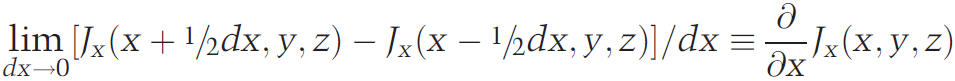 We vinden dan
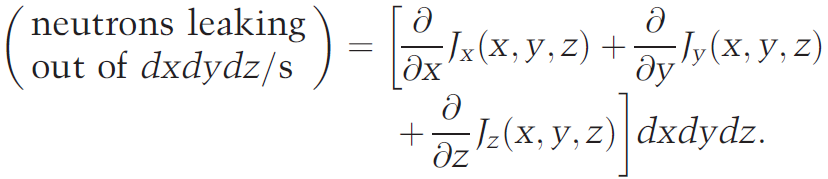 Verder geldt
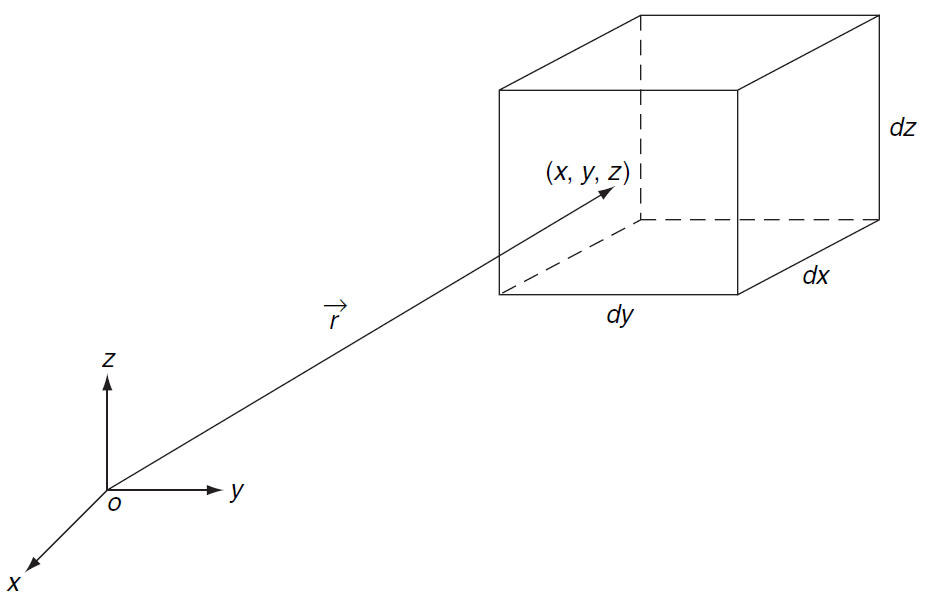 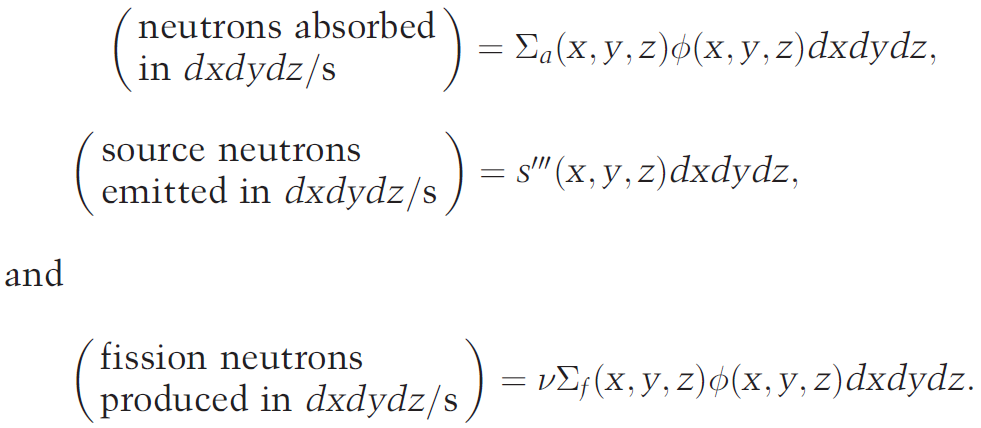 Diffusievergelijking
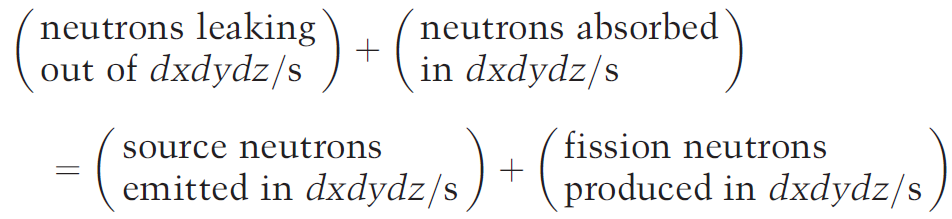 Invullen in van gevonden uitdrukkingen in
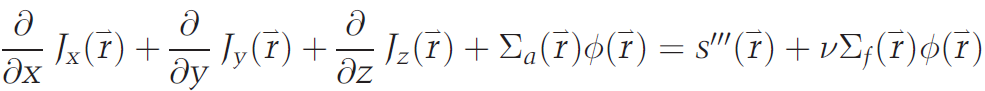 Levert
Schrijf neutronenstroom in vectorvorm
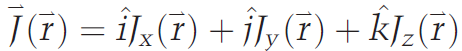 Definitie van gradiënt
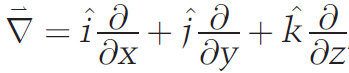 We vinden dan de balansvergelijking
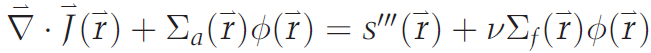 Diffusiebenadering: relatie tussen stroom en flux
Wet van Fick
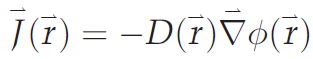 Neutron diffusievergelijking
Diffusiecoefficient
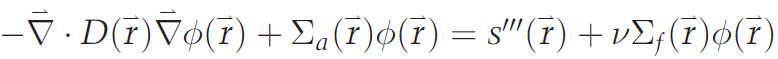 Er geldt                     met transport cross section
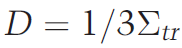 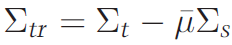 Gemiddelde verstrooiingshoek (isotroop: 0)
Neutronenverdeling
Diffusievergelijking in cilindrische coordinaten
Tijdsonafhankelijk (zonder bron)
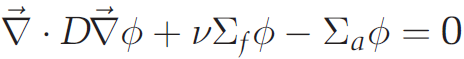 Enkel oplossing voor kritische reactor (anders tijdafhankelijke oplossingen)
Neem aan dat je het aantal neutronen per splijting kunt varieren, dan
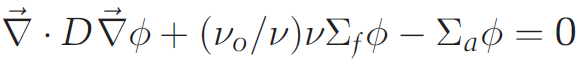 Neem aan dat met       de reactor kritisch is (k = 1), met echt aantal
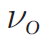 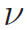 Dan geldt                        en dus
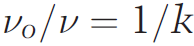 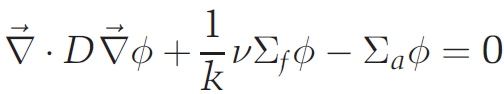 Dit is een eigenwaardenvergelijking: eigenwaarde k, eigenfunctie
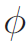 Er geldt D = constant, en                             en
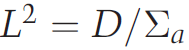 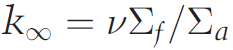 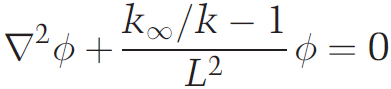 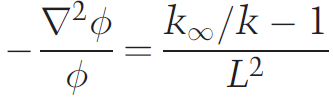 Dan geldt
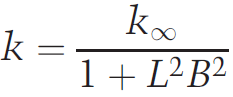 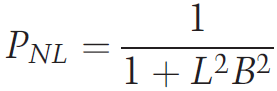 Er moet nu gelden
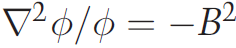 Buckling B volgt uit Helmholtz vergelijking
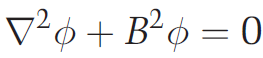 Eindige cilindrische core
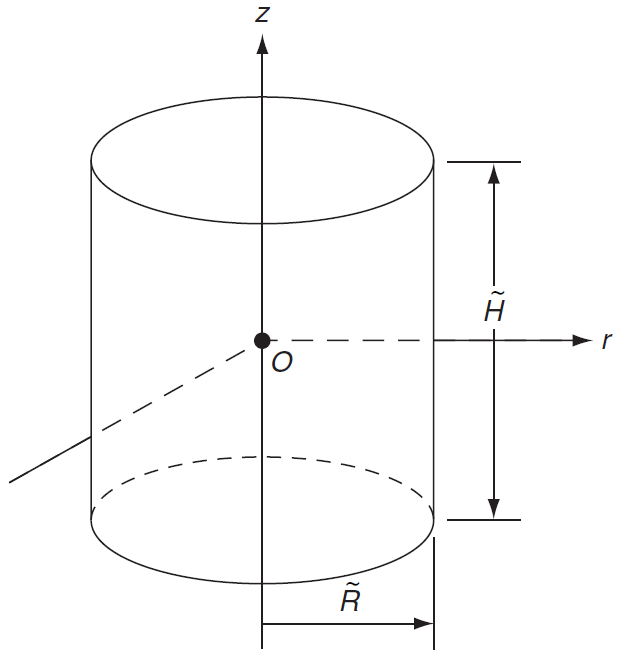 Cilindrische reactor (extrapolated straal en hoogte)
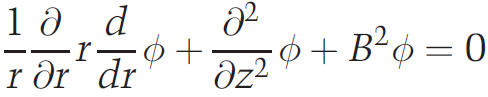 Dan geldt
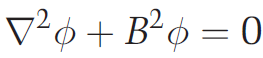 met
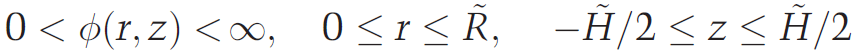 Separabele oplossing
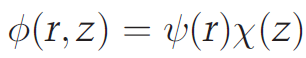 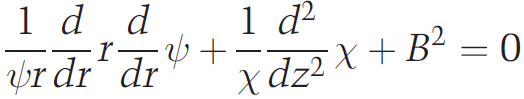 Invullen
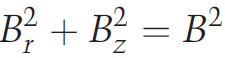 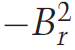 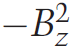 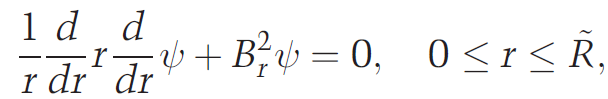 We vinden
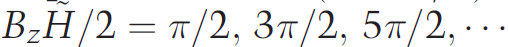 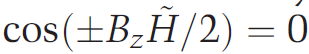 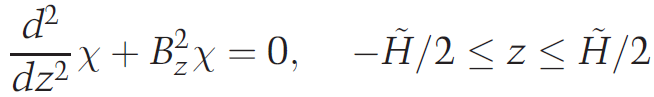 Probeer
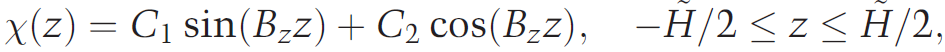 Randvoorwaarden
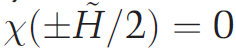 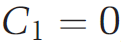 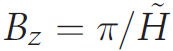 Positieve flux
Radiële oplossing
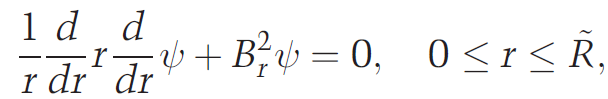 We hadden
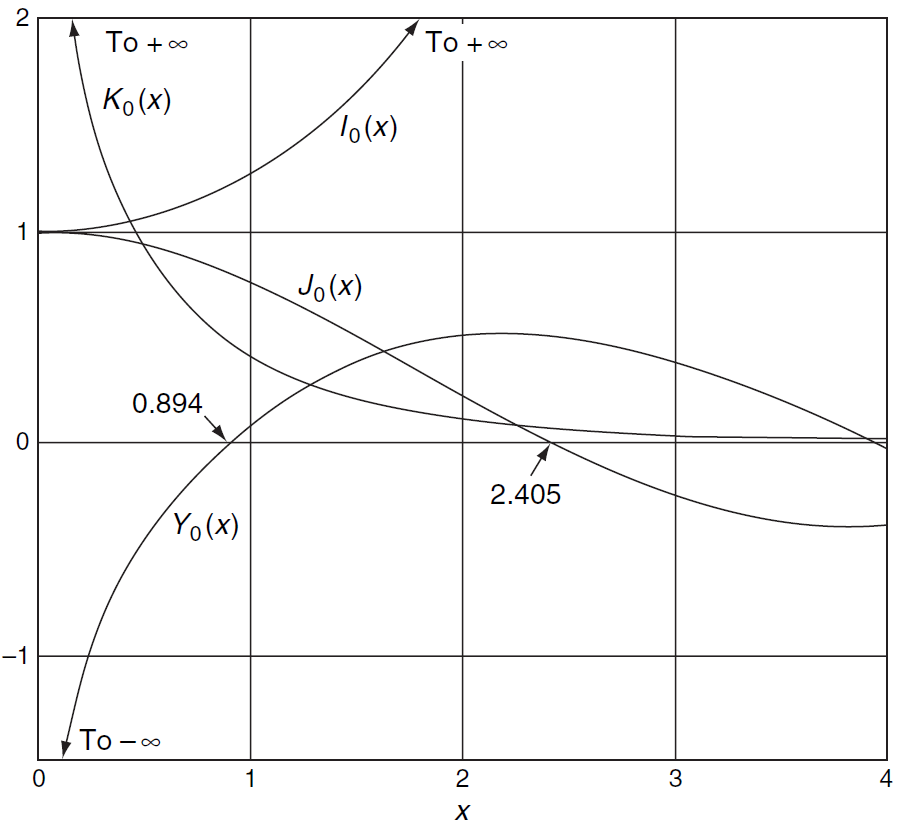 Bessel functies
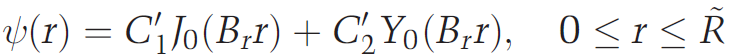 Merk op
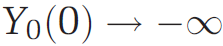 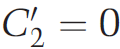 Verder
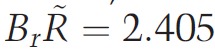 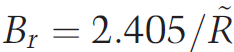 Buckling
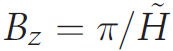 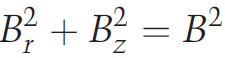 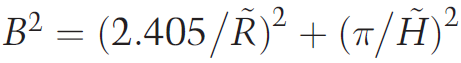 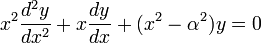 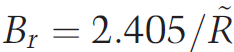 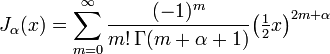 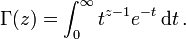 Fluxverdeling
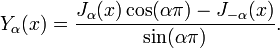 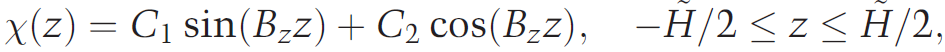 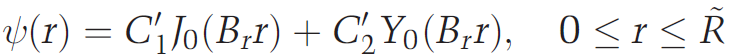 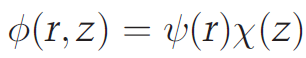 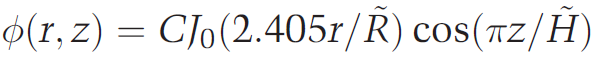 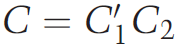 Reactor vermogen
Energie per kernsplijting                                                      #splijtingen / cm3 / s
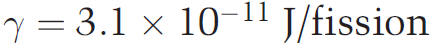 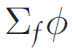 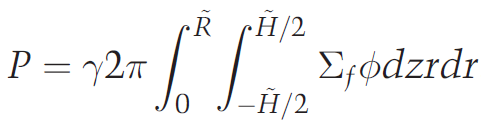 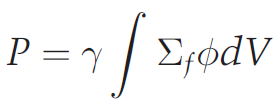 Reactor vermogen
Flux invullen
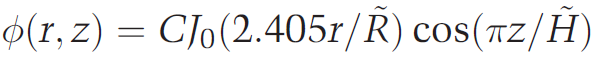 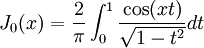 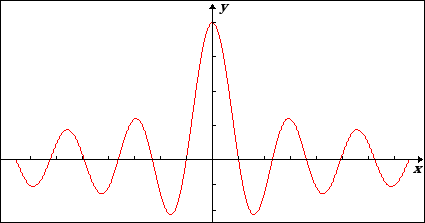 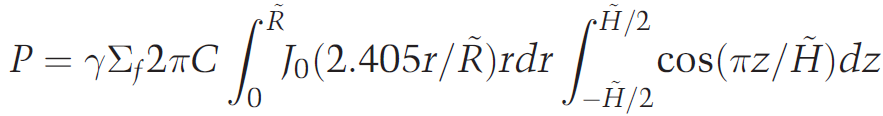 Herschrijven met
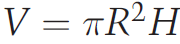 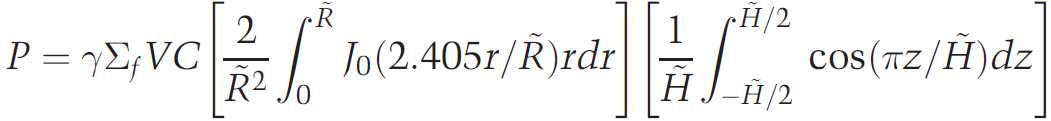 Verander variabele                             en gebruik Bessel functie relatie
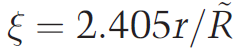 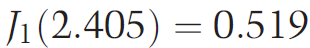 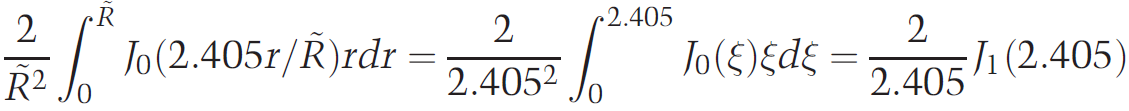 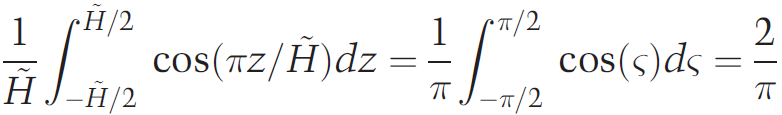 Evenzo, met
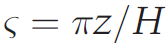 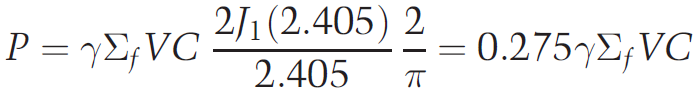 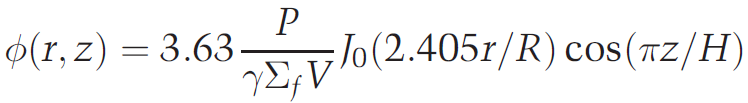 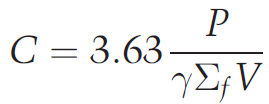 Neutron leakage
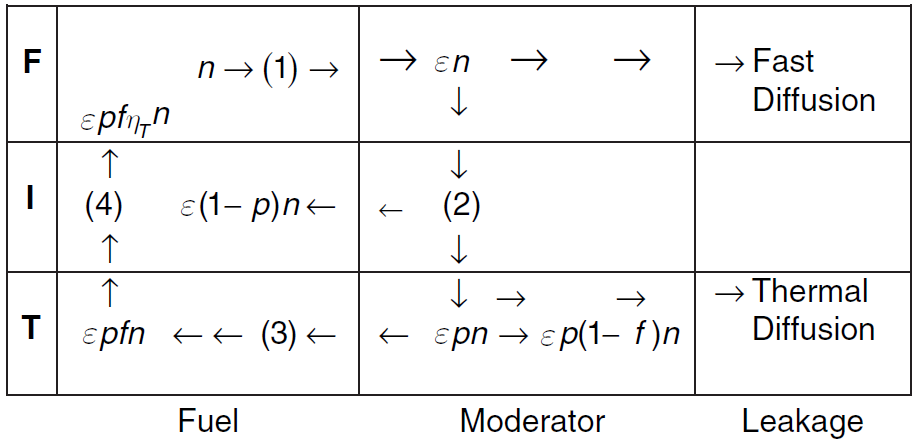 Two group approximation: neutronenmigratie in slowdown en thermisch gebied
Definieer snelle en thermische flux
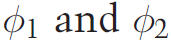 Diffusievergelijking voor snelle neutronen
Fast fission
Thermal utilization: absorbed in fuel
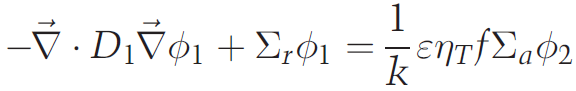 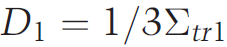 # snelle neutronen geproduceerd / cm3 / s
Fast leakage
Verlies door slowing down
Diffusievergelijking voor thermische neutronen
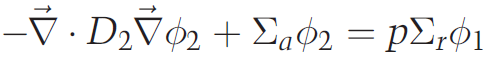 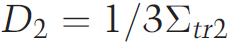 Thermische leakage
Bronterm thermische neutronen
Bereken diffusiecoëfficiënten en removal werkzame doorsnede
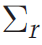 Two group approximation
Deel door         en       en definieer                       en
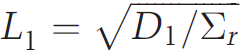 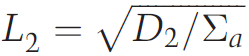 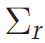 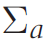 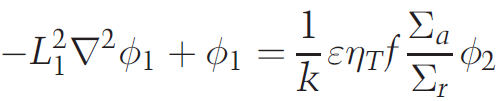 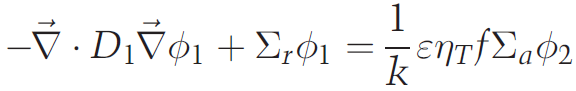 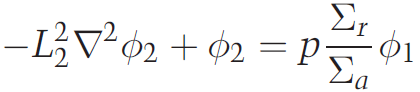 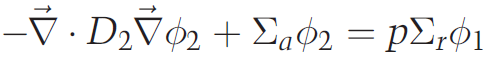 Beschouw uniforme reactor met zero flux randvoorwaarden. Dan weer
en
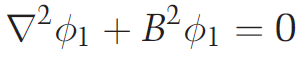 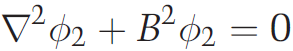 Gebruik dit om de Laplace operatoren te elimineren
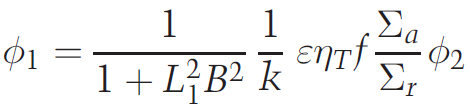 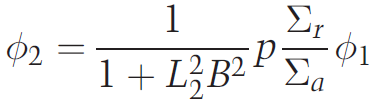 en
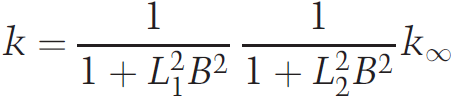 Combineren levert
met
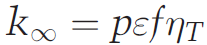 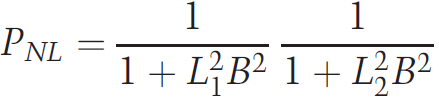 We vinden
Bepaal diffusielengten uit transport, resonantie en absorptie werkzame doorsneden
Migratielengte
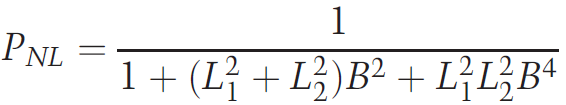 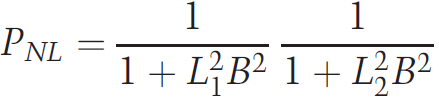 Er geldt
Voor grote reactor is B2 klein en kan B4 verwaarloosd worden
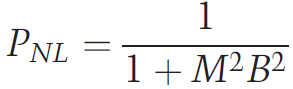 We vinden dan
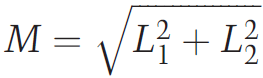 migratielengte
Grootste correctie voor thermische diffusielengte in geval van H2O gemodereerde power reactoren
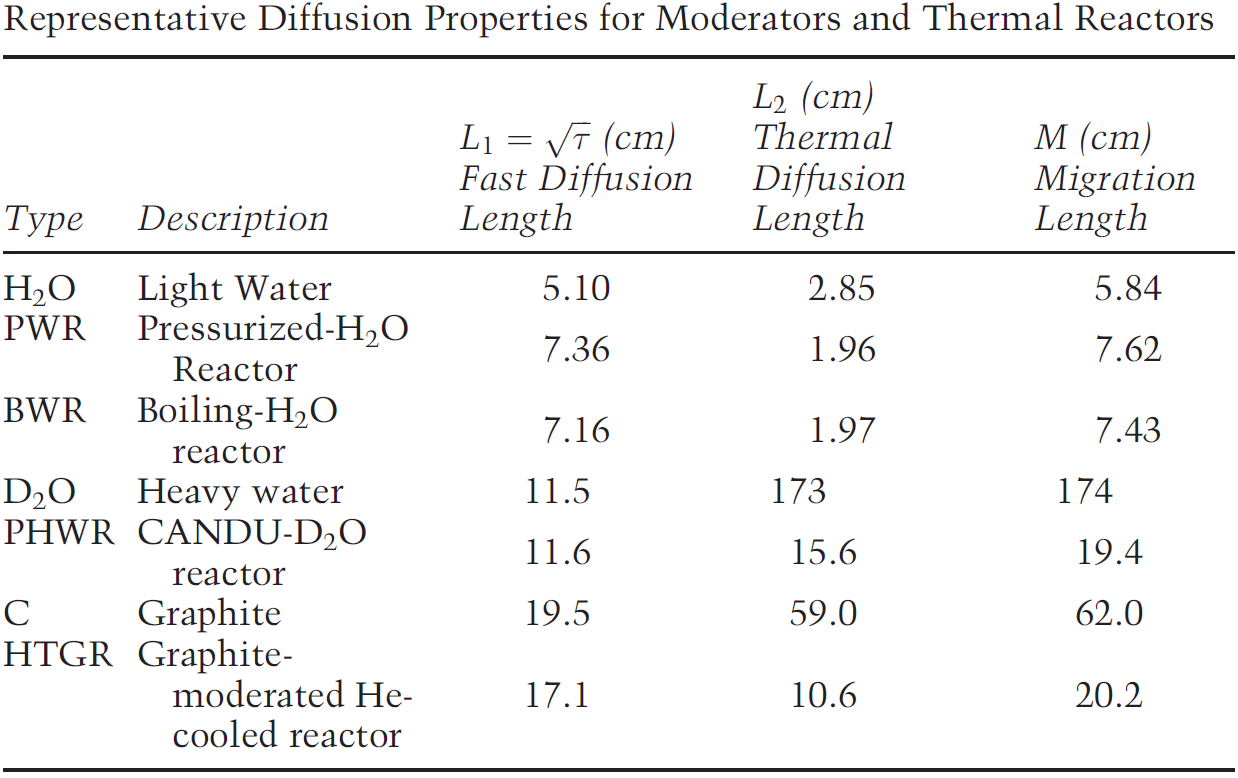 Dit komt door de grote absorptie werkzame doorsnede van waterstof
Snelle reactoren (diffusie en migratielengte zijn hetzelfde):
SFR: M = 19.2 cm
GCFR: M = 25.5 cm
Neutron diffusion
Study the preceding part on diffusion theory yourself
Samenvatting diffusie van neutronen
Buckling B volgt uit Helmholtz vergelijking
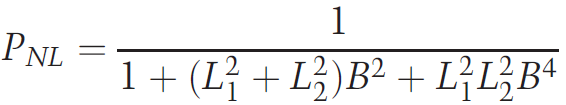 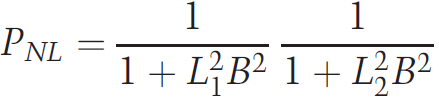 Er geldt
Voor grote reactor is B2 klein en kan B4 verwaarloosd worden
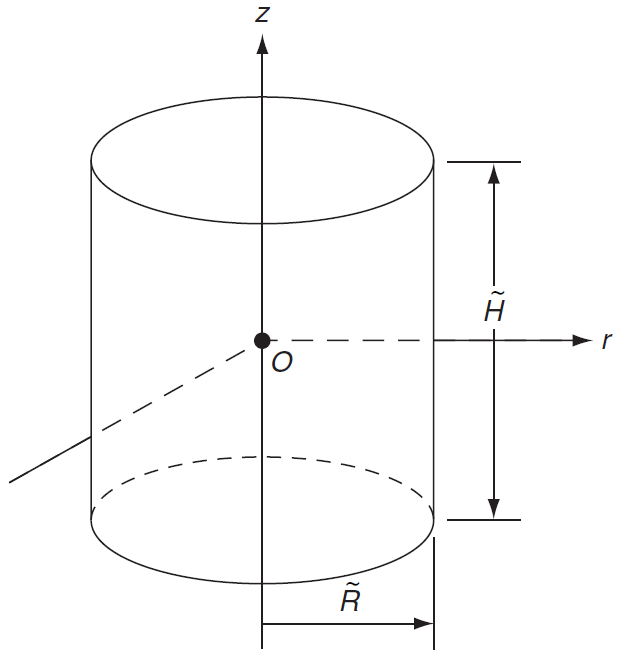 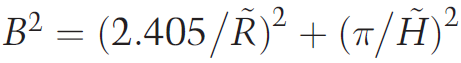 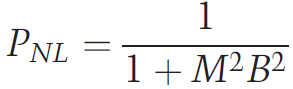 We vinden dan
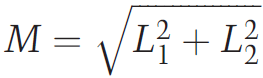 migratielengte
Grootste correctie voor thermische diffusielengte in geval van H2O gemodereerde power reactoren
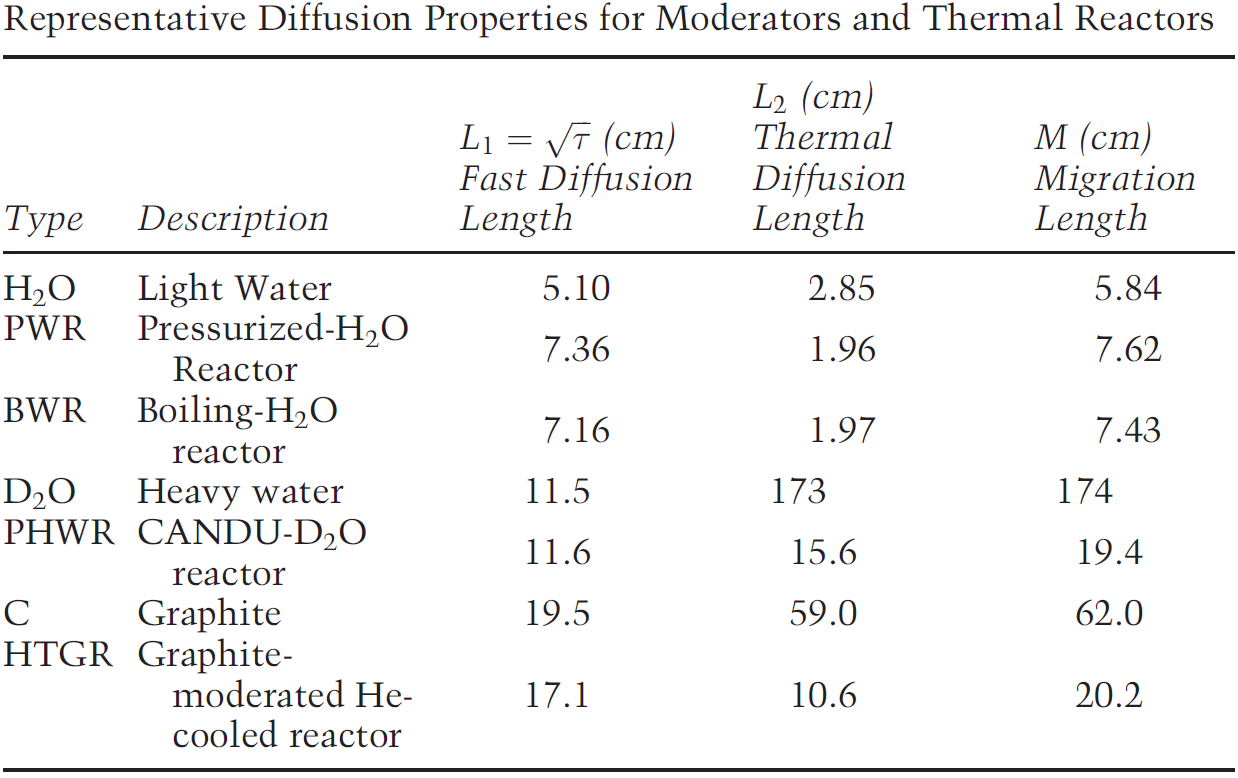 Dit komt door de grote absorptie werkzame doorsnede van waterstof
Snelle reactoren (diffusie en migratielengte zijn hetzelfde):
SFR: M = 19.2 cm
GCFR: M = 25.5 cm
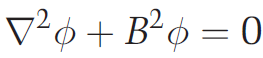 Leakage en ontwerp
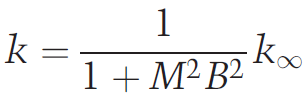 Er geldt
Stel we hebben een cilindrische reactor met
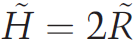 De buckling volgt uit
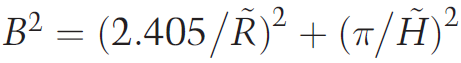 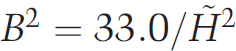 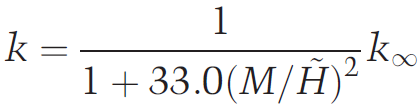 Aldus
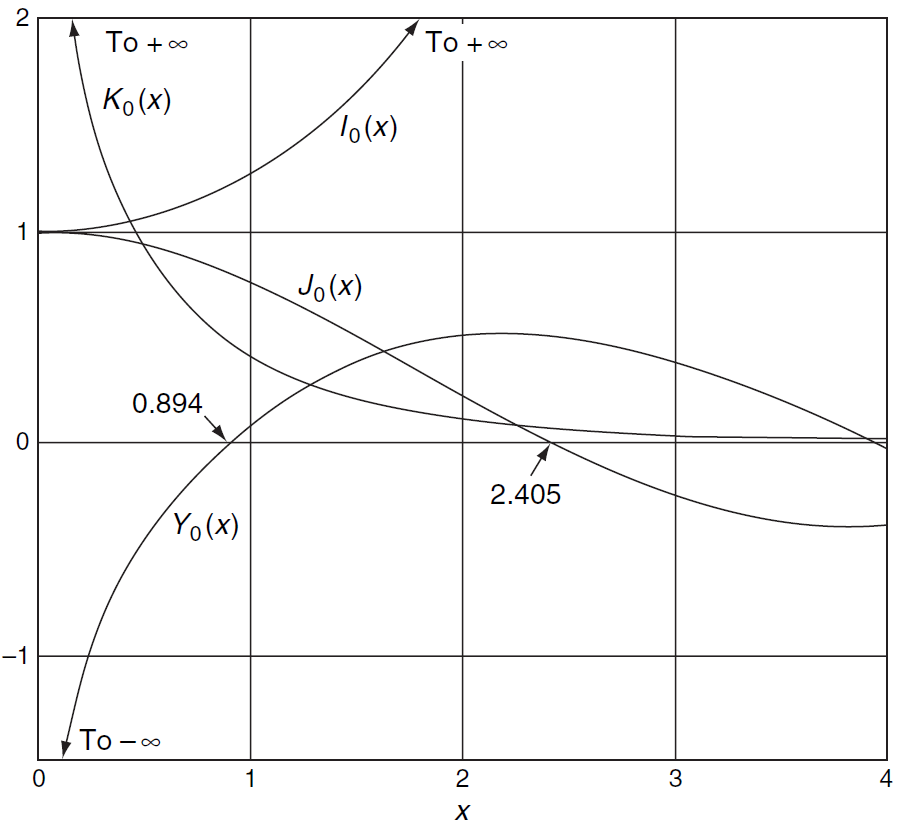 radial
Leakage van neutronen wordt primair bepaald door
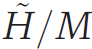 Karakteristieke dimensie in eenheden van migratielengten
Ontwerp van reactor core:
Kies vermogen P
Bepaal structuur van de core lattice
Kies brandstof, moderator, koelmiddel en andere materialen
Bepaal volume ratio’s en geometrische configuraties (straal fuel rods, etc.)
Kies lattice parameters, zodat voor gegeven enrichment k bijna optimaal is en de powerdichtheid van fuel naar koelmiddel maximaal

Nu ligt de migratielengte M vast
Lattice design en maximum/gemiddelde flux bepaalt power density
Vermogen en power density bepalen core volume
Fuel enrichment wordt aangepast om de juiste k te krijgen
Oppervlakteflux M/R
Fractioneel volume rand M/R
Fractioneel verlies (M/R)2
Critical (M/R)2 ~ (k-1)/k
Energietransport
Energietransport
In het voorgaande hebben we tijd- en ruimteverdelingen van neutronen in een reactor besproken
In een kritische reactor is flux evenredig met vermogen
Bij hoog vermogen
Thermische limiet bepaalt maximum vermogen (oververhitting fuel)
Dichtheden veranderen (reactivity feedback effecten)
Core averaged power density
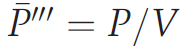 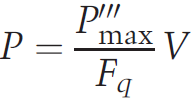 Power peaking factor
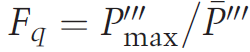 Constructie kosten nemen sterk toe met volume V               optimaliseer
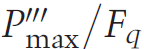 Maximale            wordt bepaald door materiaaleigenschappen
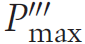 Minimale peaking factor wordt bepaald door reactorfysica
Niet-uniforme verdelingen van fuel enrichment
Plaatsing van control rods and andere neutron poisons
Gekozen core volume bepaalt
Core-averaged fuel enrichment
Non-leakage probabilities
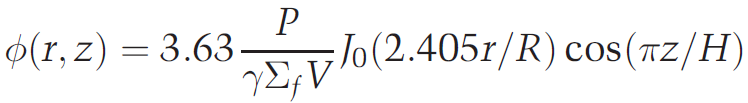 Core eigenschappen
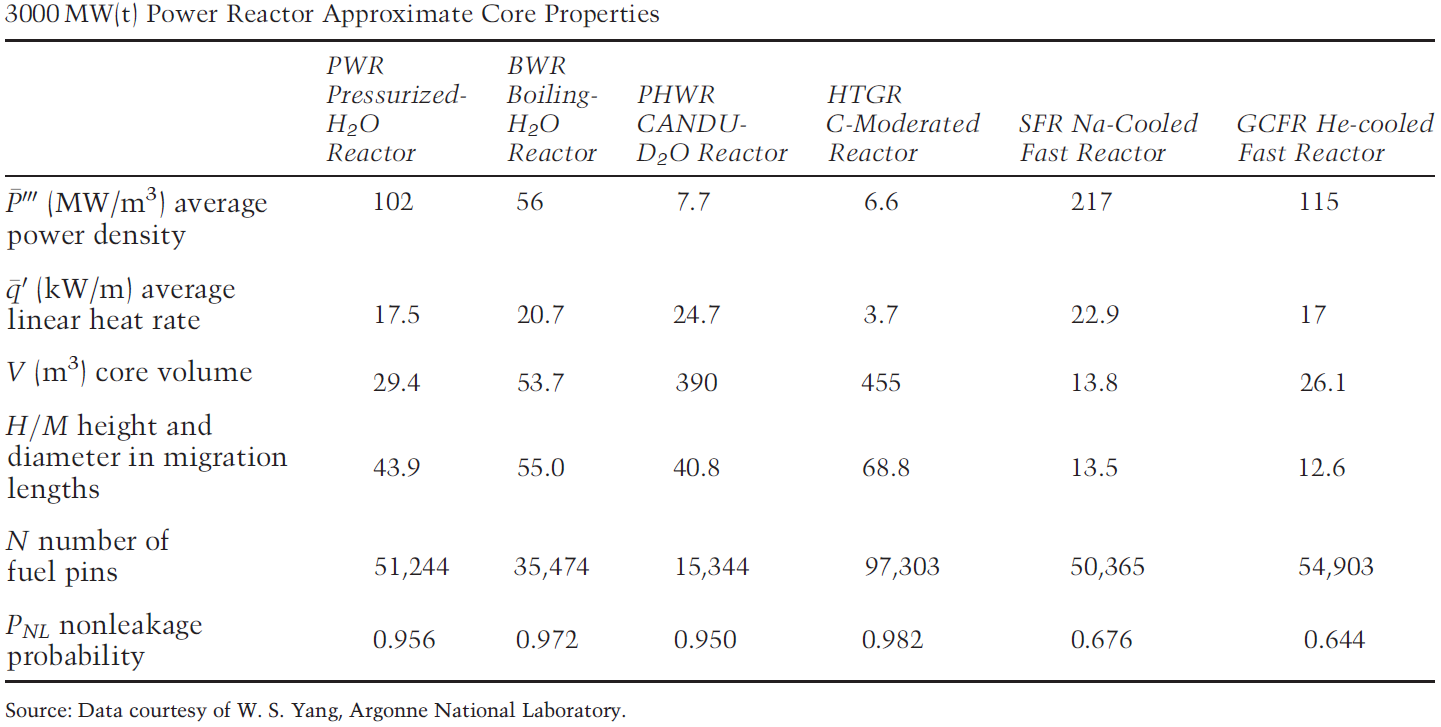 Eindige cilindrische core
Vermogensdichtheid [ W / cm3 ]
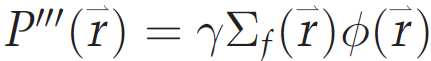 In een kritische reactor is flux evenredig met vermogen
# fission / cm3 /s
# Ws / fission
Voor cilindrische reactor
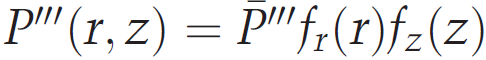 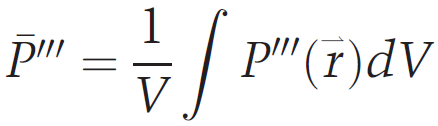 Core averaged power density
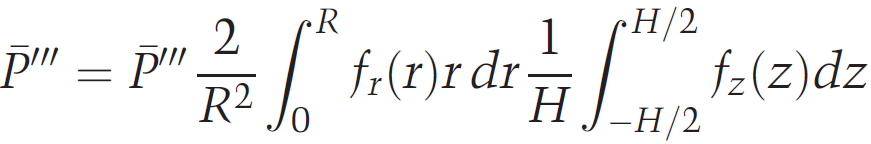 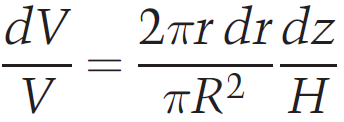 Cilindrische geometrie
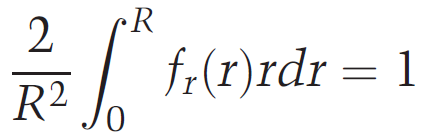 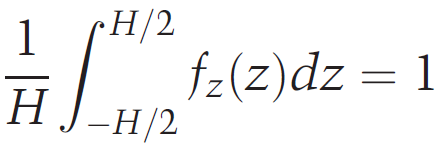 Normering                                  en
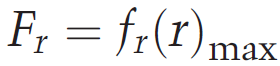 Power peaking factor                      met radiale en axiale peaking
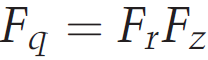 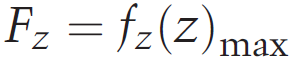 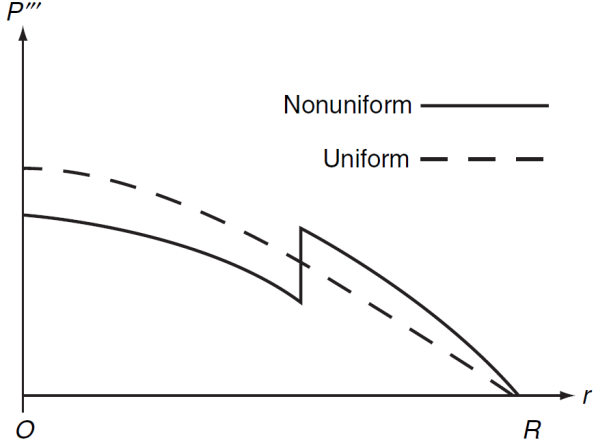 Local peaking factor Fl
Fuel element manufacturing tolerances
Local control and instrumentation perturbations
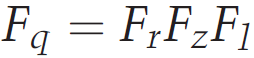 Flatten power distribution (reduceer peaking)
Meerdere radiële zone’s met verschillende fuel enrichment
Partially inserted control-rod banks
Voorbeeld: uniforme cilindrische core
Flux in uniforme core
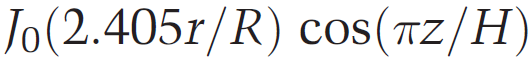 Power density distributions                                         en
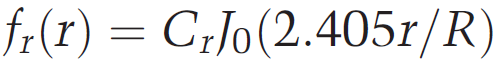 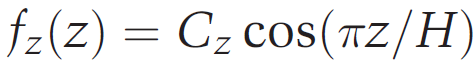 Normalisatie coefficienten volgen uit
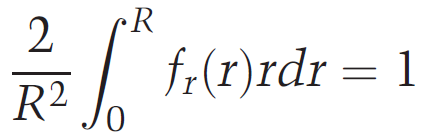 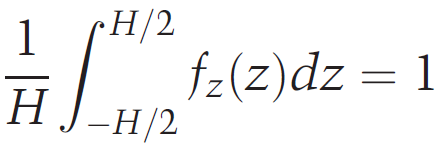 en
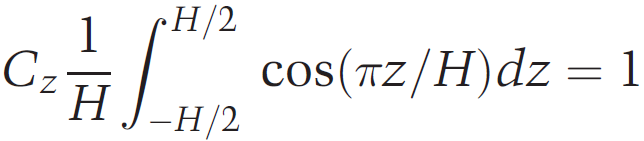 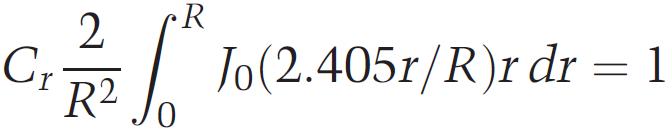 Deze integralen hebben we al eens uitgerekend. Er geldt
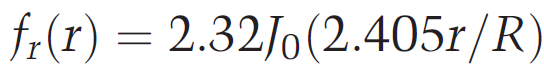 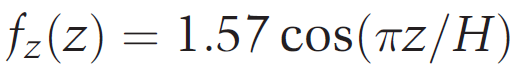 Zowel Bessel functie als cosinus hebben maximum waarde 1
Peaking factoren:
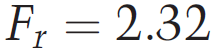 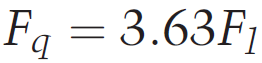 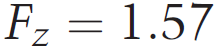 Warmtetransport
Fuel – coolant model: goed voor thermische en fast reactors
Thermal power per unit length van fuel element                (linear heat rate in W/cm)
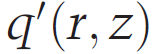 Surface heat flux                in W/cm2
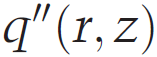 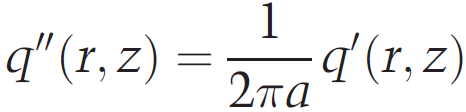 Voor cilindrisch element met straal a geldt
Oppervlak van lattice cell met 1 fuel rod
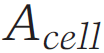 Thermische power geproduceerd per unit core volume is
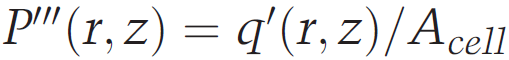 Voor cilindrische reactor
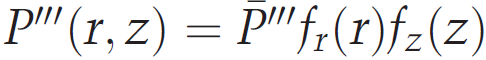 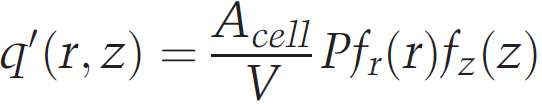 Combineren geeft
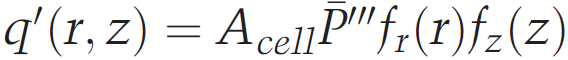 Aanname: reactor met N identieke cellen
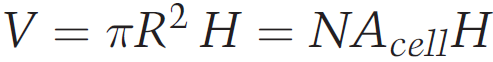 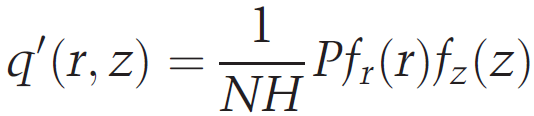 Thermische weerstand
(1/warmte geleiding)
Dan geldt
Totale lengte fuel rods
Temperatuurverschil tussen fuel en coolant
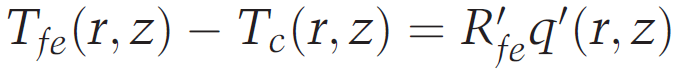 Gemiddeld over pa2 van fuel rod
Gemiddeld over koelkanaal
Er geldt
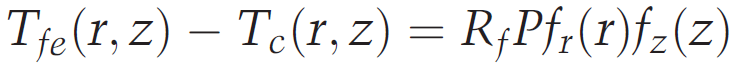 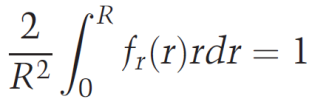 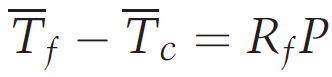 Thermische weerstand reactor core
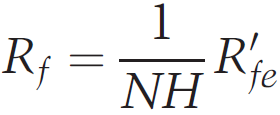 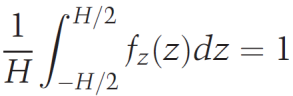 Gemiddeld over volume
Warmtetransport
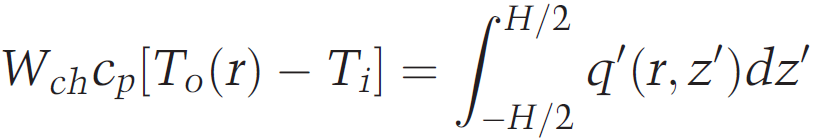 Warmtebalans voor een roostercel
Massa flow rate            in [ kg/s ]
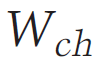 Opwarming koelmiddel
Warmte geproduceerd in fuel element
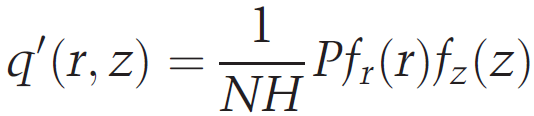 We hadden
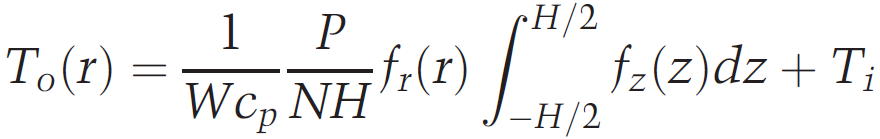 Dit levert voor uitgaand koelwater
Reactorkern massa flow                        door de N identieke koelkanalen
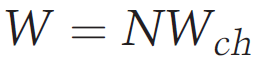 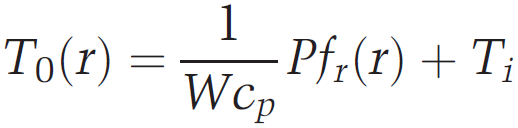 Combineren met
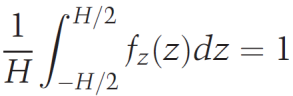 De gemiddelde temperatuur van het uitgaande koelwater vinden we door integratie over de doorsnede van de kern
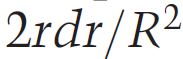 Met                            vinden we
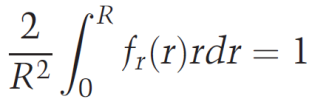 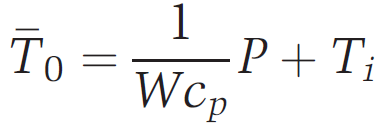 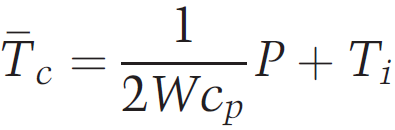 Gemiddelde koelwatertemperatuur
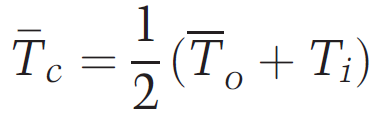 We hadden
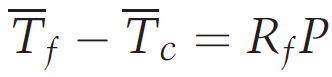 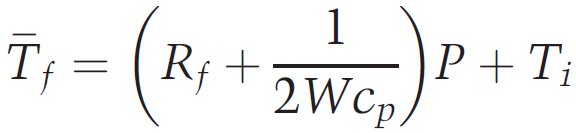 Gemiddelde temperatuur van fuel en koelmiddel is later nodig om reactivity feedback te modelleren.
Warmtetransport
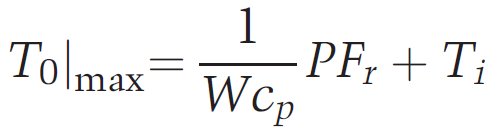 Maximum koelwatertemperatuur
Radiale peaking factor
Maximaal temperatuurverschil uit
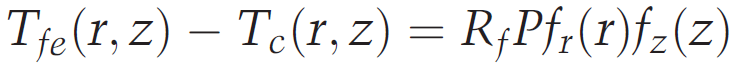 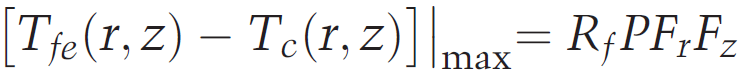 Hiervoor moeten we Tc weten!
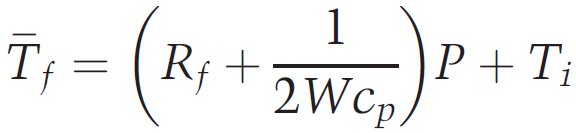 Combineren met
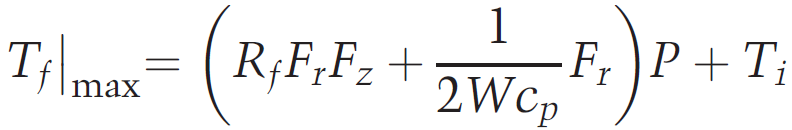 Voor vloeistof gekoelde reactoren geldt
Maximum fuel temperatuur
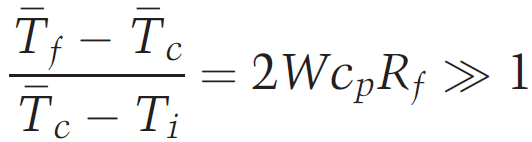 Gemiddelde koelwater temperatuur
Thermische weerstand                           gebruikt         gemiddeld over fuel rod
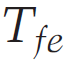 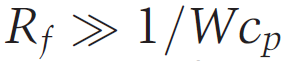 Hoogste temperatuur in fuel rod (center line) geeft limiet op linear heat rate
Voorbeeld: PWR
Specificaties
Energiemaatschappij
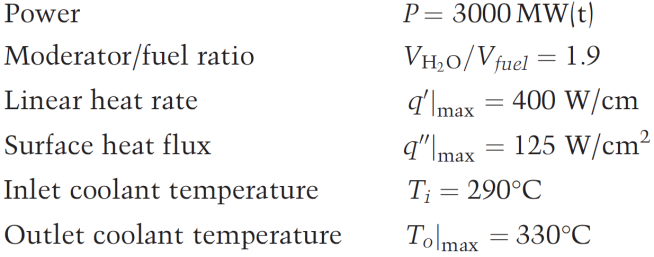 Reactorfysica
Thermische geleiding en smelt-temperatuur
Voorkom koken
Thermodynamica
Voorkom koken
Dit bepaalt
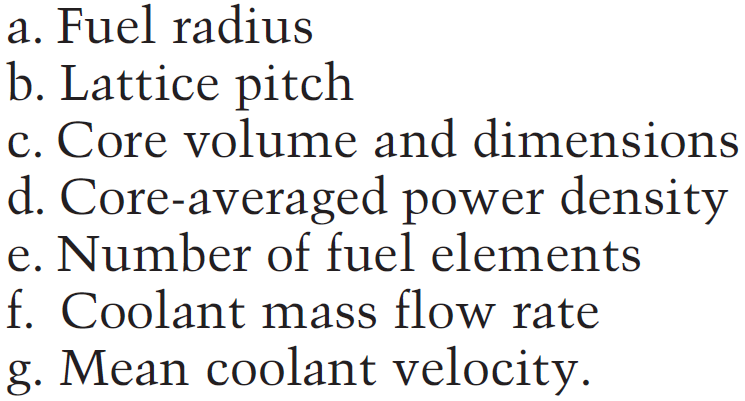 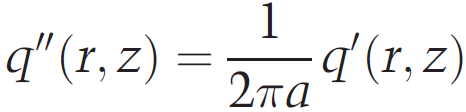 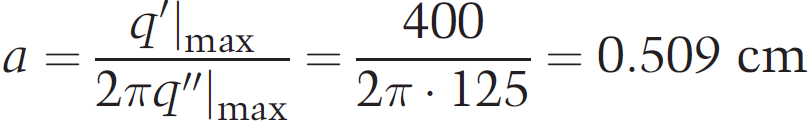 Fuel radius:
Lattice (vierkant) pitch:
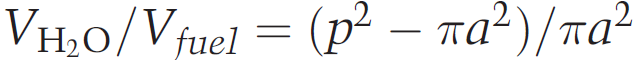 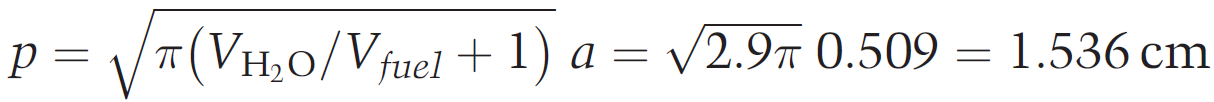 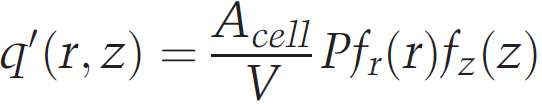 Core volume:
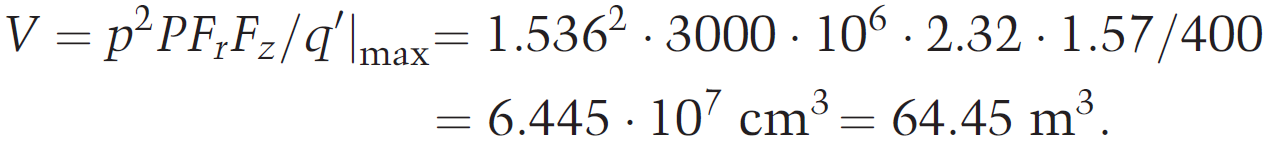 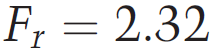 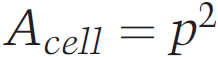 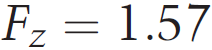 Voorbeeld: PWR
Specificaties
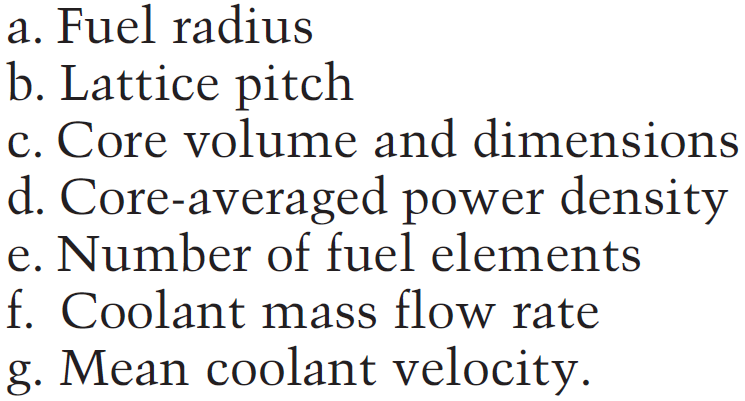 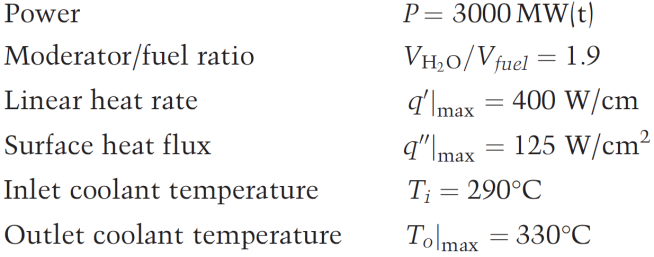 H/D = 1:
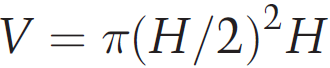 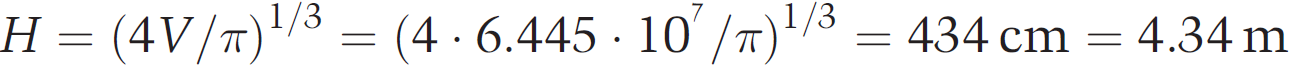 Vermogensdichtheid:
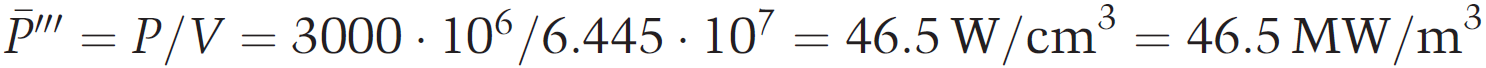 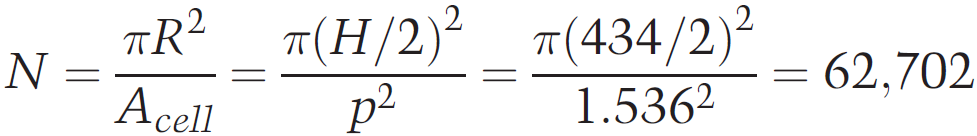 # brandstofelementen:
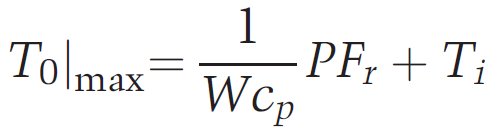 Vloeistofdebiet:
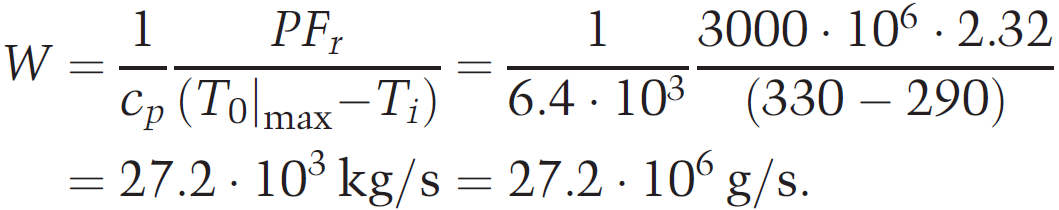 Snelheid koelvloeistof:
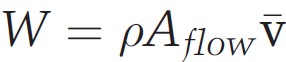 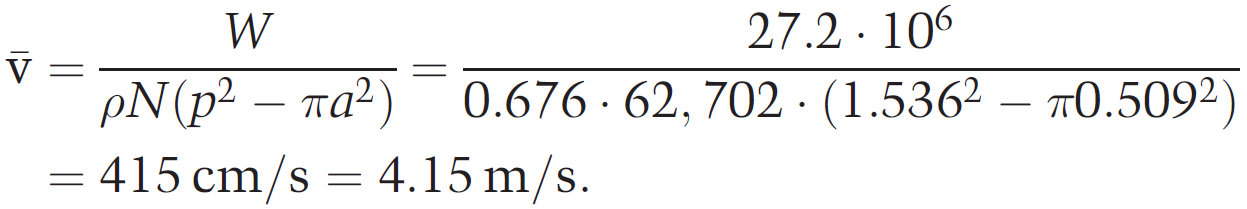 Dichtheid (300 oC: 0.676 g/ml)
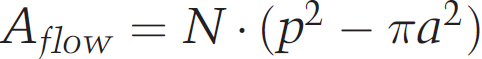 Overige parameters: verrijkingsfactor, control poisson, control rods (die nemen volume in). Een iteratief engineering proces.
Thermische transients
Steady state condities
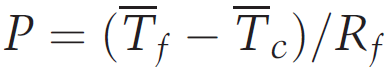 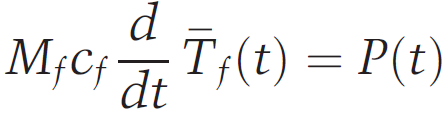 Uitval koelinstallatie
Combineer beide situaties in lumped-parameter model
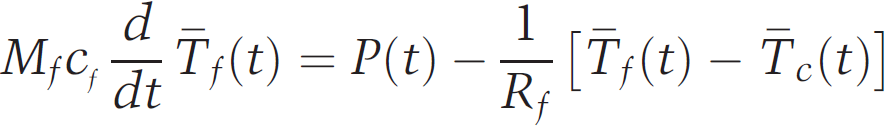 = 0 in steady state
= 0 indien geen koeling
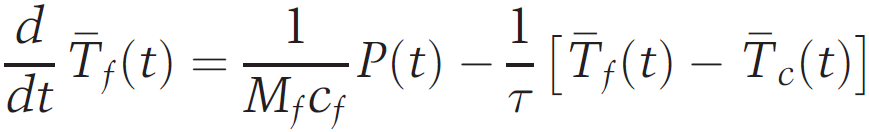 Schrijf als
Adiabatic heatup rate
Core thermal time constant
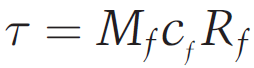 Tijd nodig voor warmteoverdracht van fuel naar koelmiddel (paar secs)
Voorbeeld: reactor shutdown
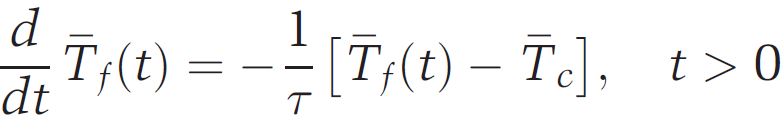 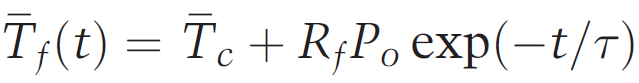 Randvoorwaarde
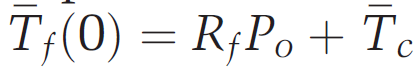 Diffusielengte
Afstand die een neutron aflegt van geboorte op r = 0 tot absorptie
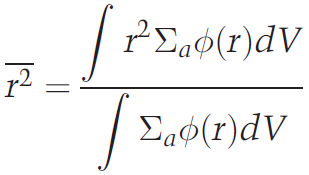 Er geldt
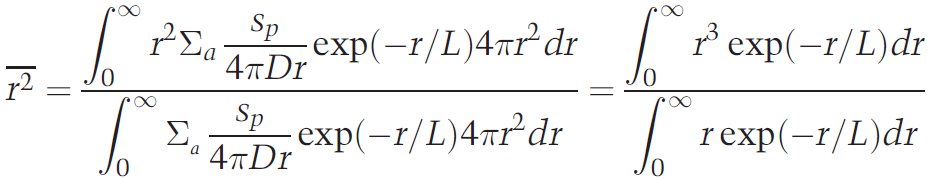 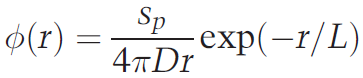 Met
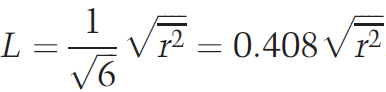 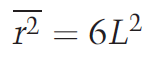 Uitrekenen levert
Diffusielengte is evenredig met rms diffusieafstand van geboorte tot absorptie
Vrije weglengte
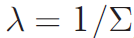 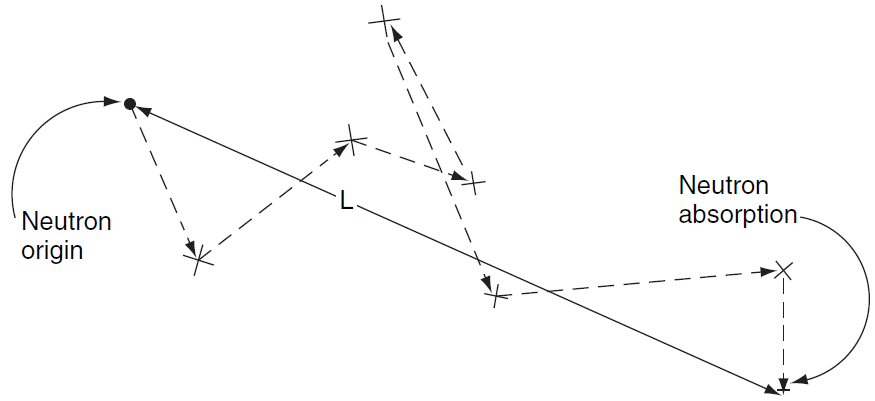 Isotrope verstrooiing
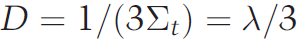 Met                     en
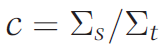 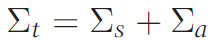 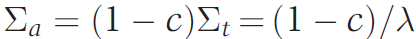 Dus
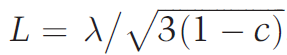 Voorwaarde: c > 0.7
Voorbeeld: kritische bolvormige reactor
Flux neemt toe met toenemende
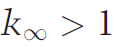 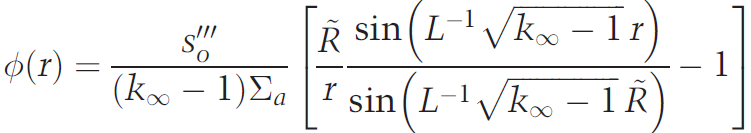 Dit komt door de noemer in
Als de flux oneindig wordt is de bol critical
We verwachten dat de uitdrukking voor de flux singulier wordt
p  flux oneindig
Criticality condition voor eindige reactor
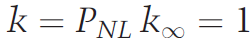 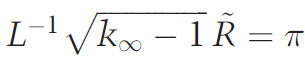 Voor de sferische reactor geldt
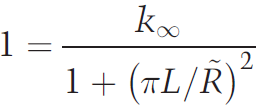 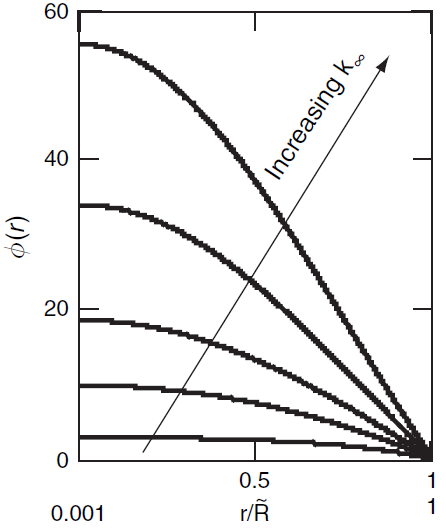 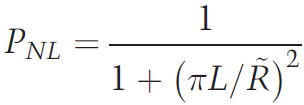 De nonleakage probability is dus
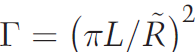 Merk op: dus geldt
Zoals verwacht neemt nonleakage toe met          de ge-extrapoleerde reactorstraal gemeten in diffusielengten
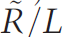 Material buckling term
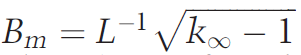 Geometric buckling term
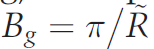 Criticality Bg = Bm
Resonance escape probability
We hadden
Alle snelle neutronen die downward scatteren worden geabsorbeerd
In I-range door resonante capture door fuel
In T-range door fuel en moderator
Er geldt
Schrijf als
= Totale absorptie = Vq met q de slowing down dichtheid
Twee volume model
Verwaarloos slowdown in fuel
Capture fertile materiaal dominant
Dan geldt
Resonance escape probability
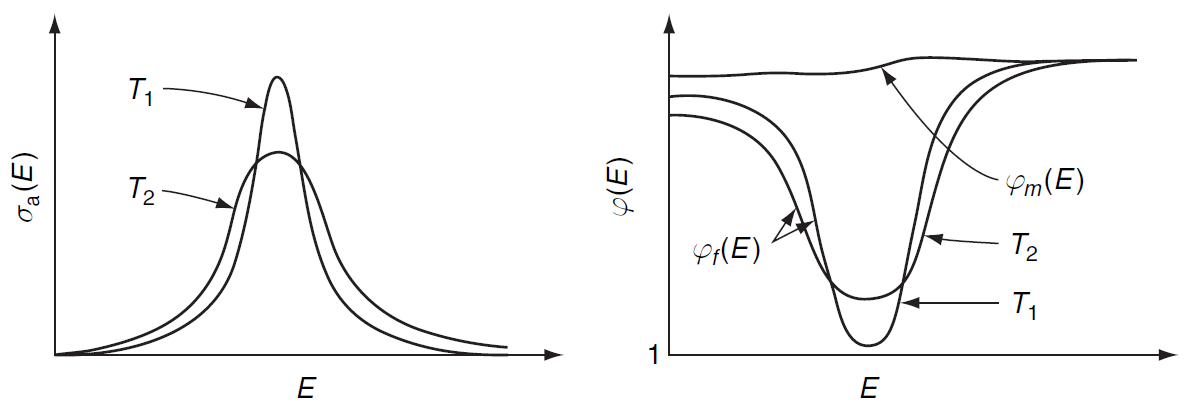 We hadden
In I-range zijn moderatoren zuivere verstrooiiers
Er is dan een relatie tussen flux en slowing down density
Als                                      , dan is de flux 1/E
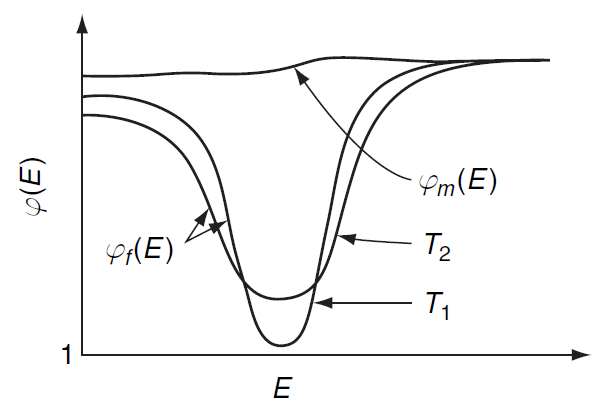 Er geldt
We vinden
Herschrijf als
Voor 1 resonantie
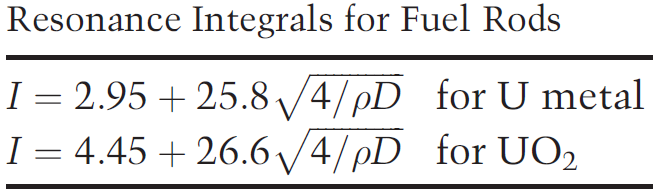 Voor T resonanties
Fuel rods 0.2 < D < 3.5 cm
Integraal I (absorptie) neemt af als D toeneemt!
Dan geldt
Self shielding depresses